Canadian 
Wildlife
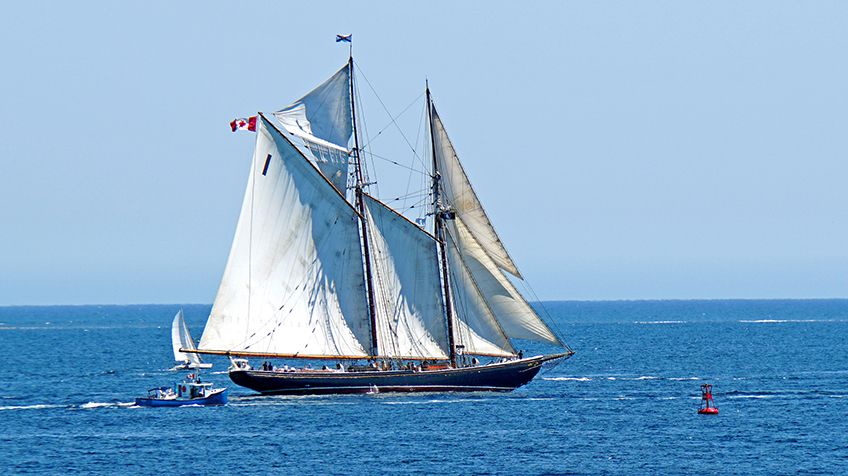 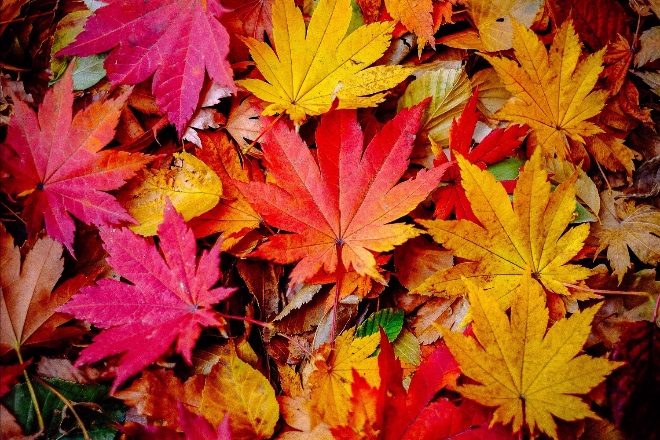 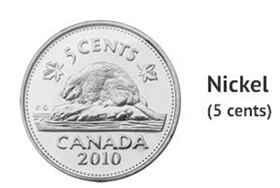 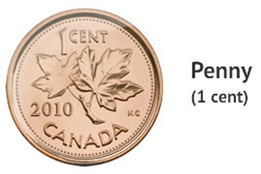 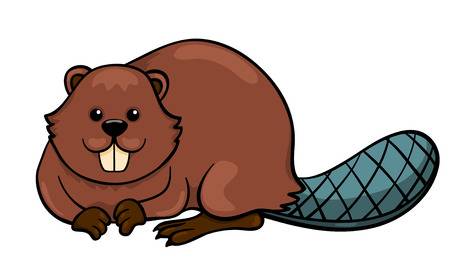 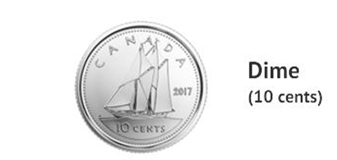 Maple Leaf
Bluenose
Beaver
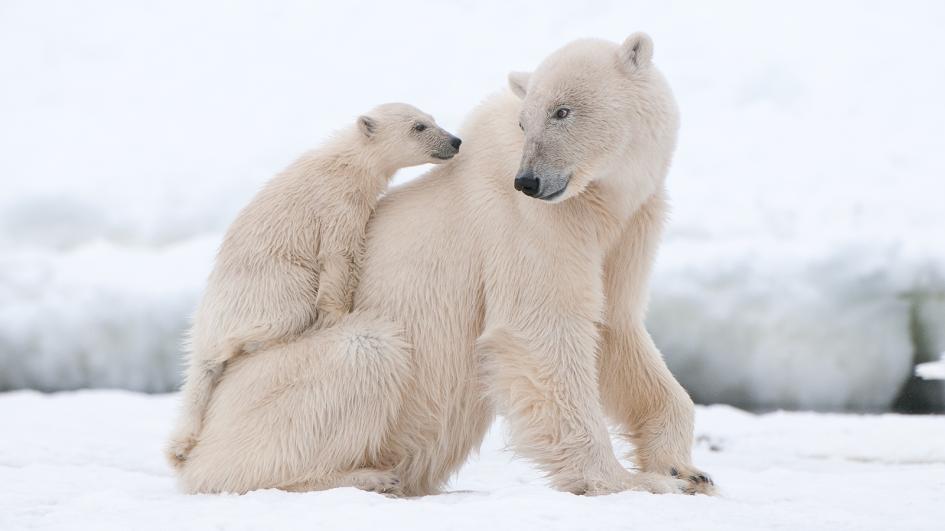 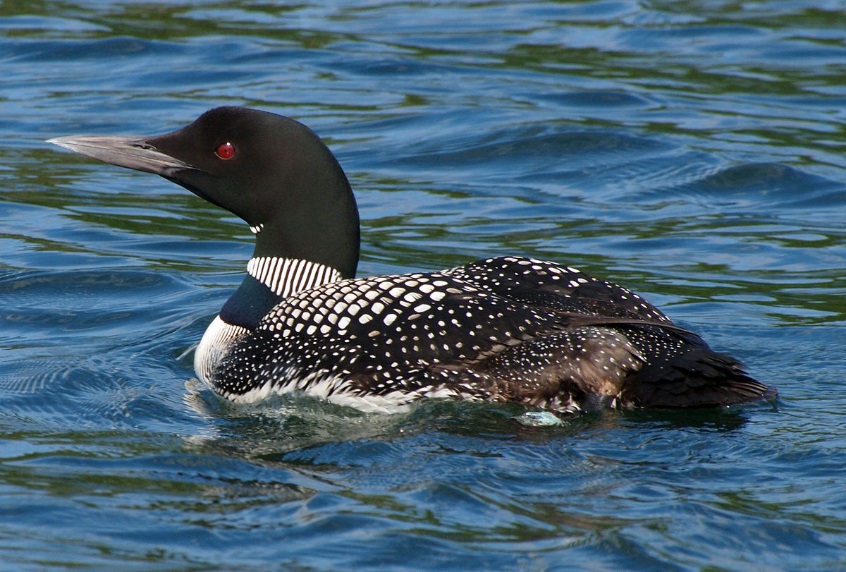 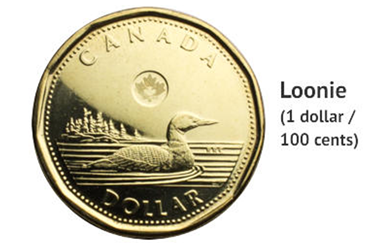 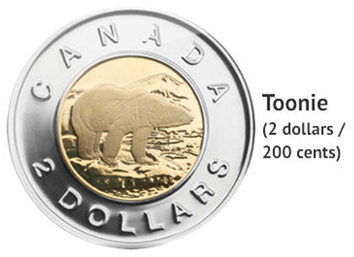 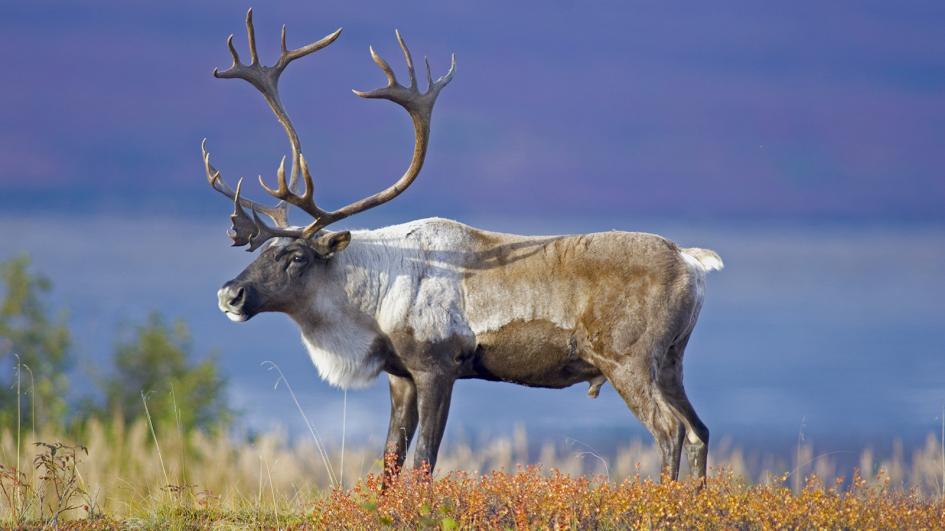 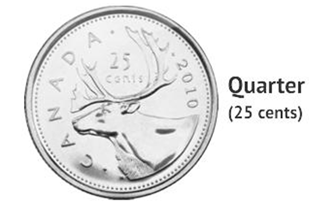 Caribou
Polar Bear
Loon
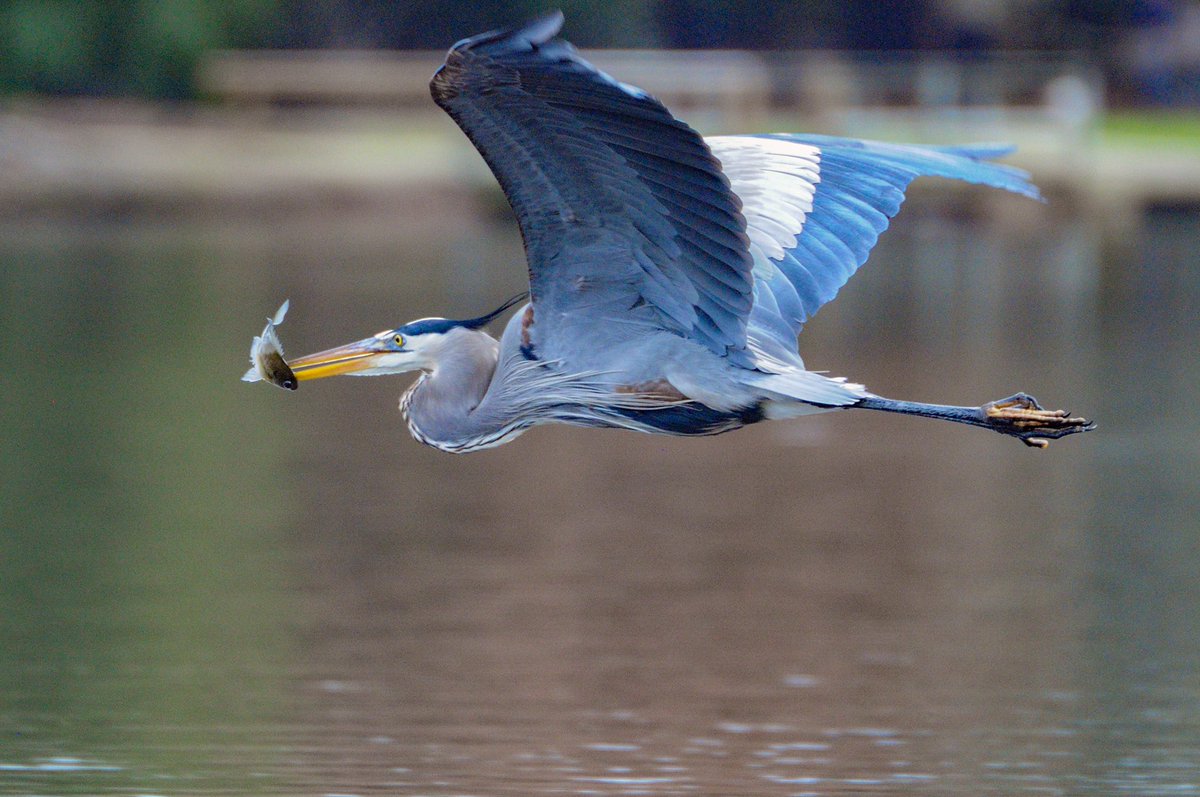 Great Blue Heron
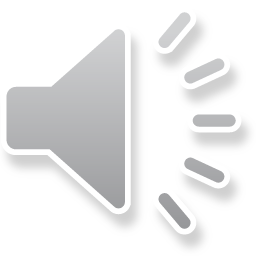 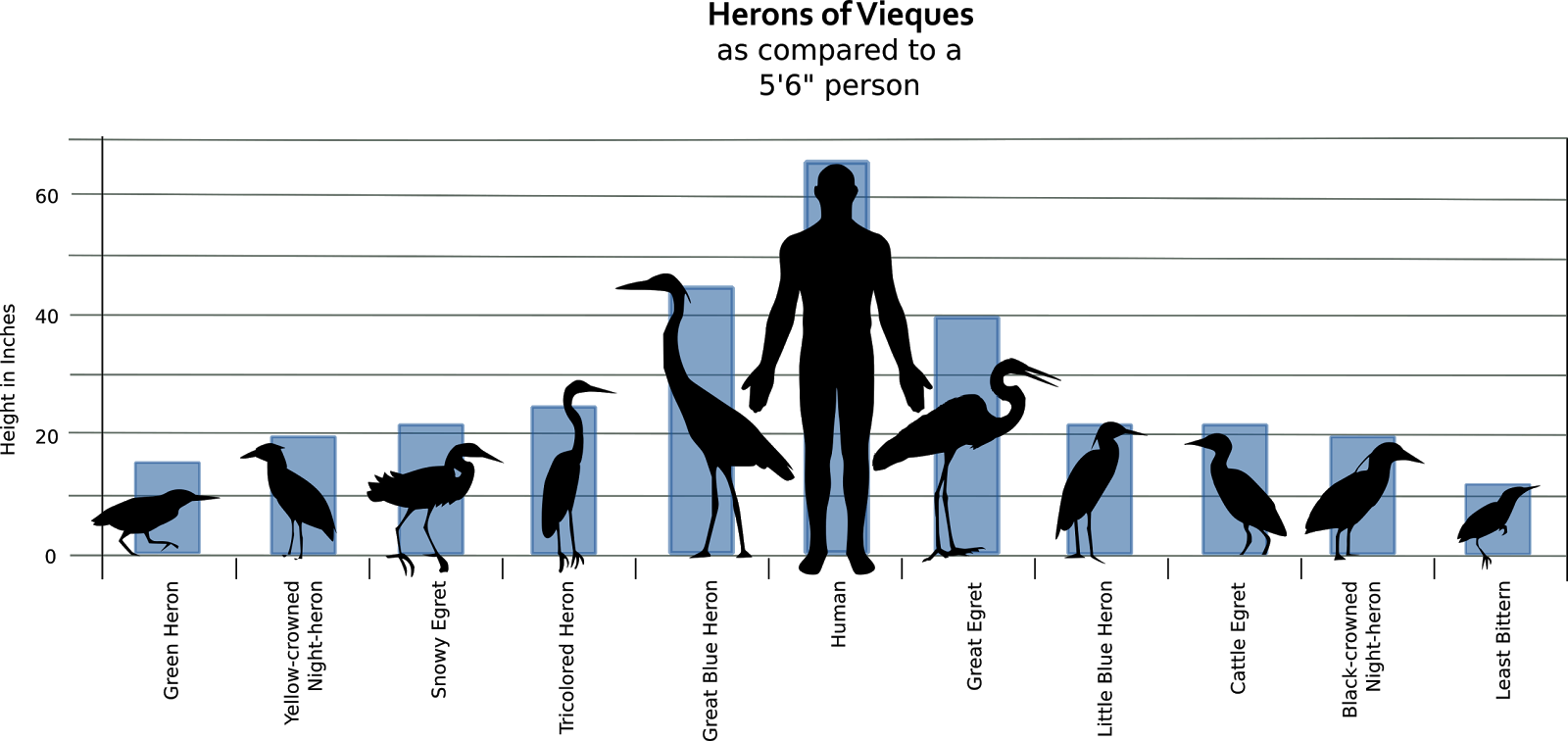 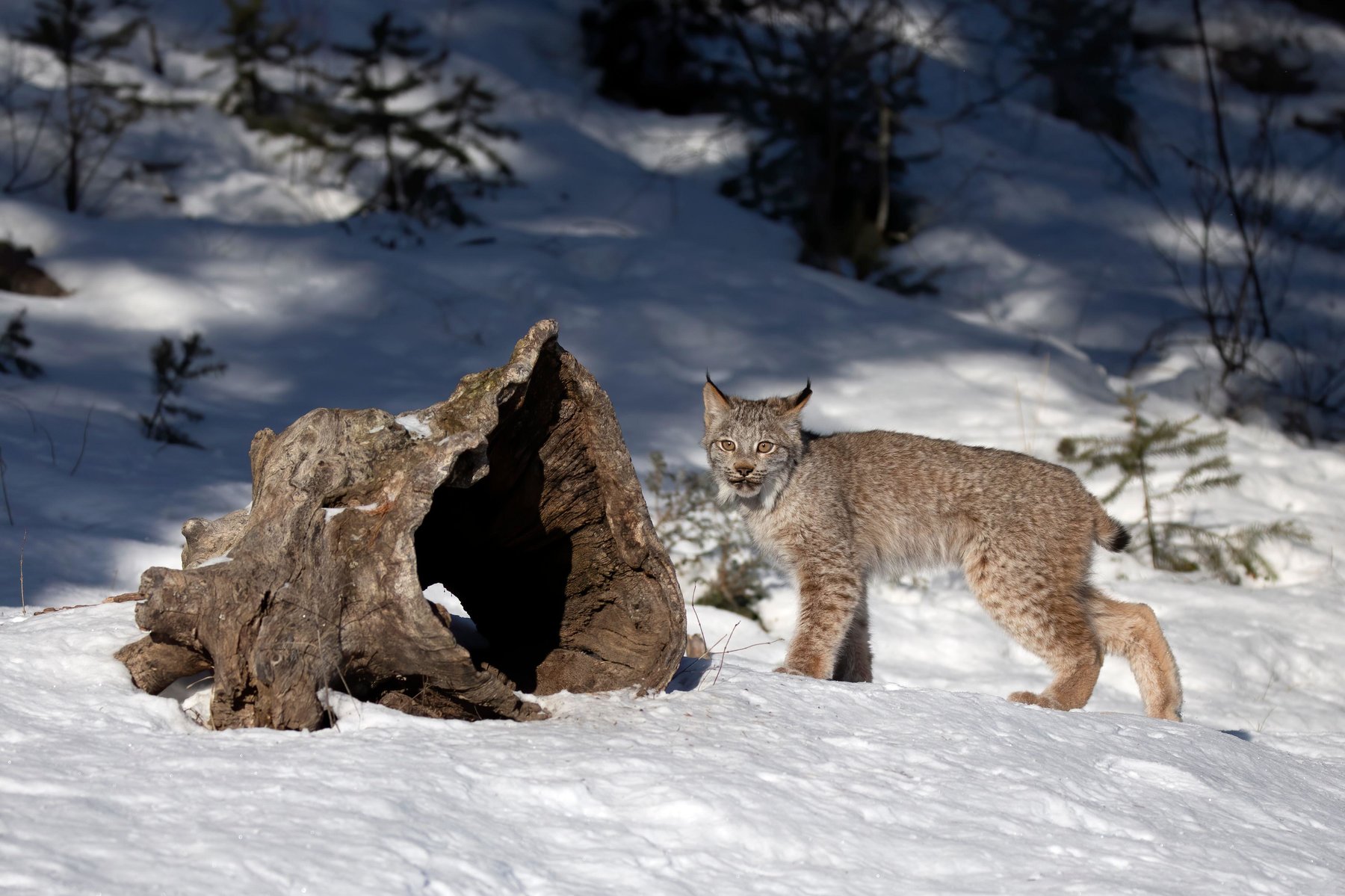 Lynx
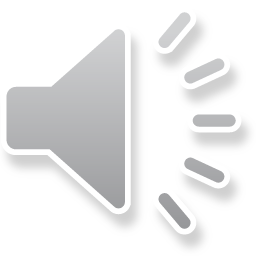 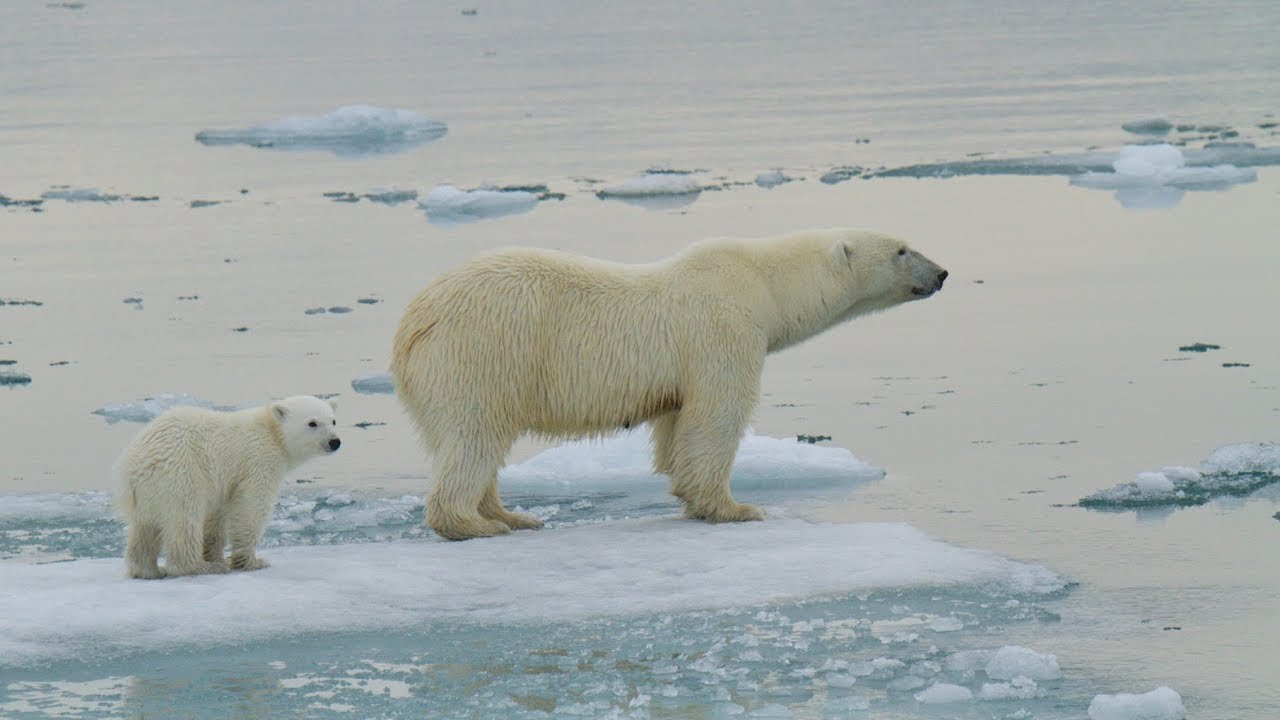 Polar Bear
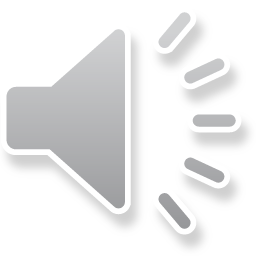 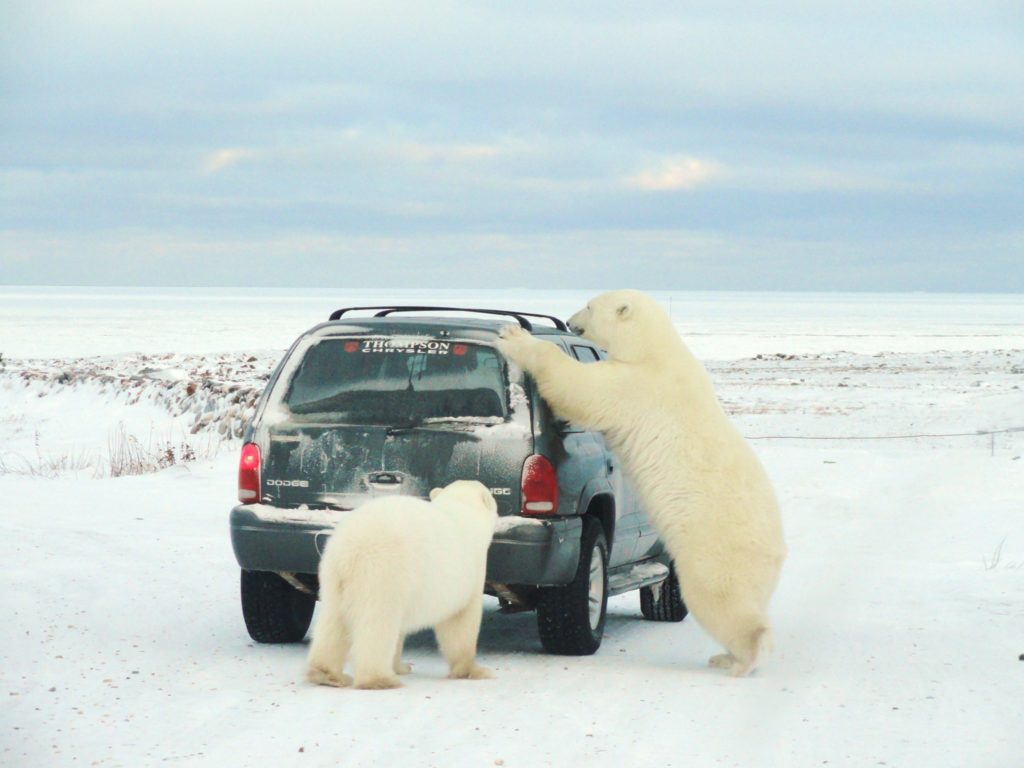 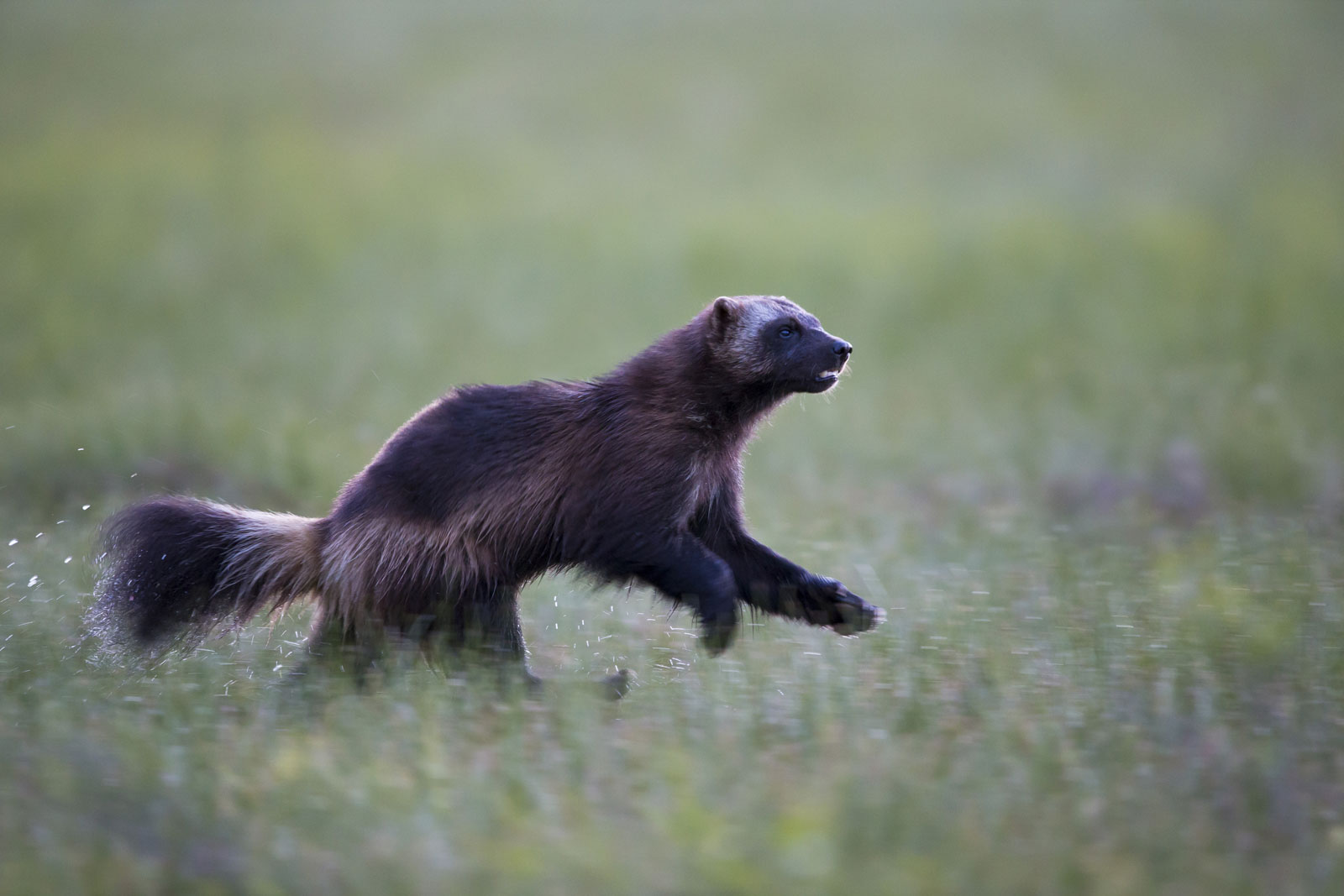 Wolverine
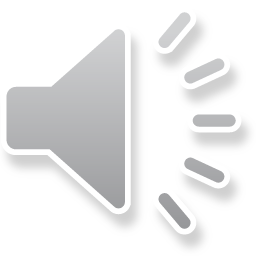 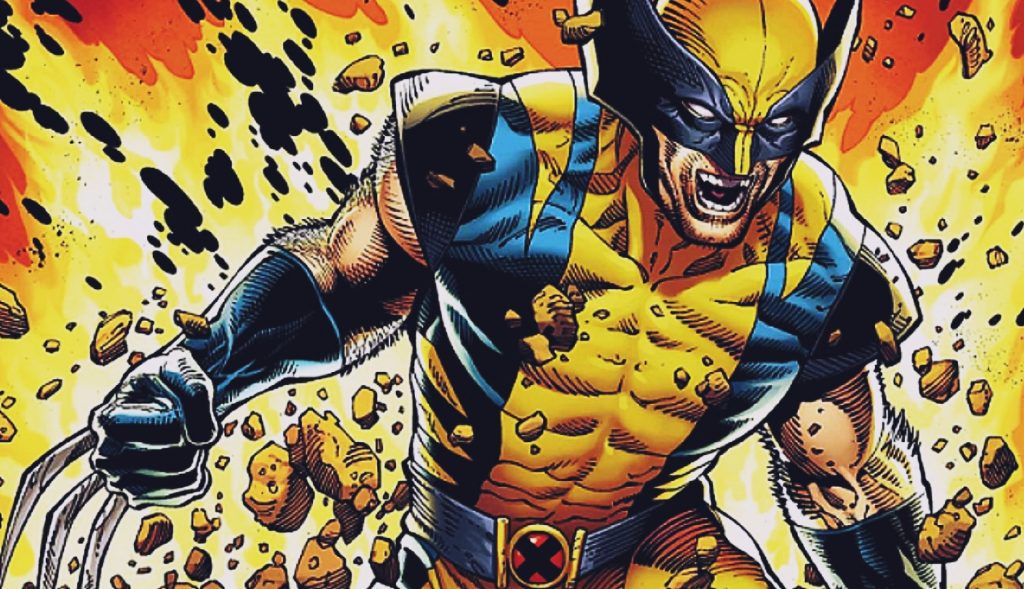 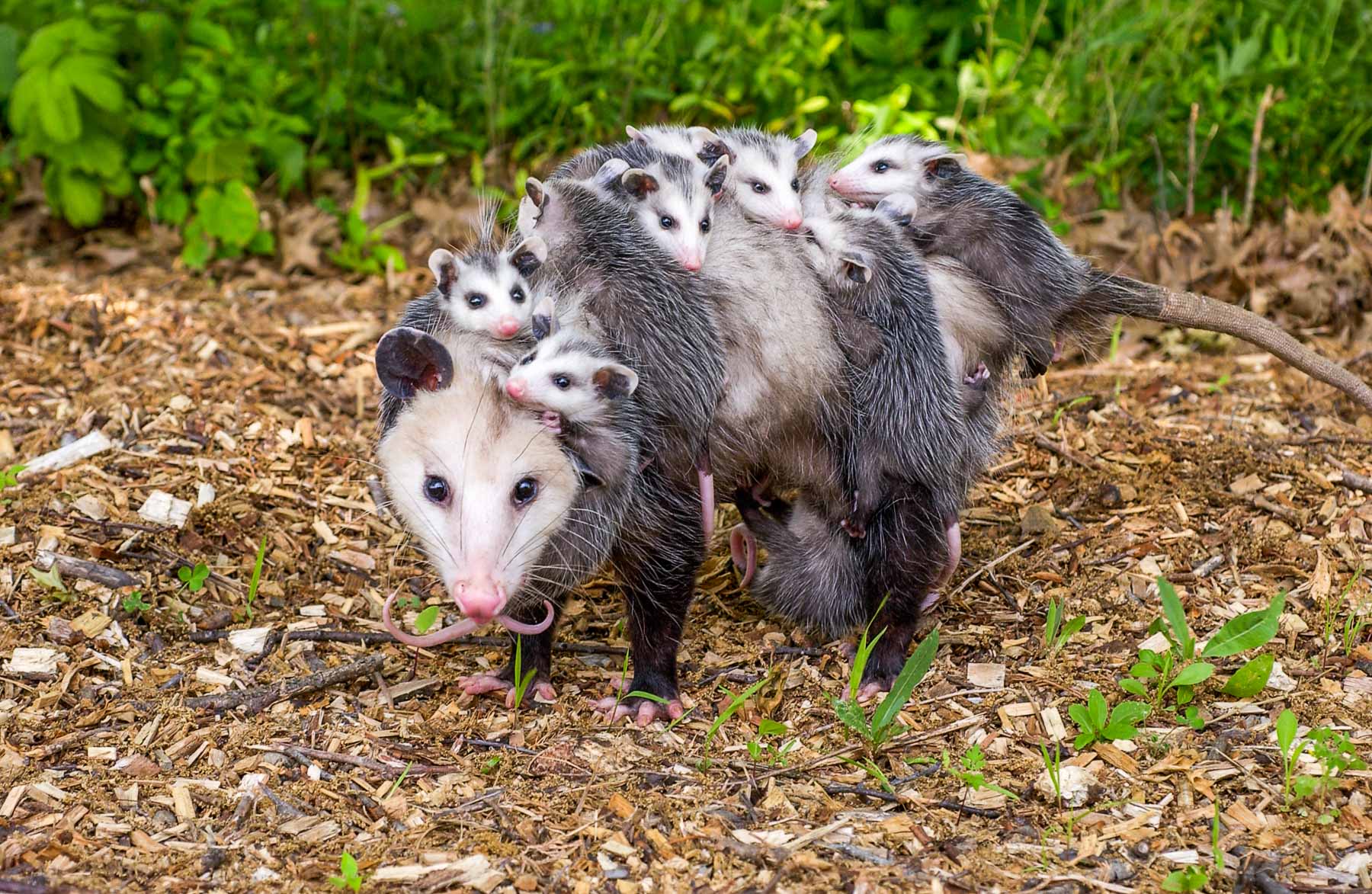 Opossum
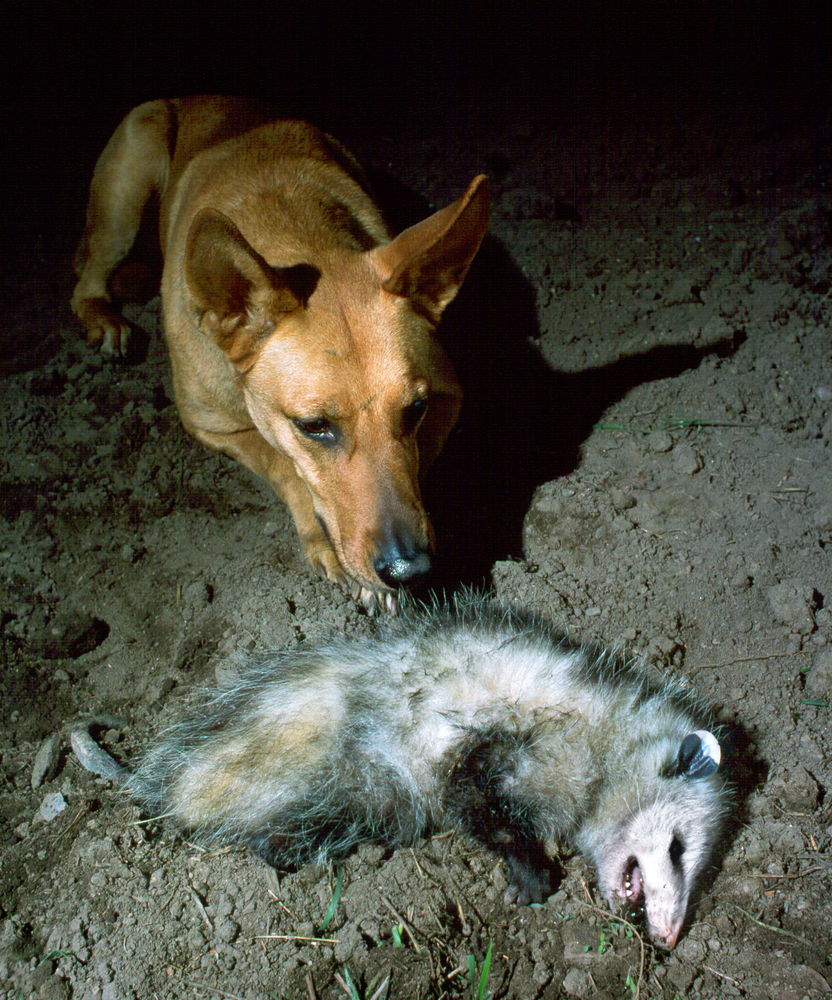 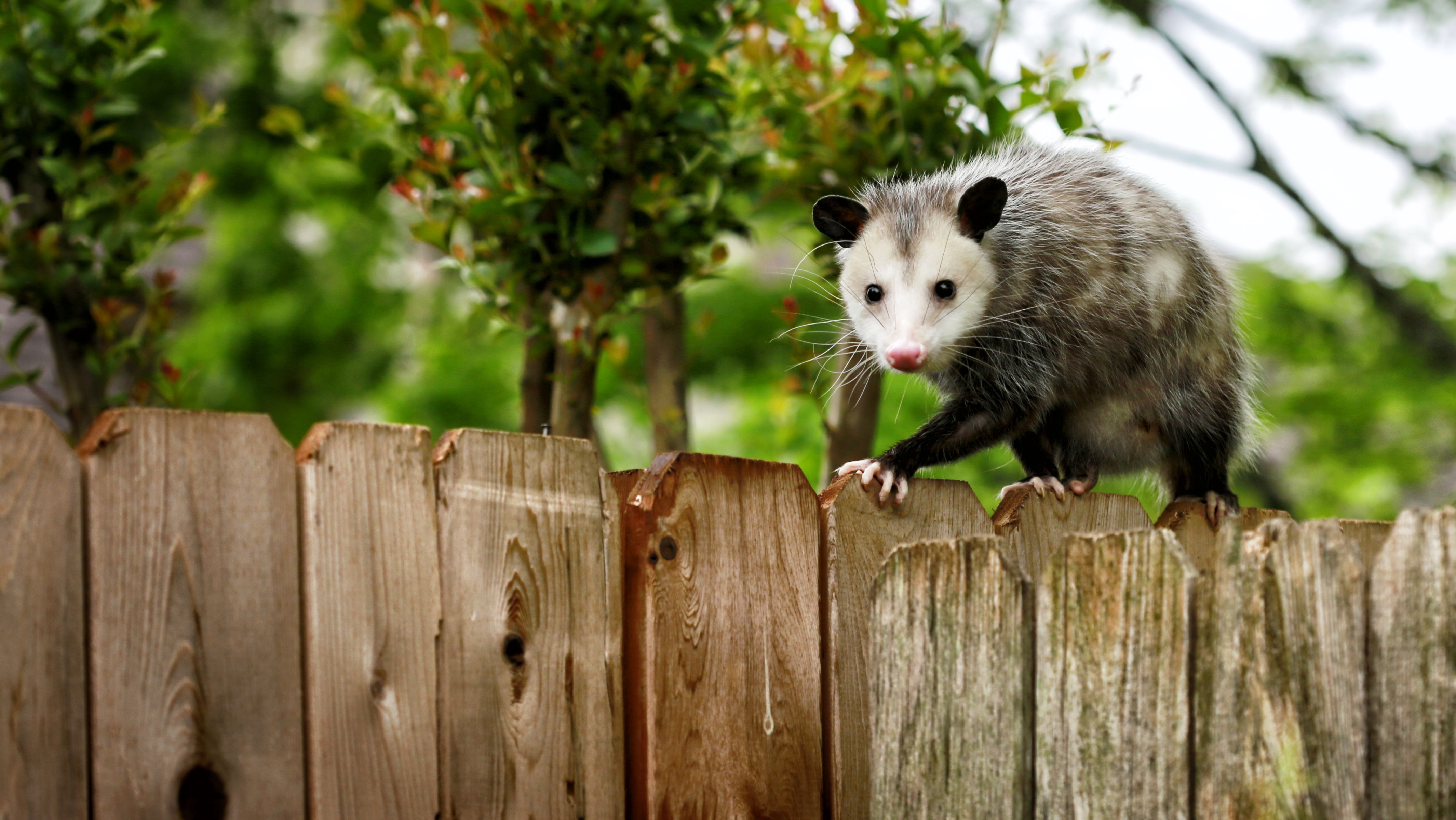 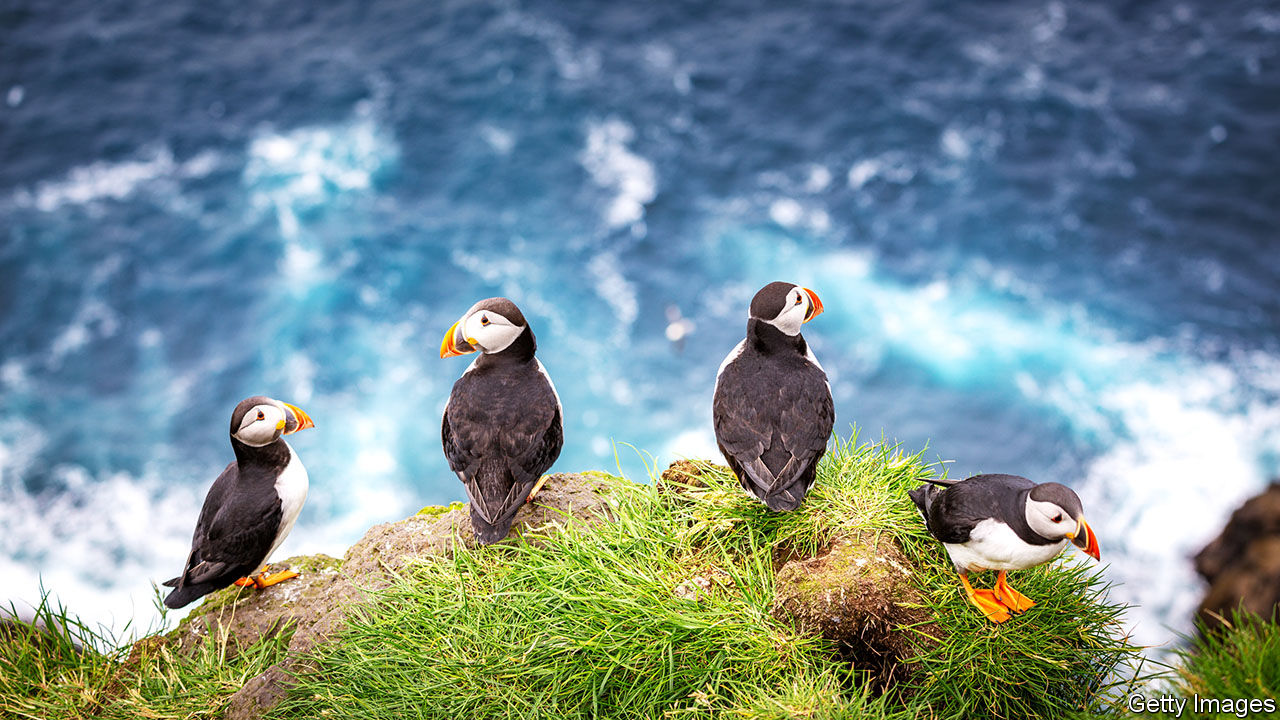 Puffin
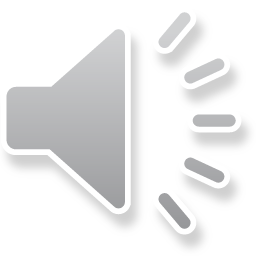 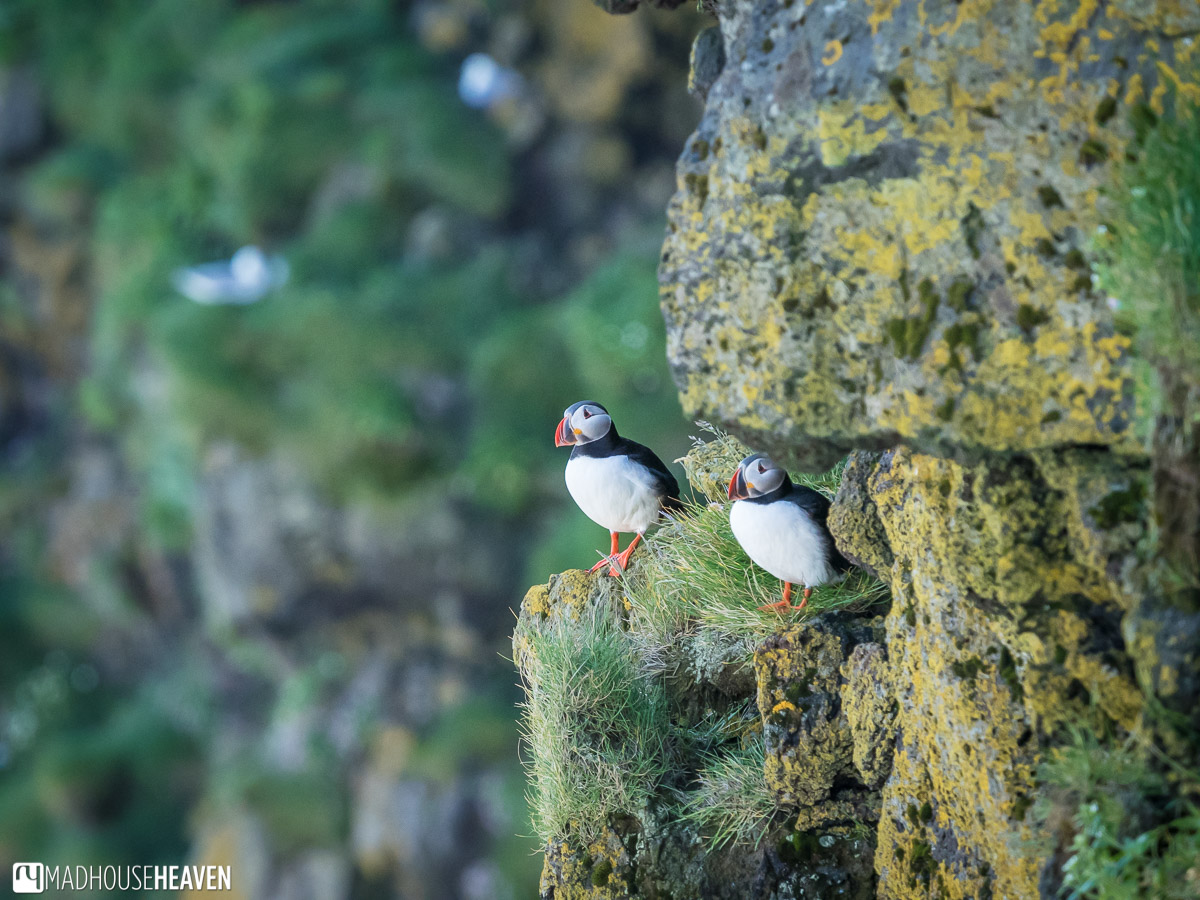 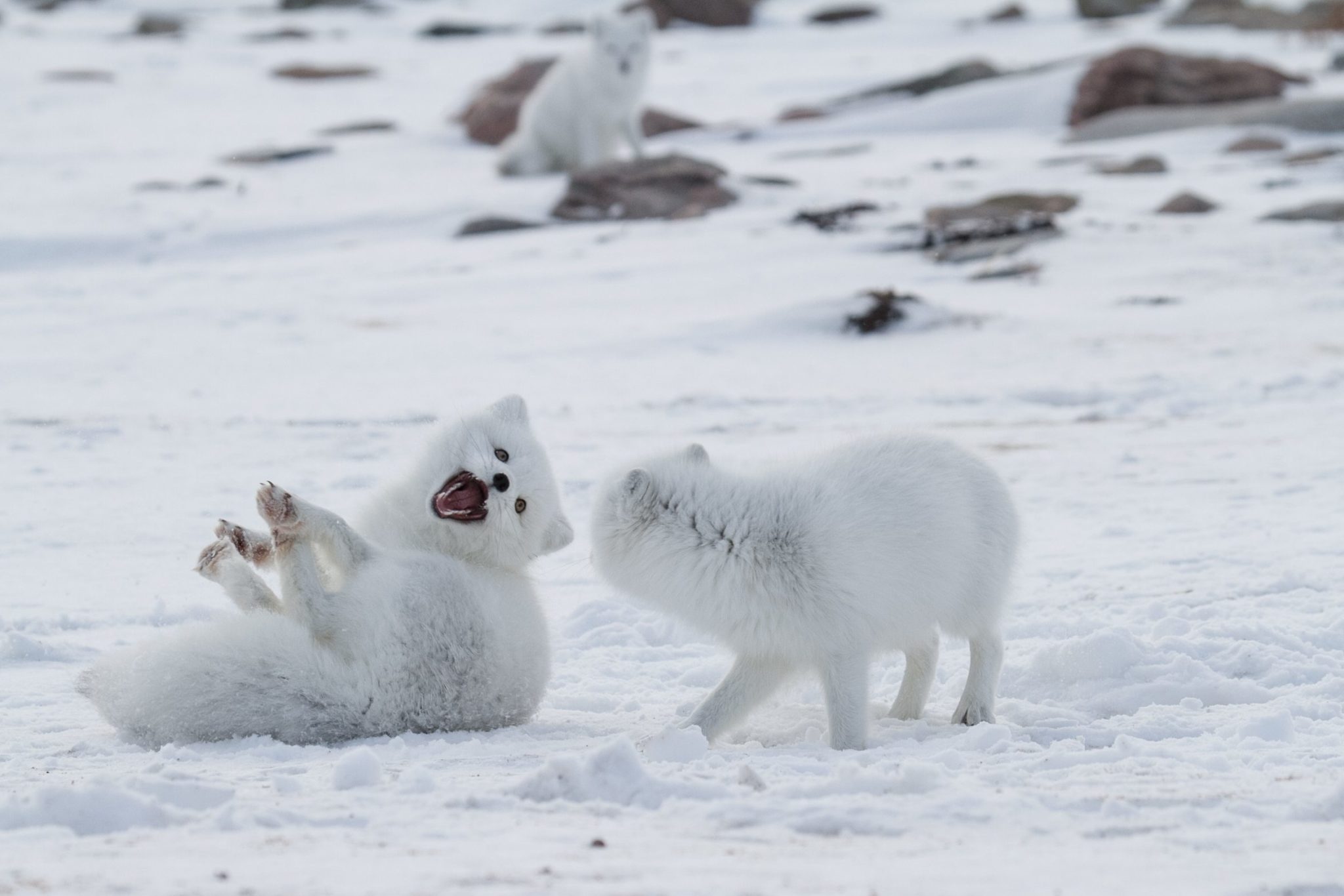 Arctic Fox
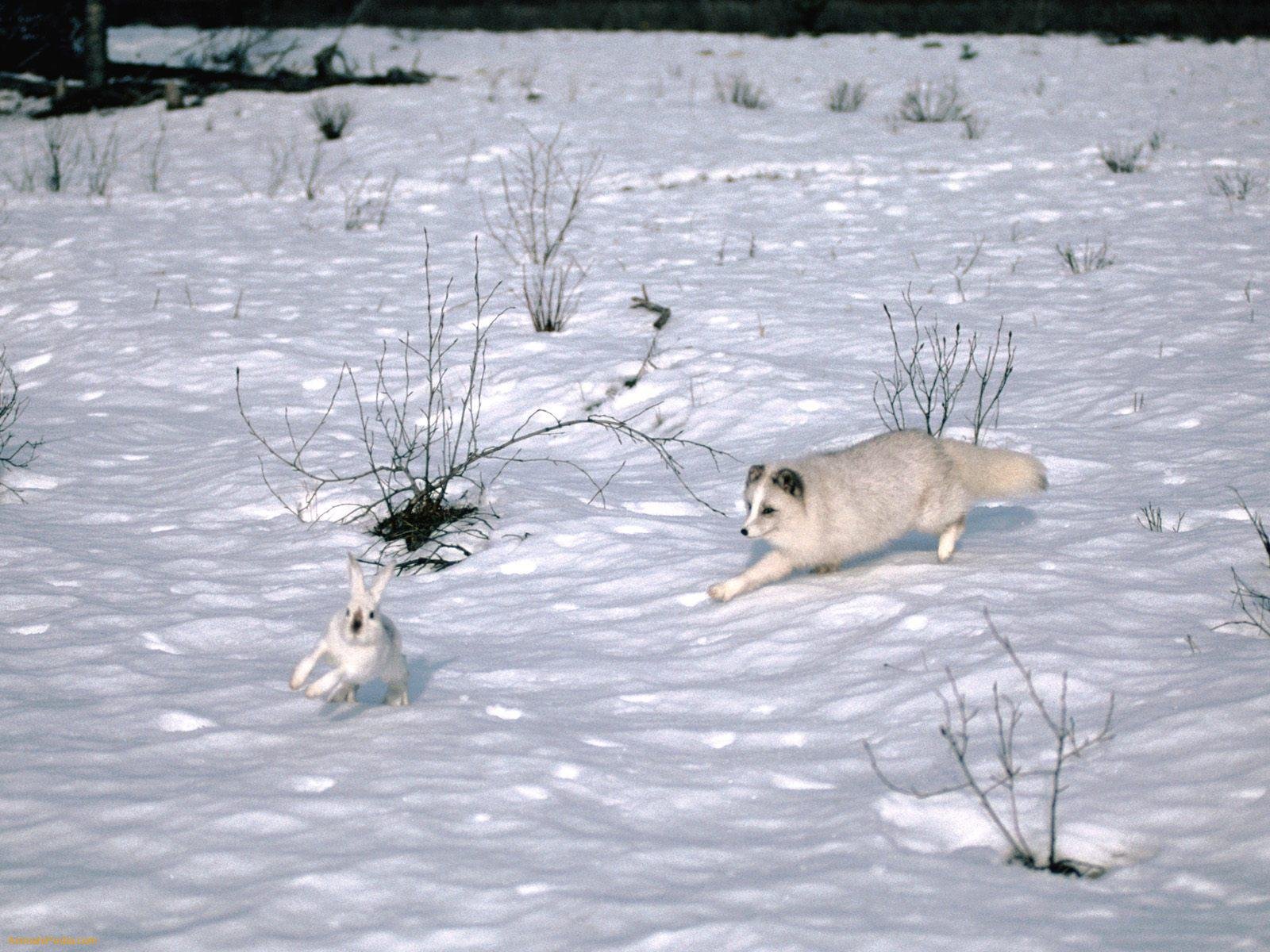 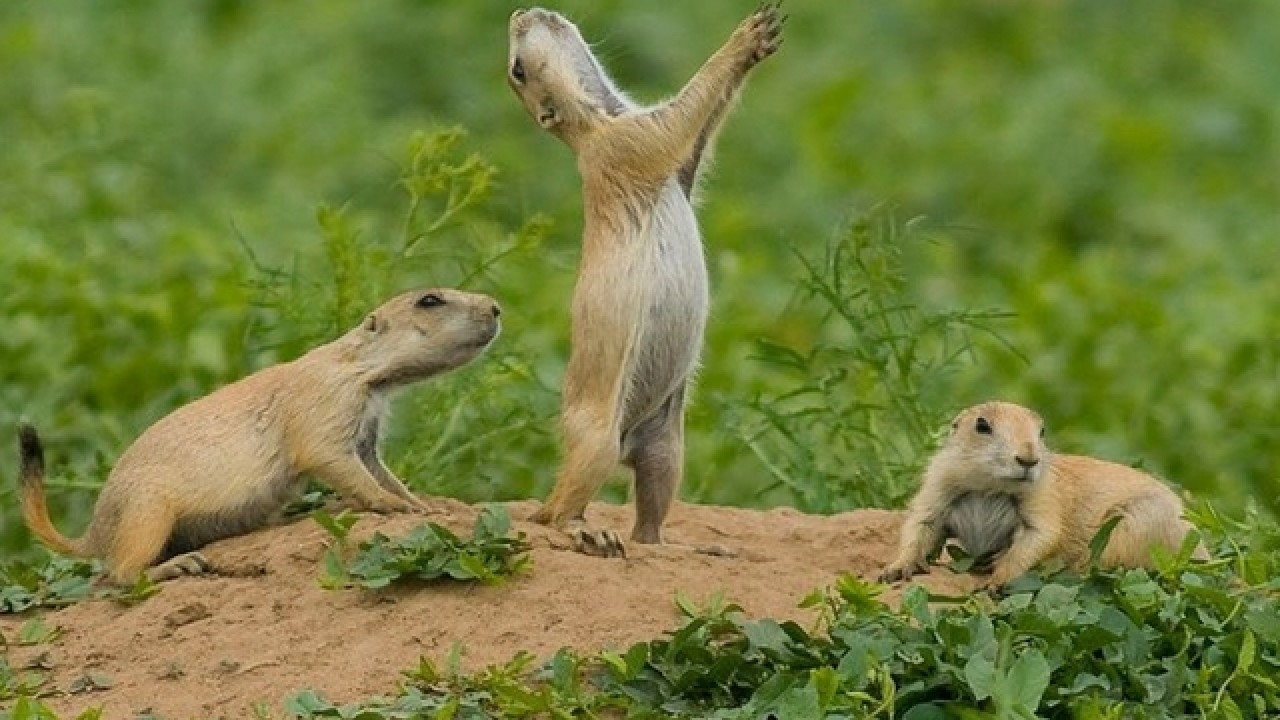 Prairie Dog
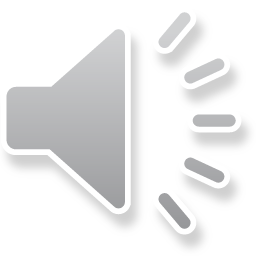 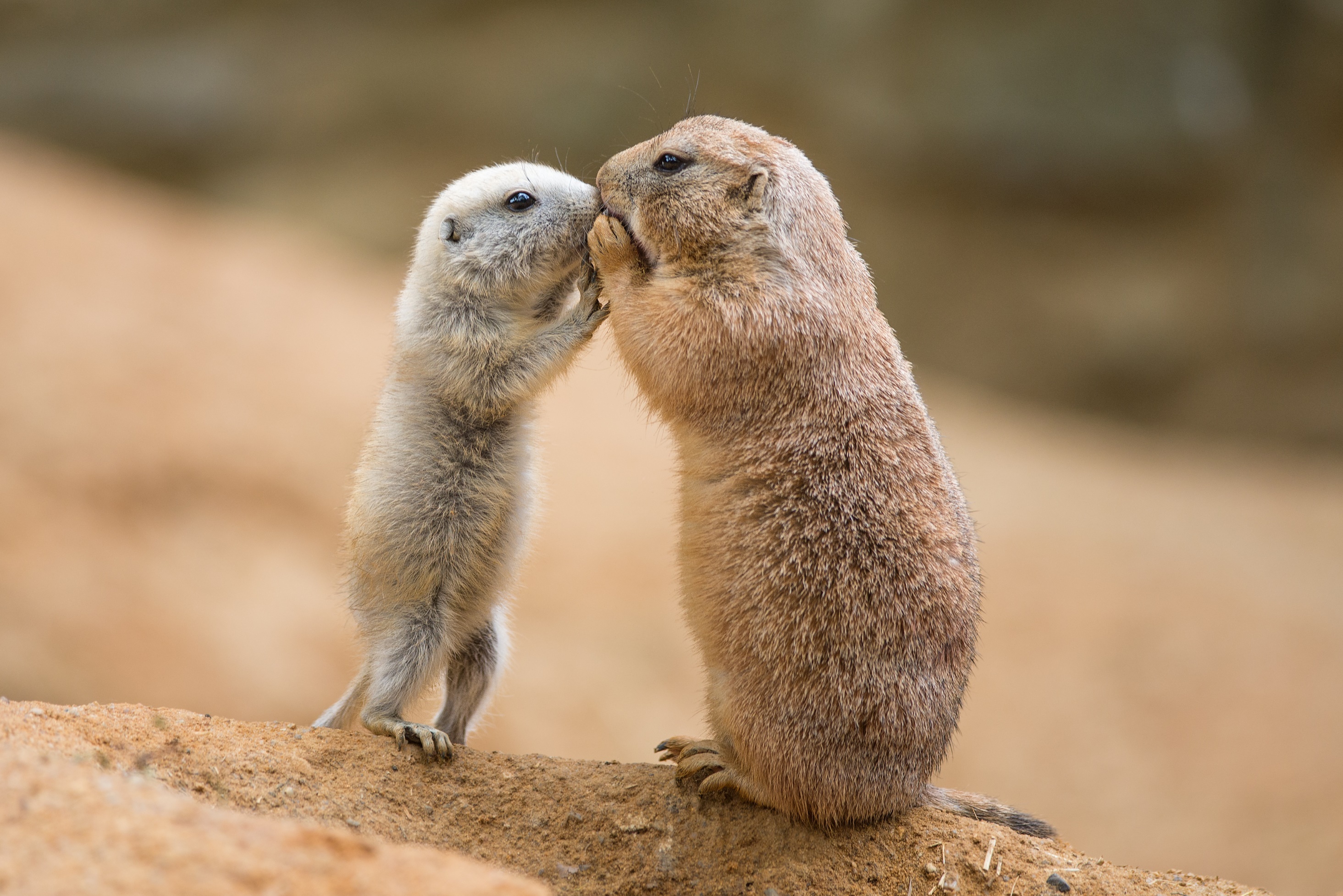 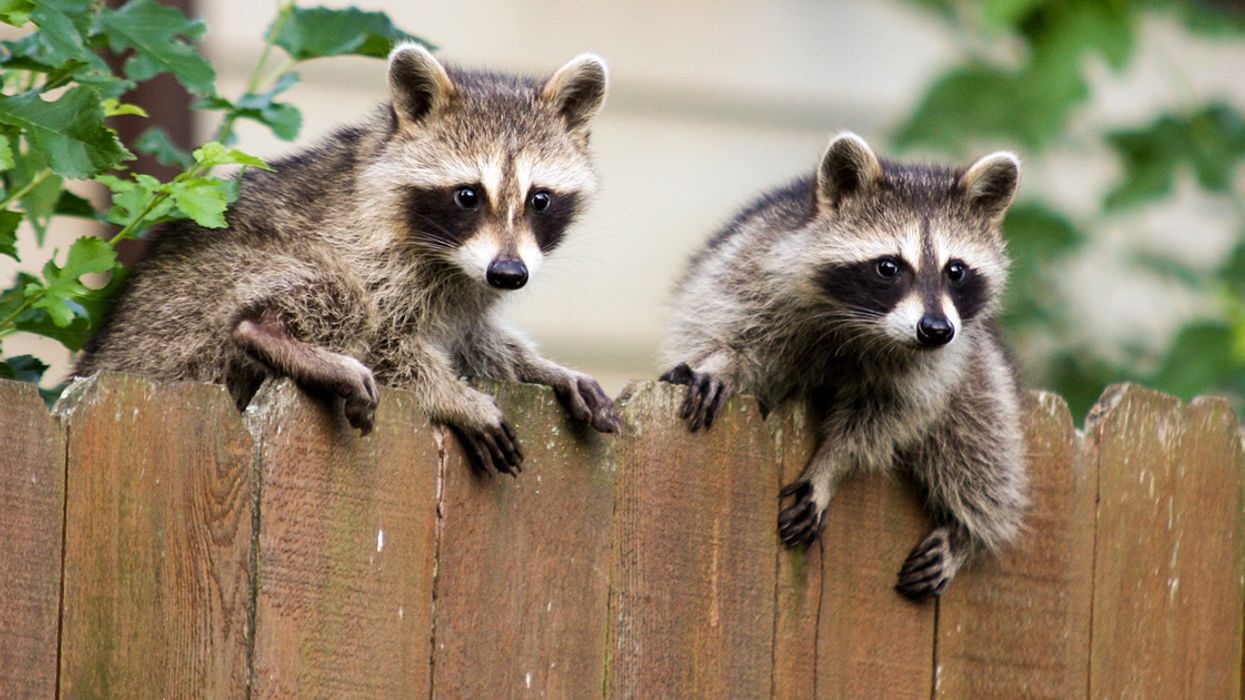 Raccoon
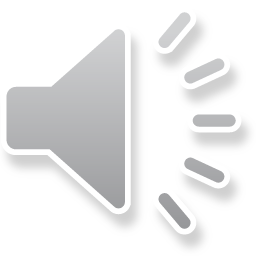 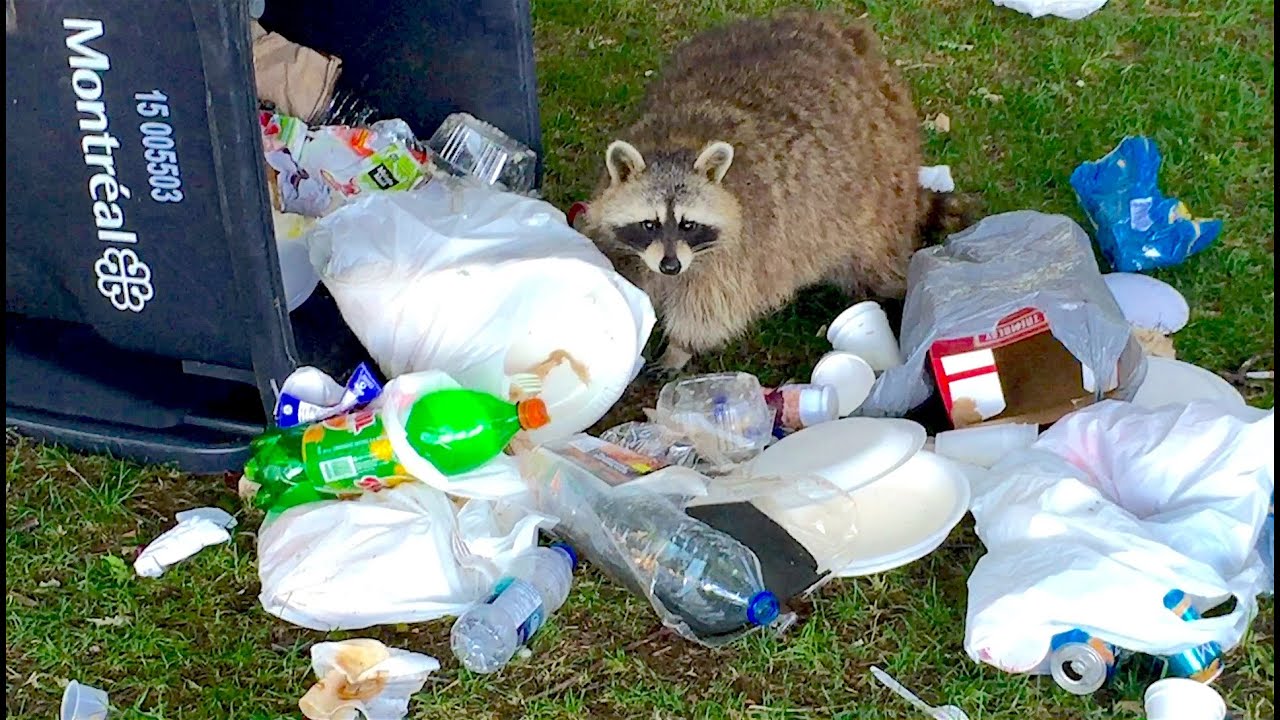 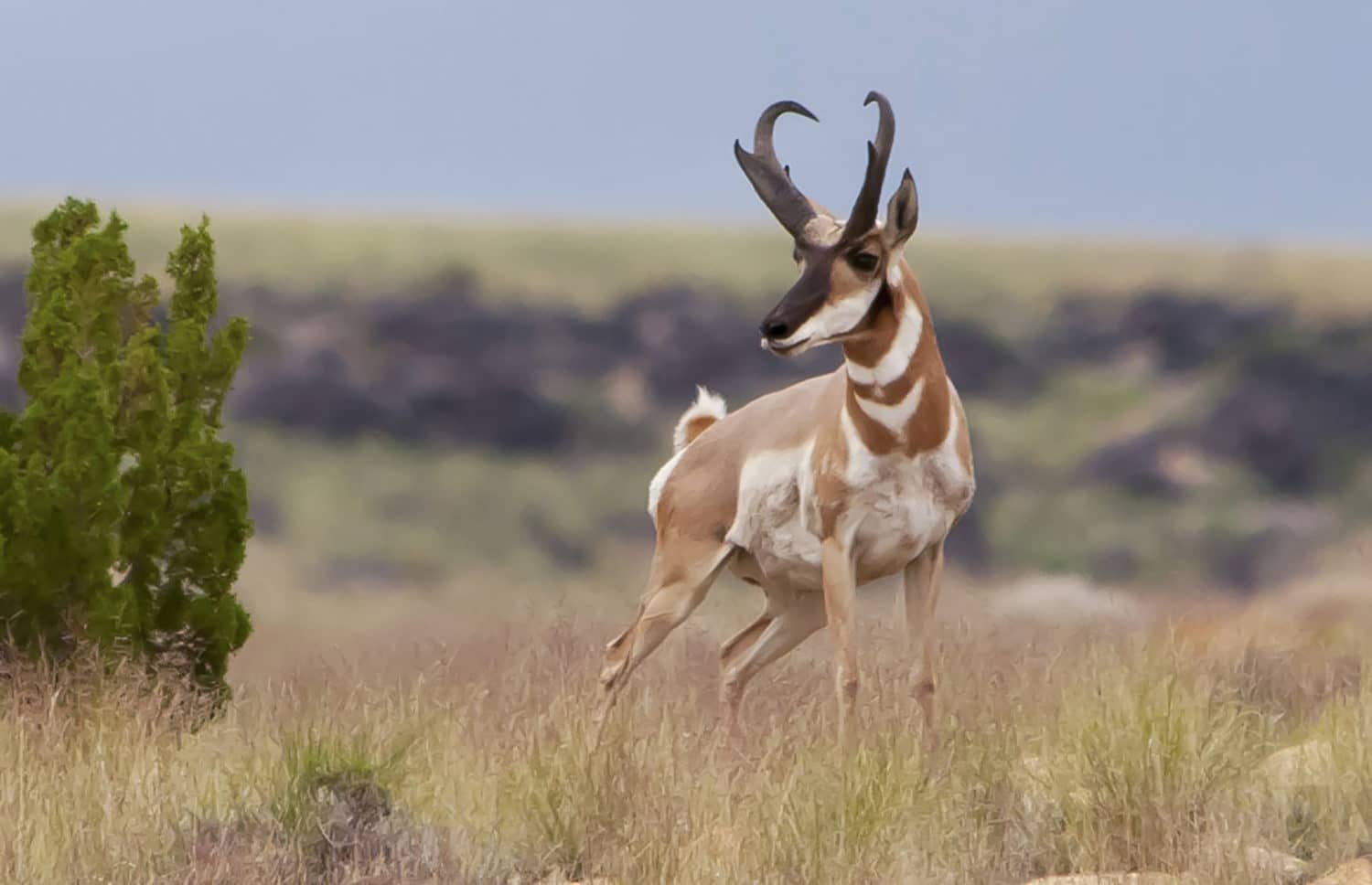 Pronghorn Antelope
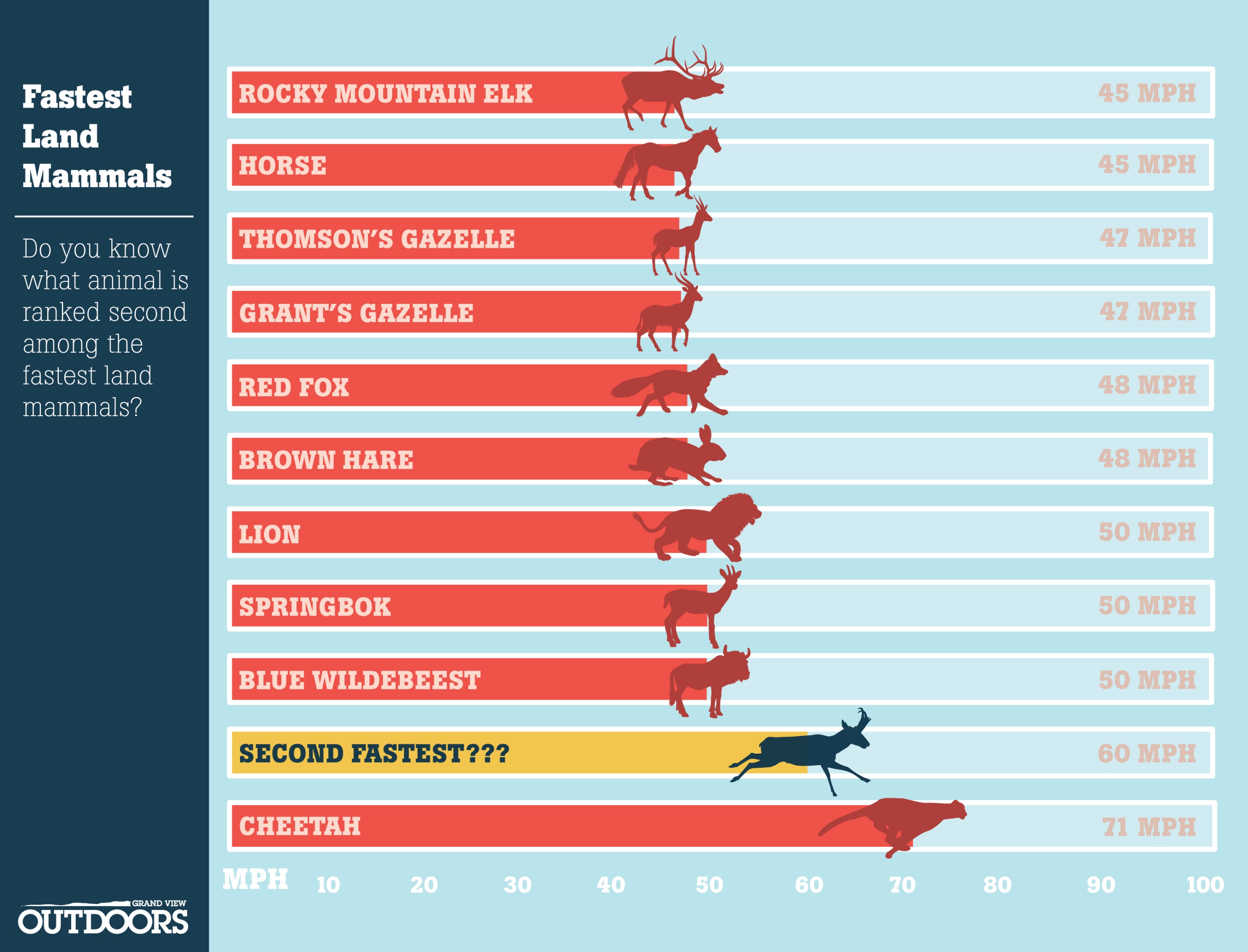 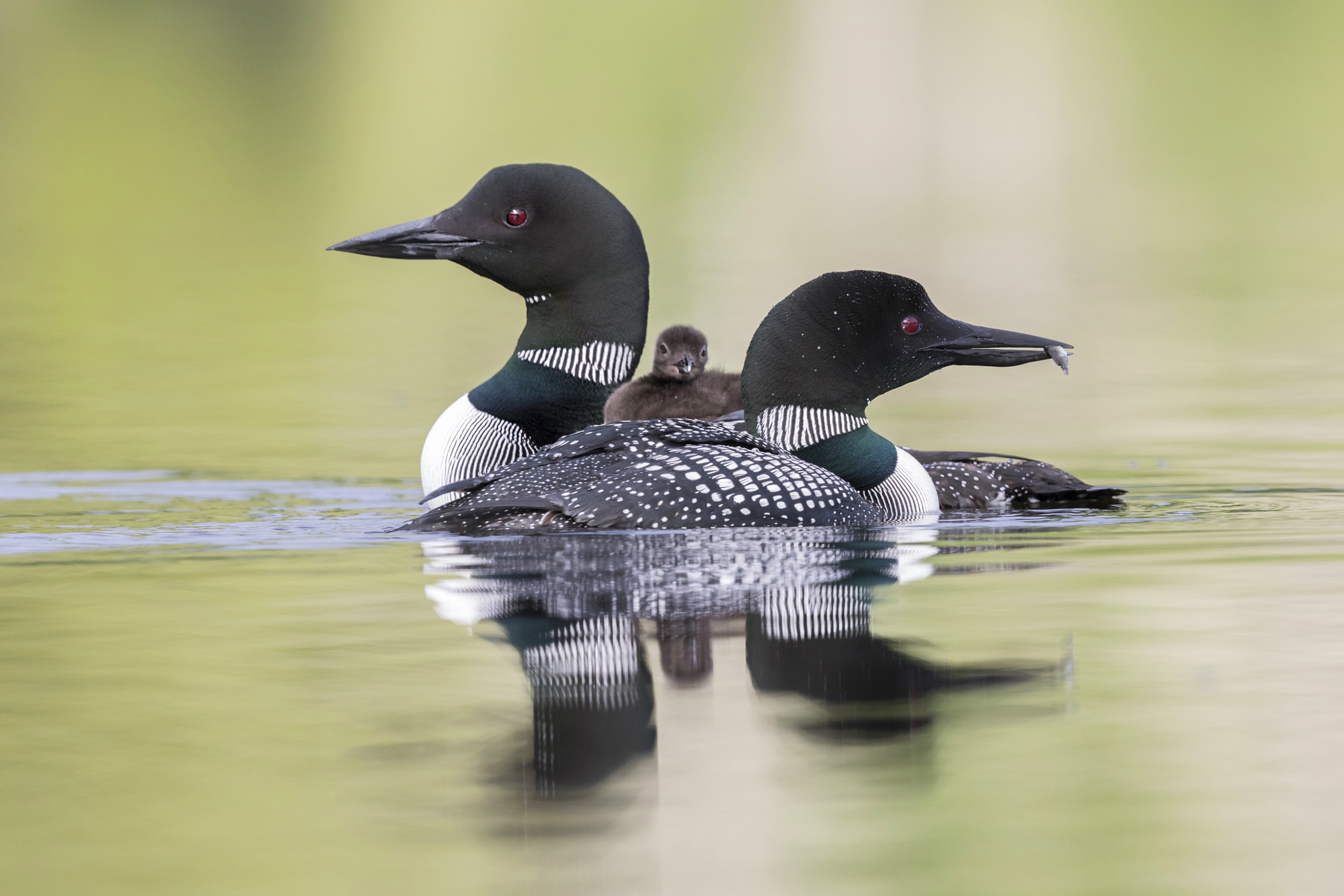 Loon
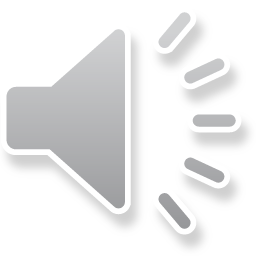 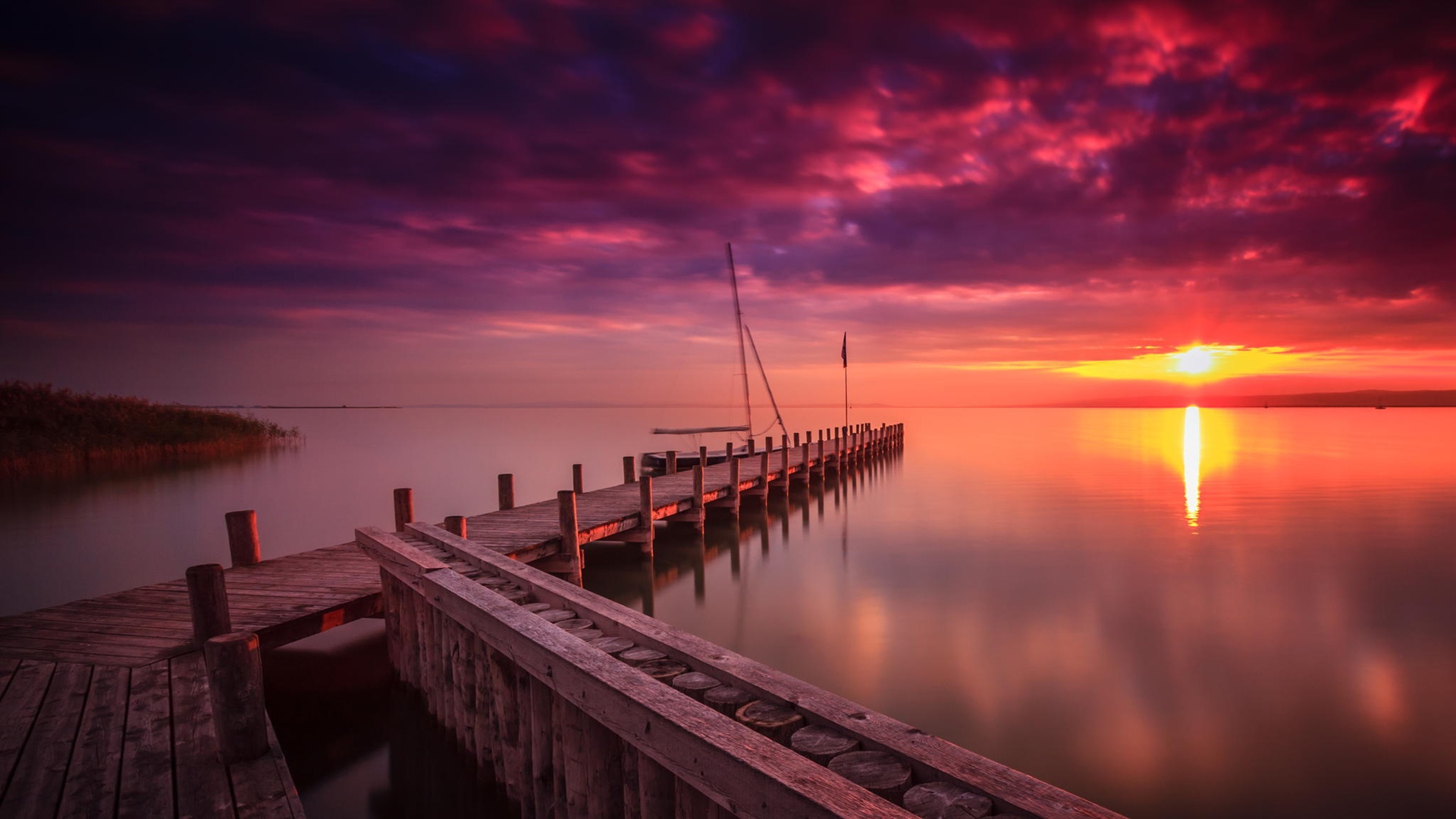 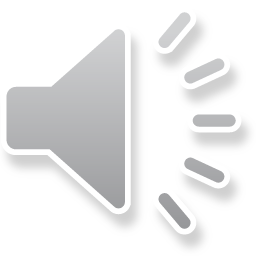 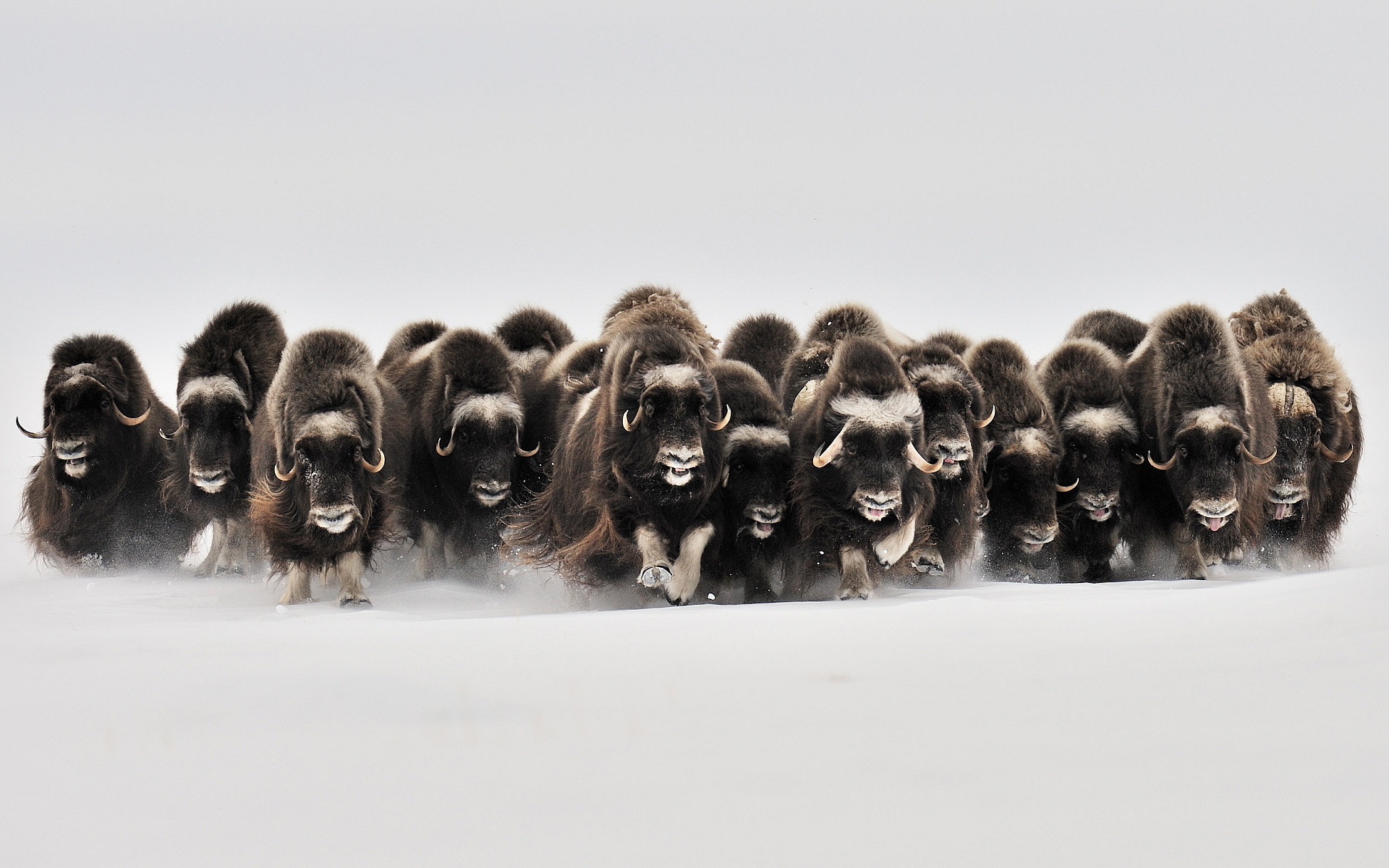 Muskox
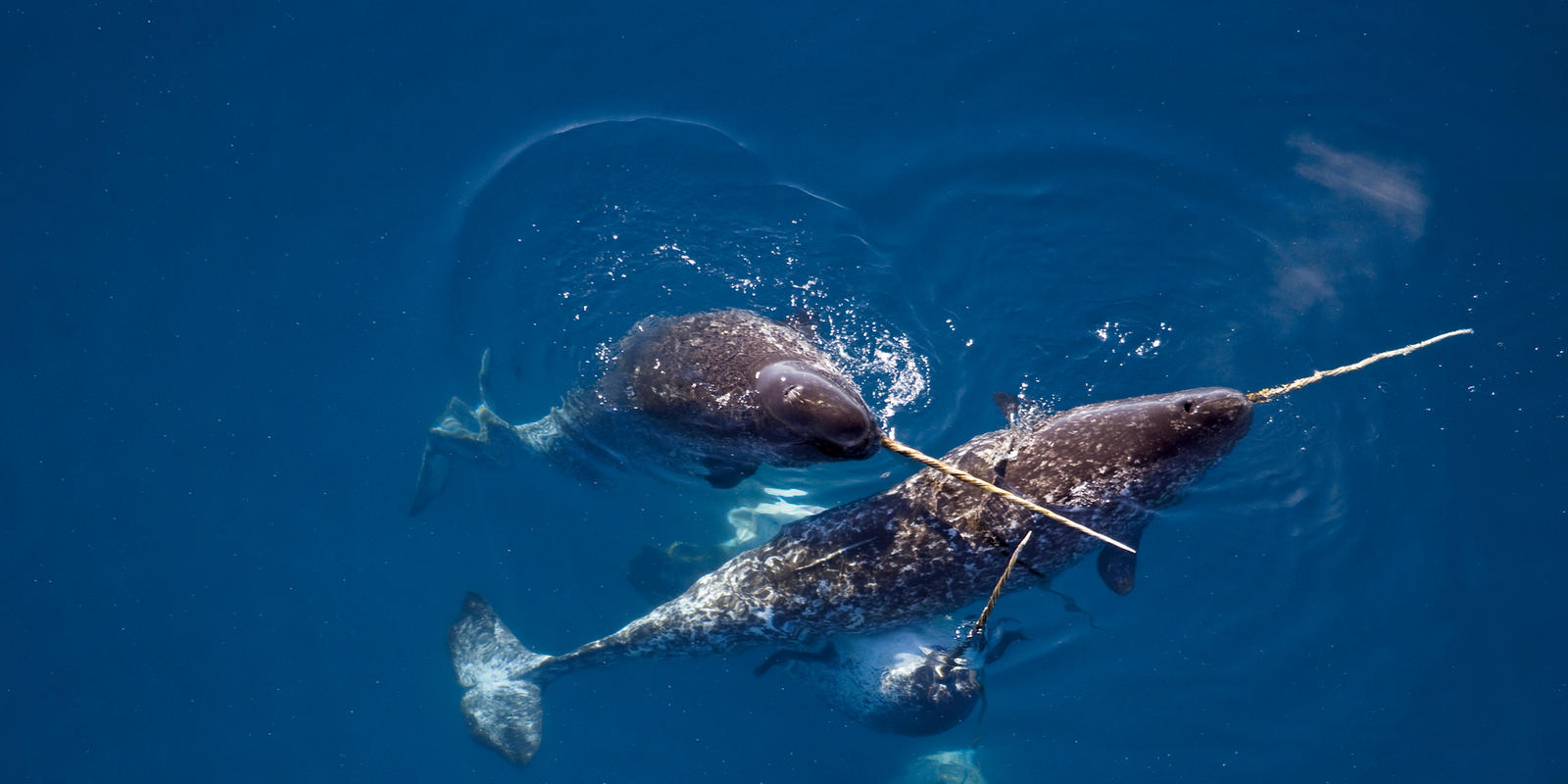 Narwhal
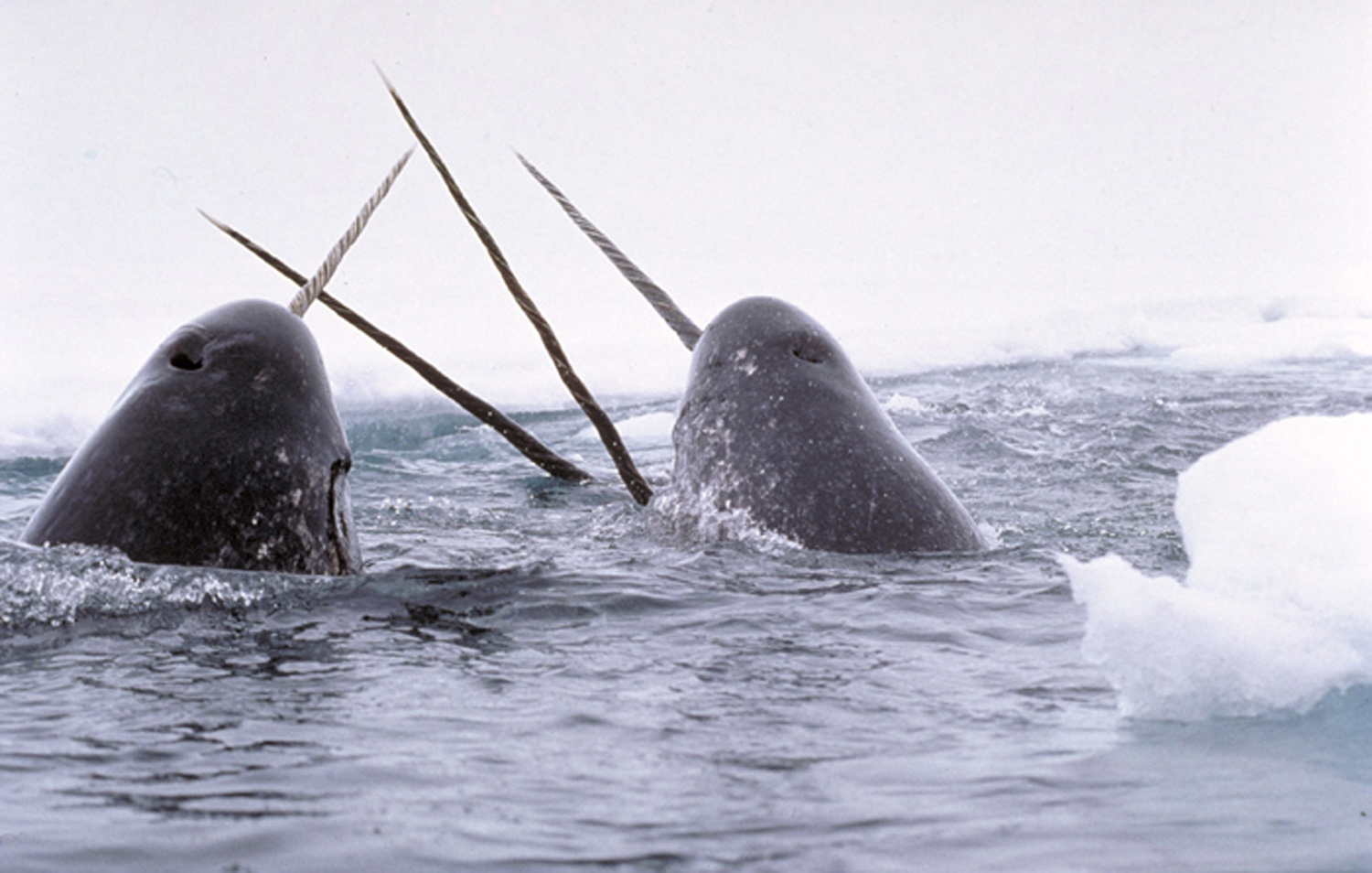 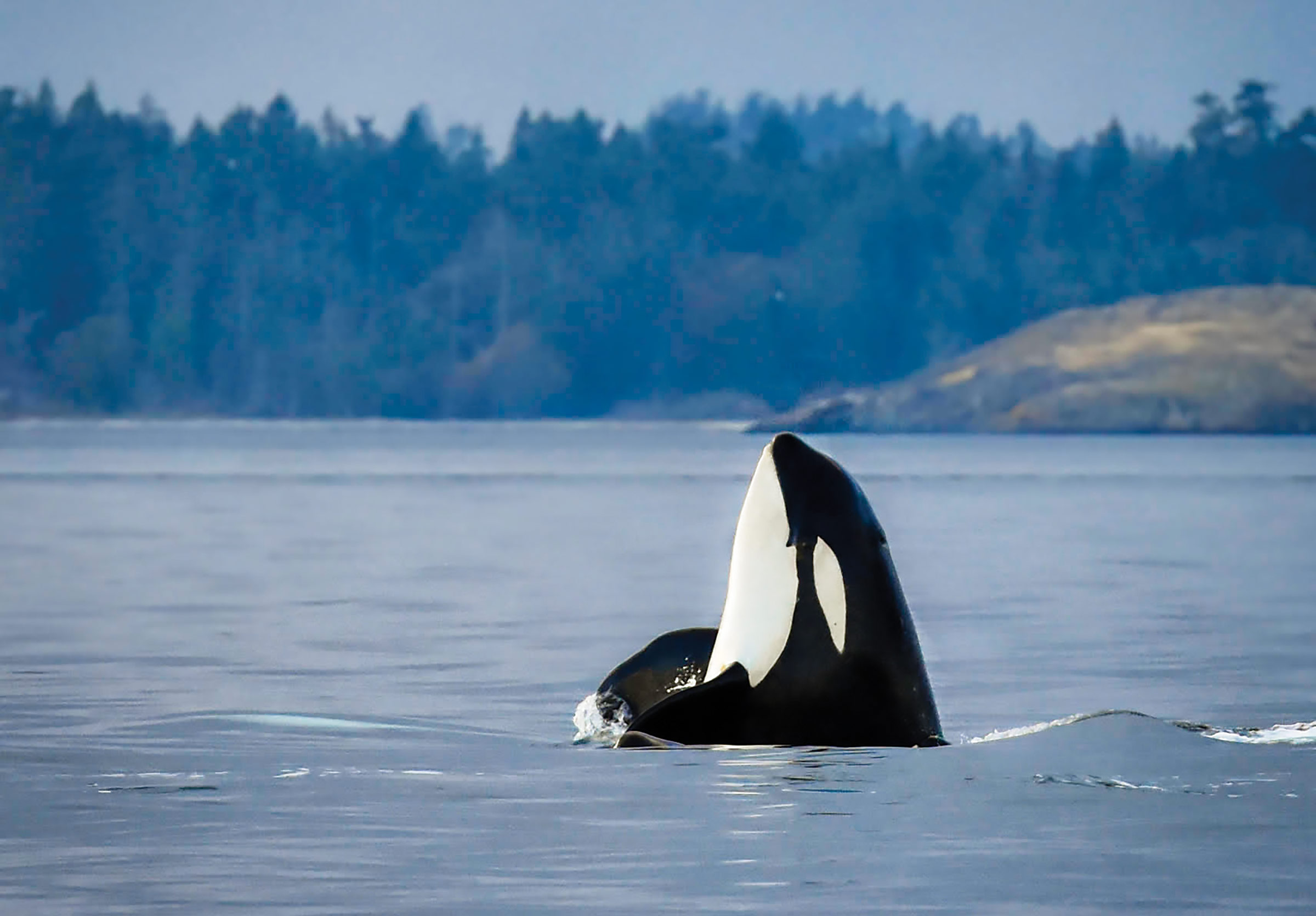 Orca
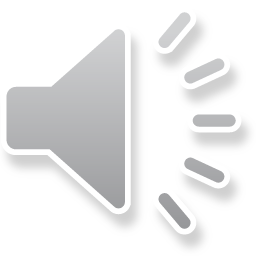 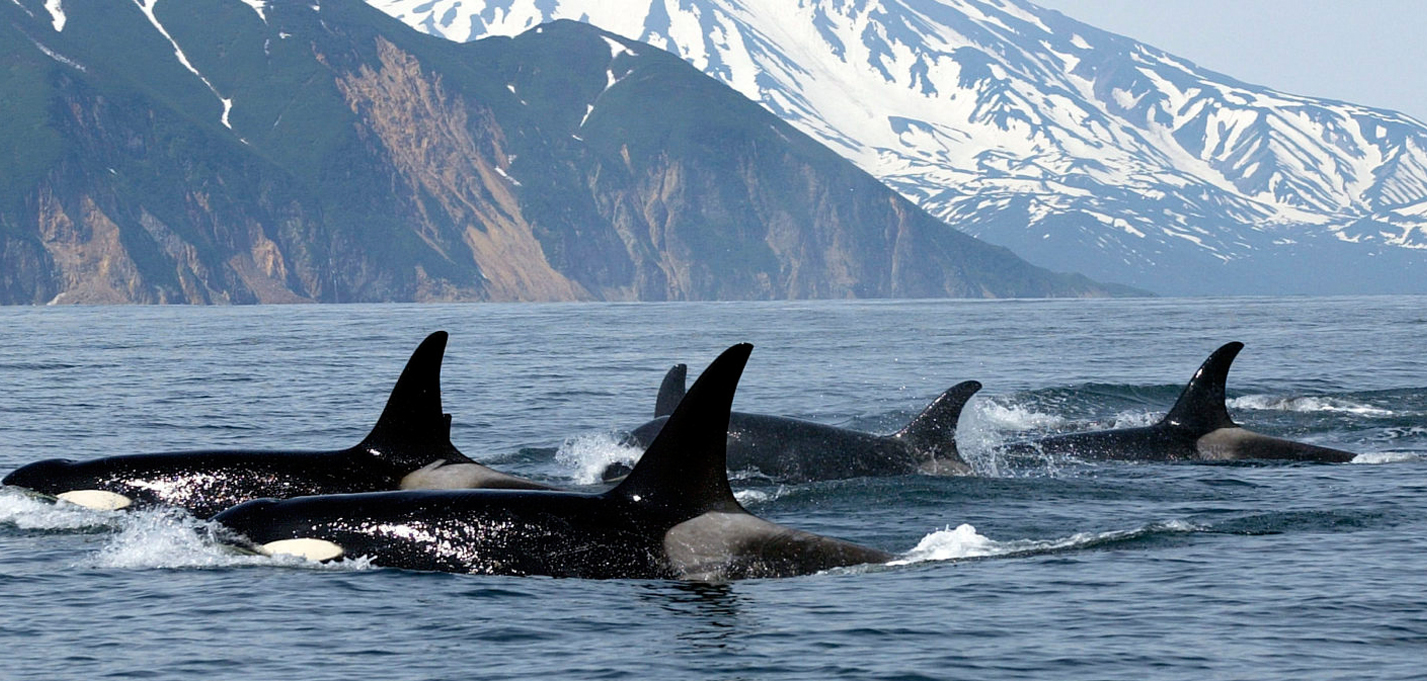 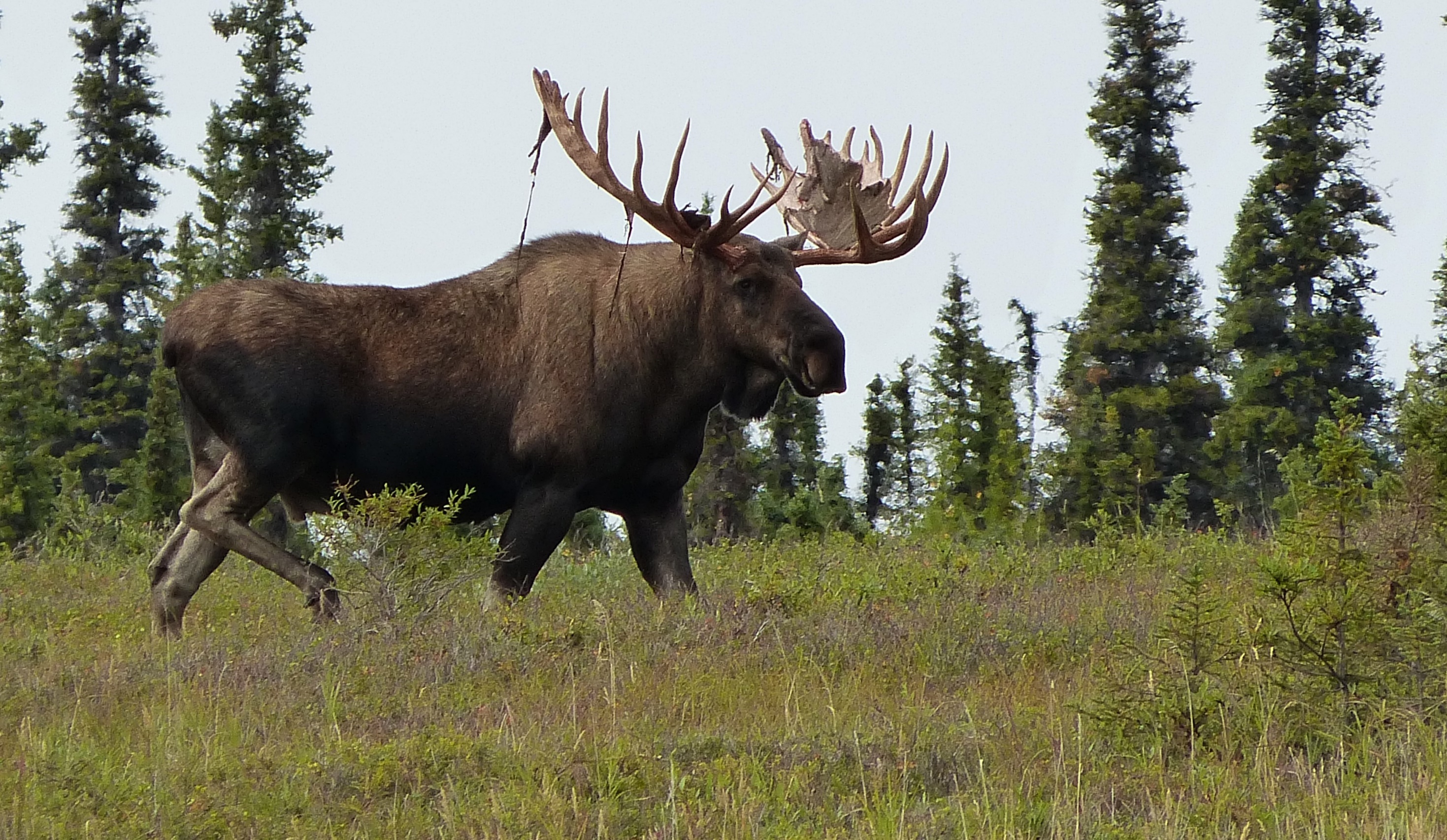 Moose
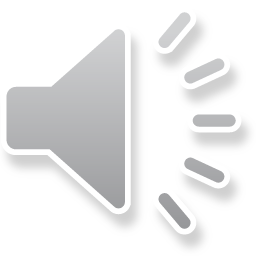 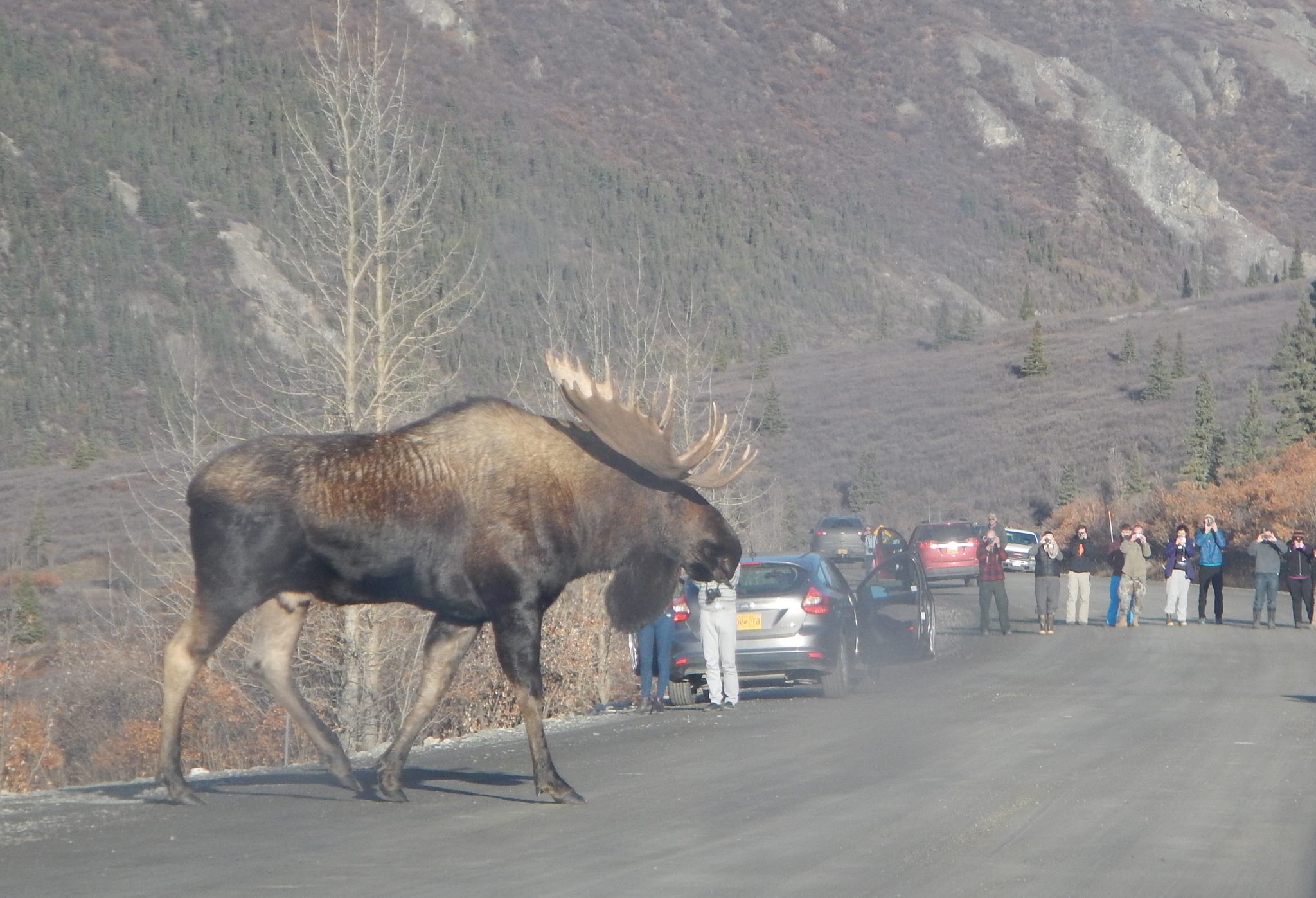 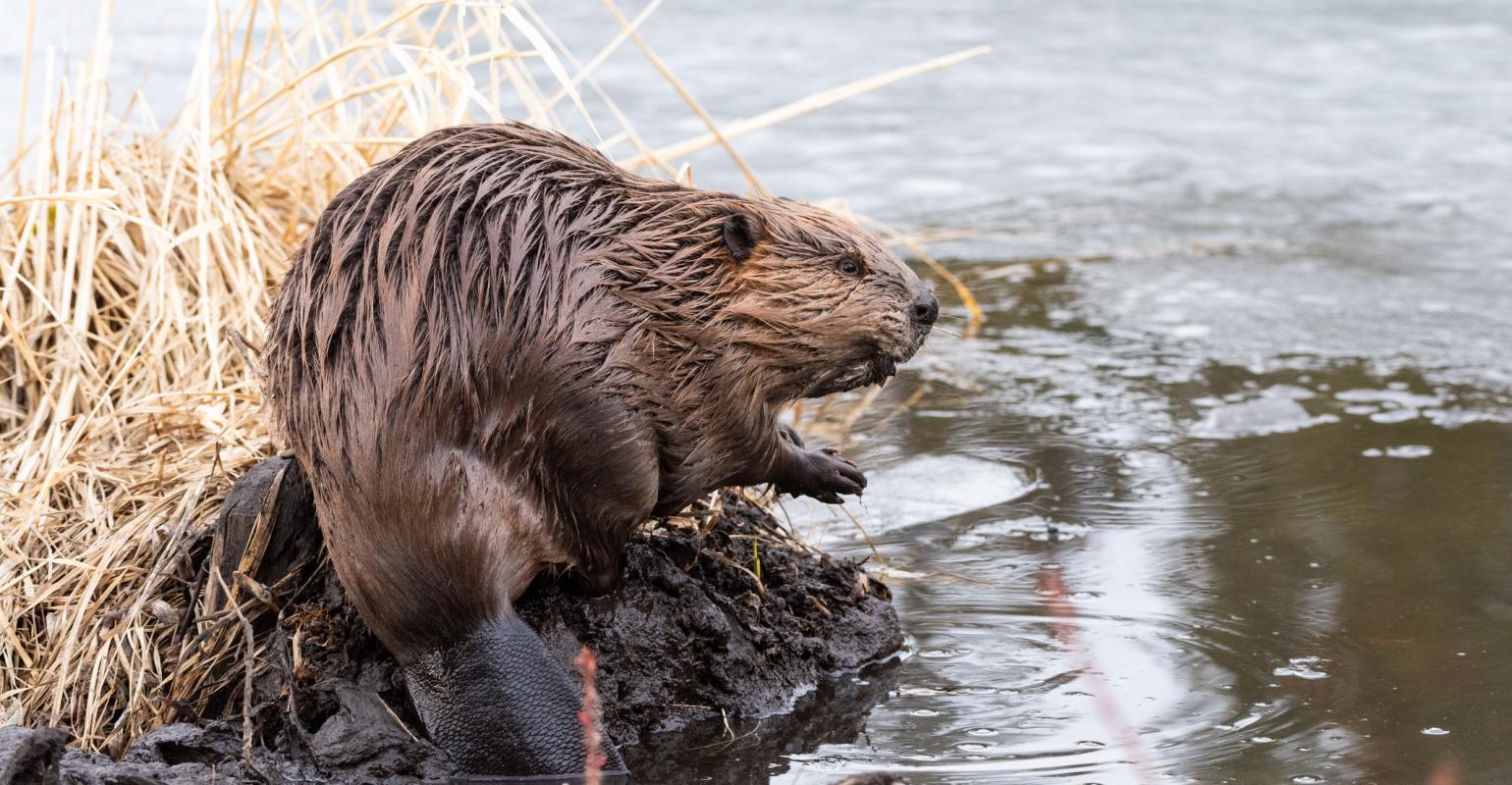 Beaver
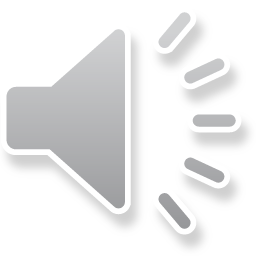 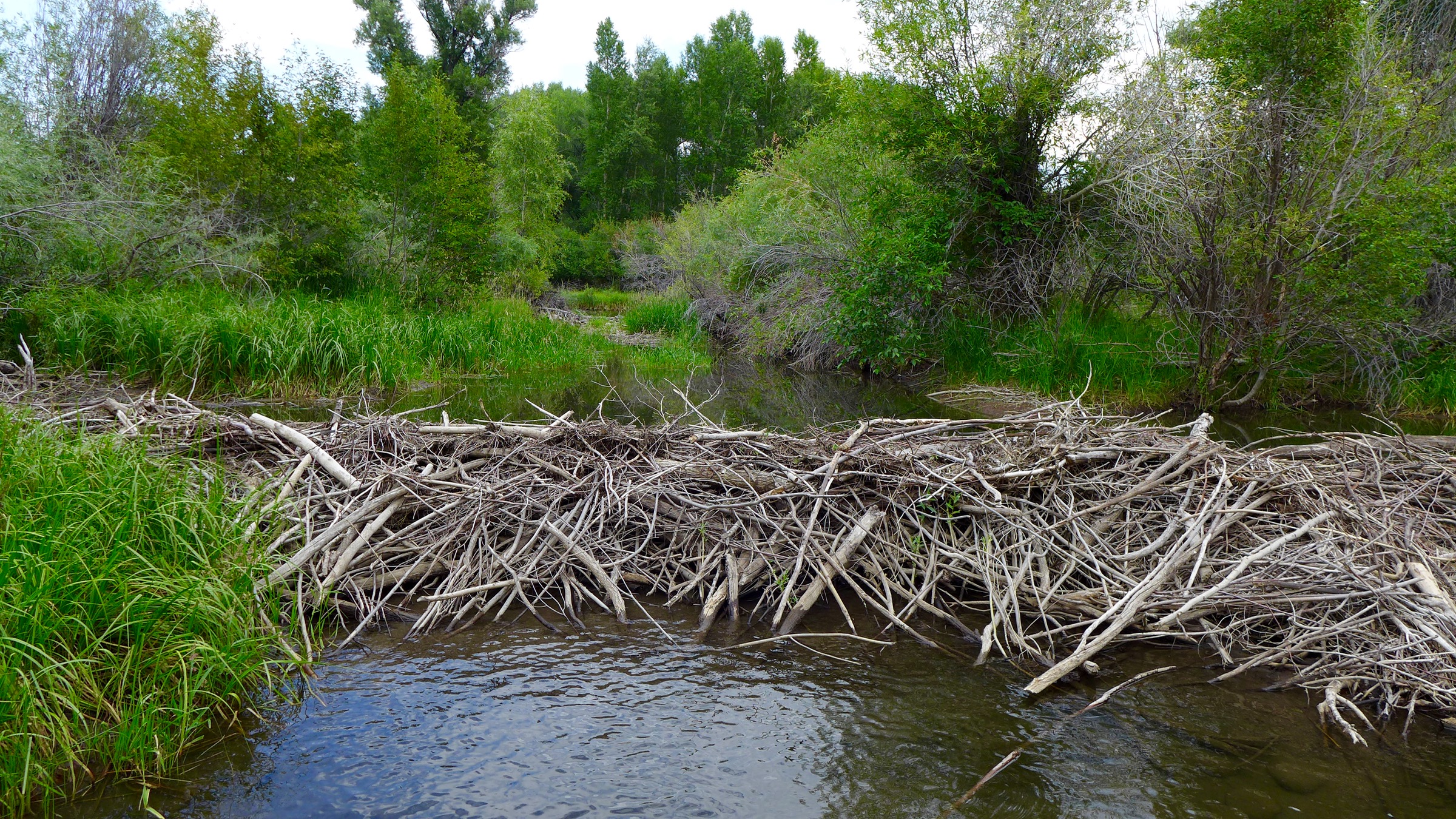 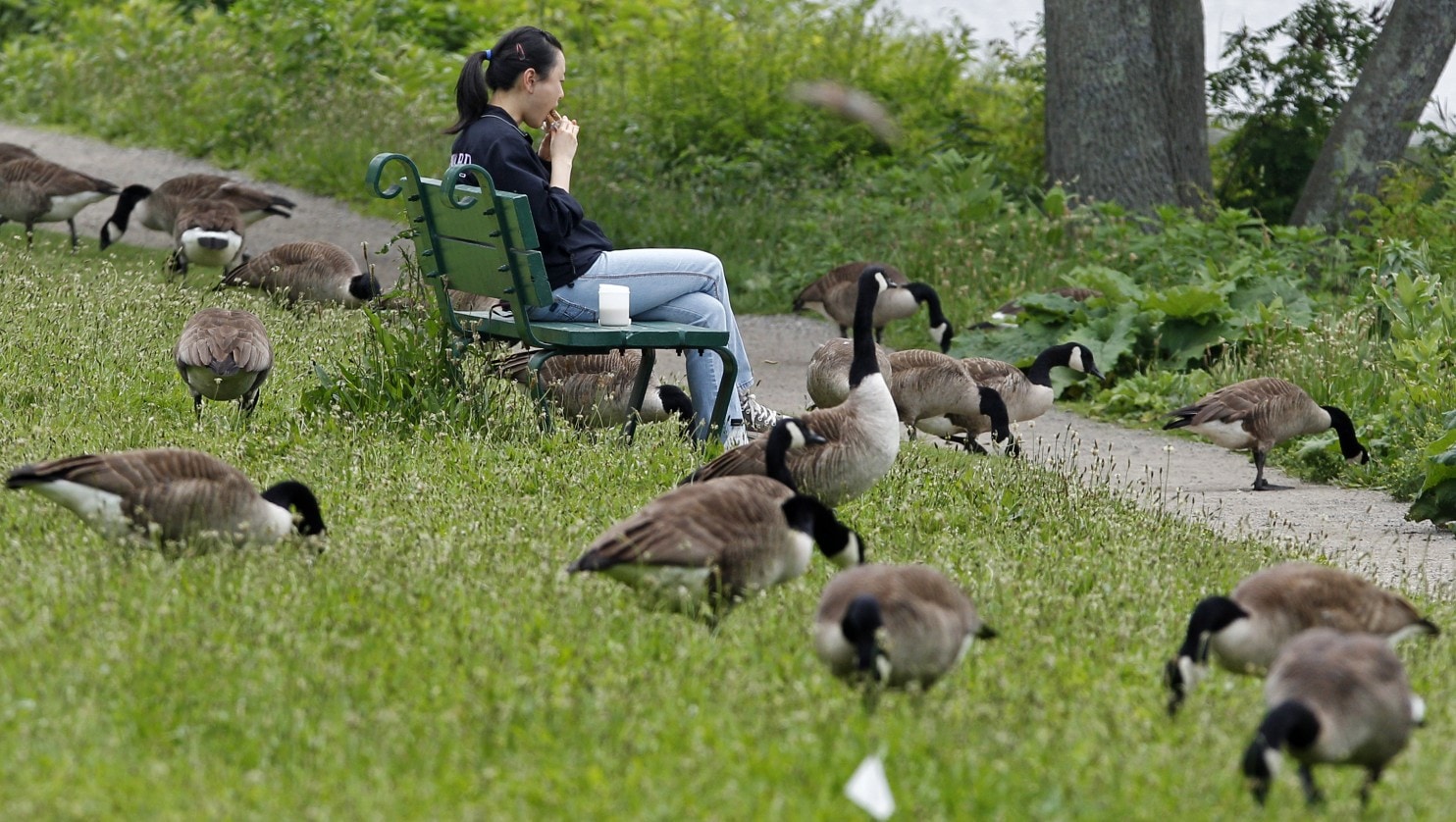 Canadian Goose
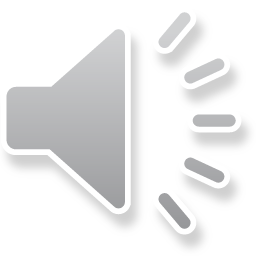 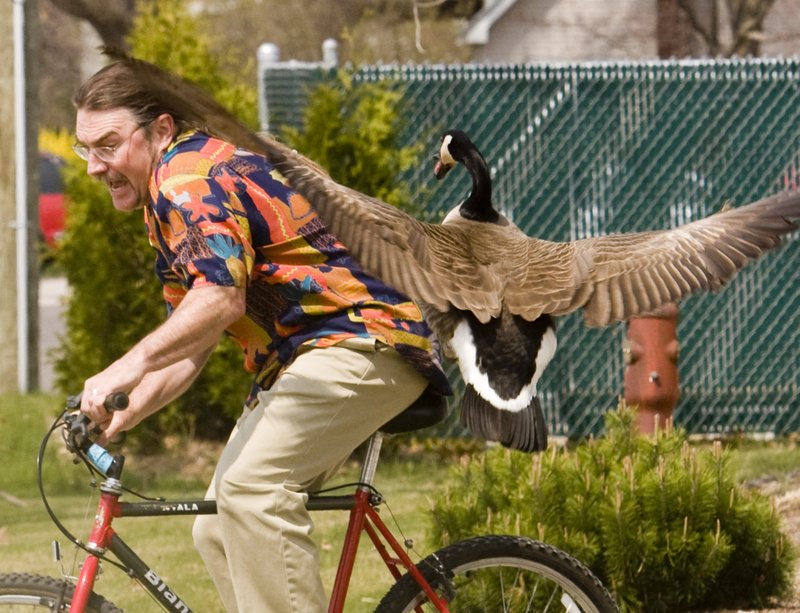 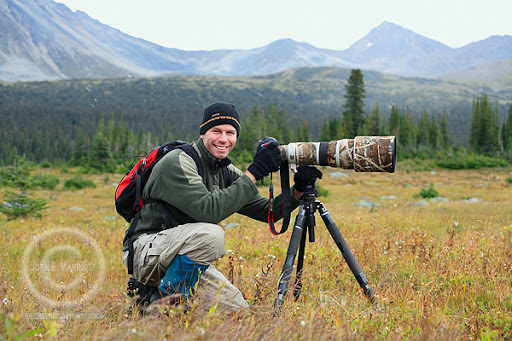 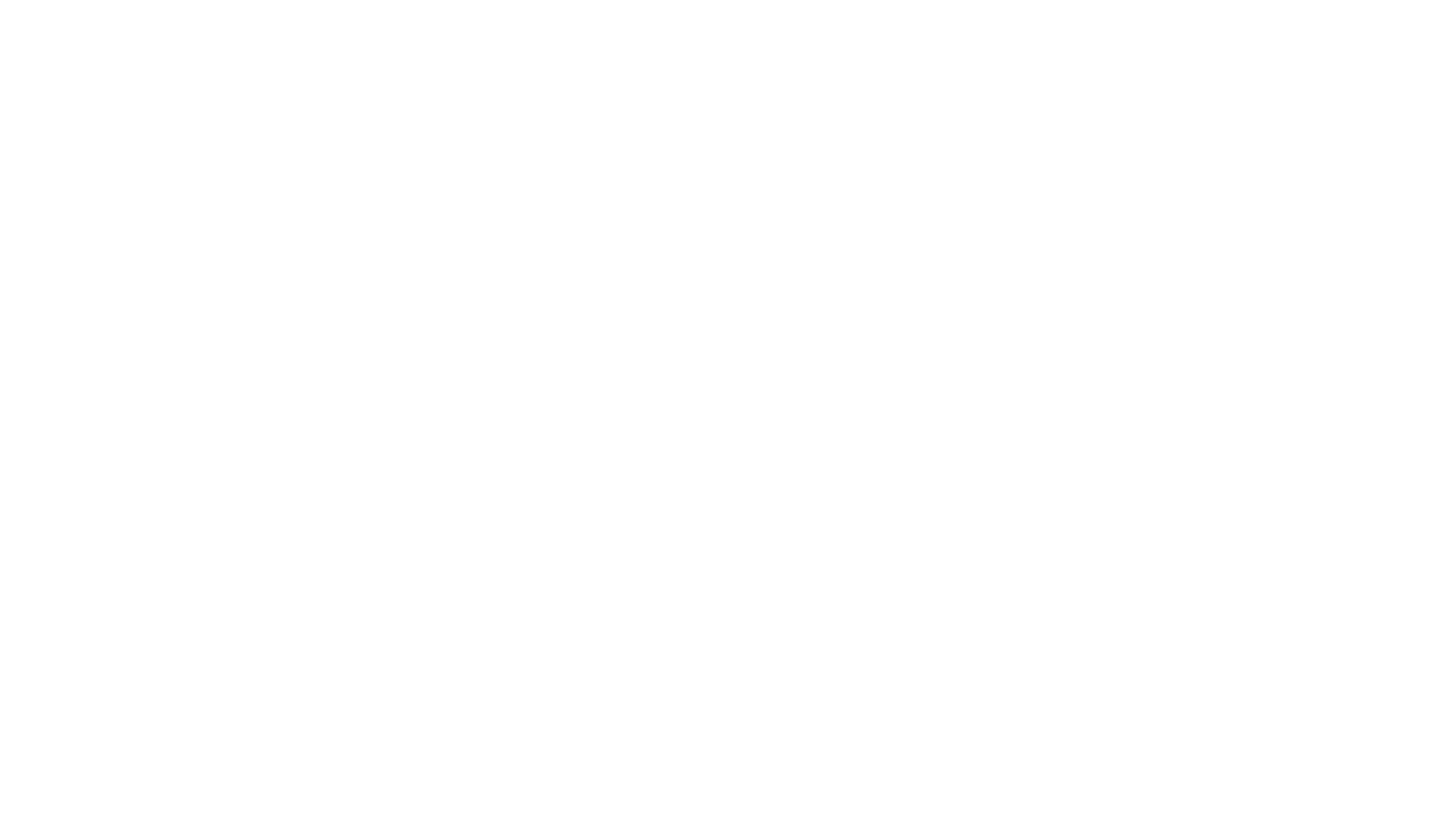 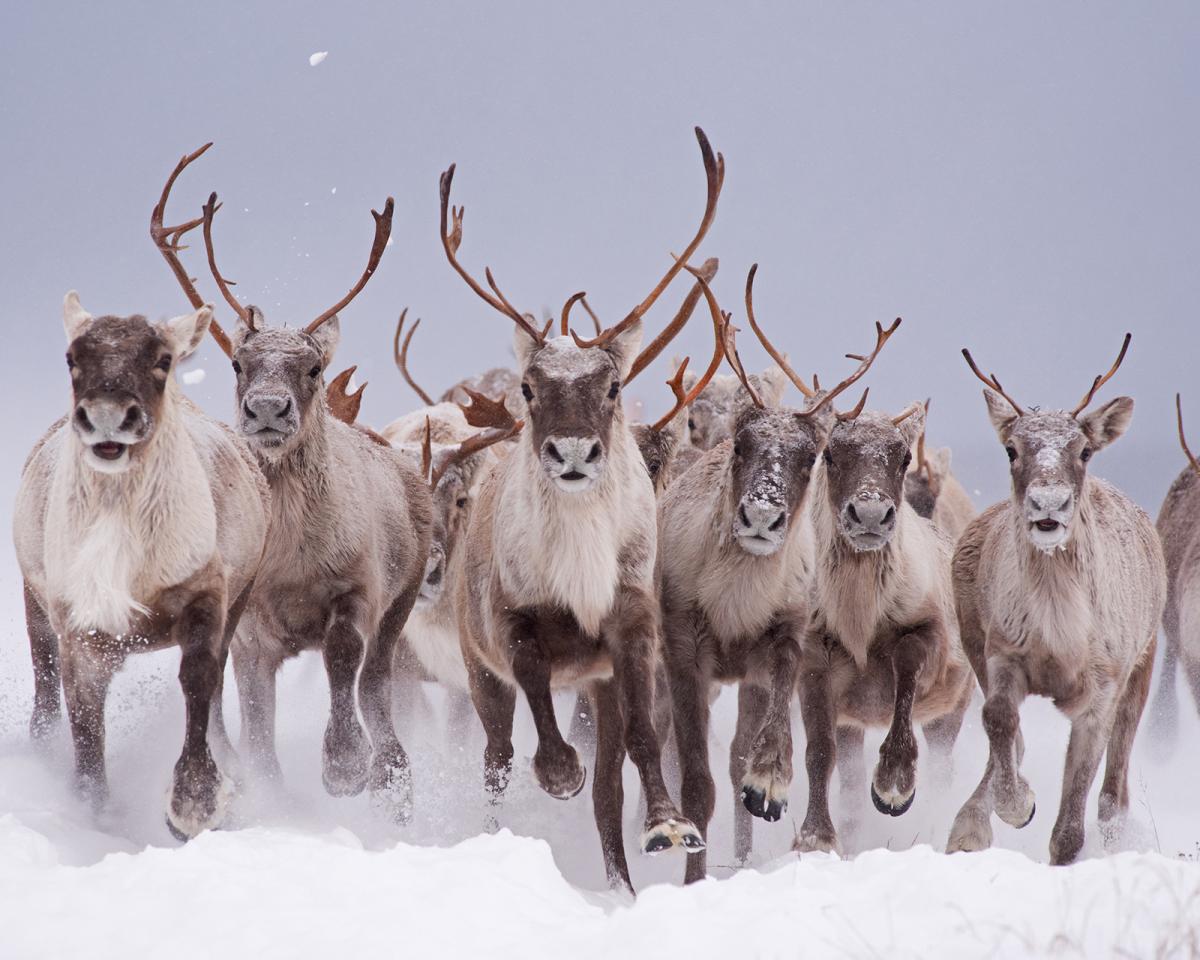 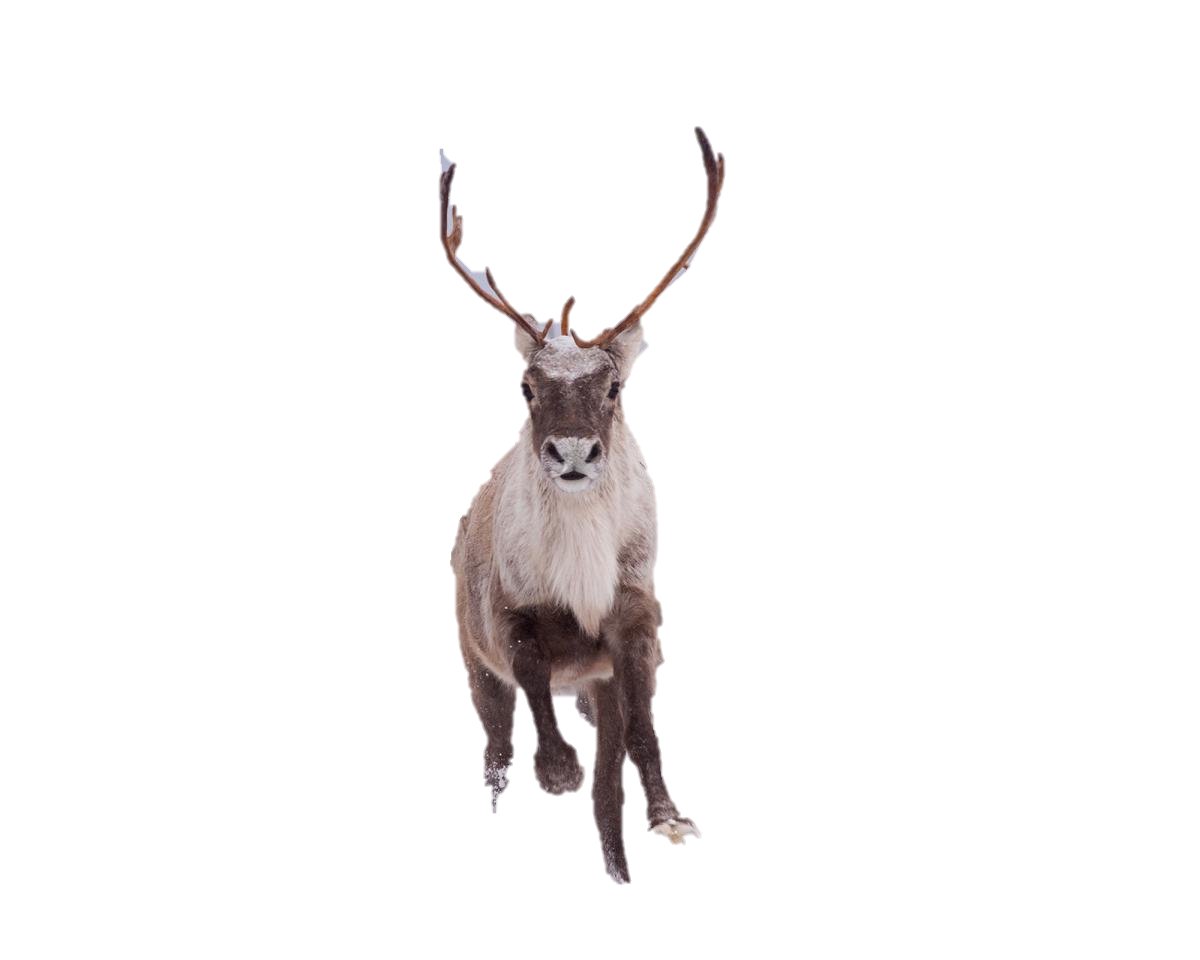 Caribou
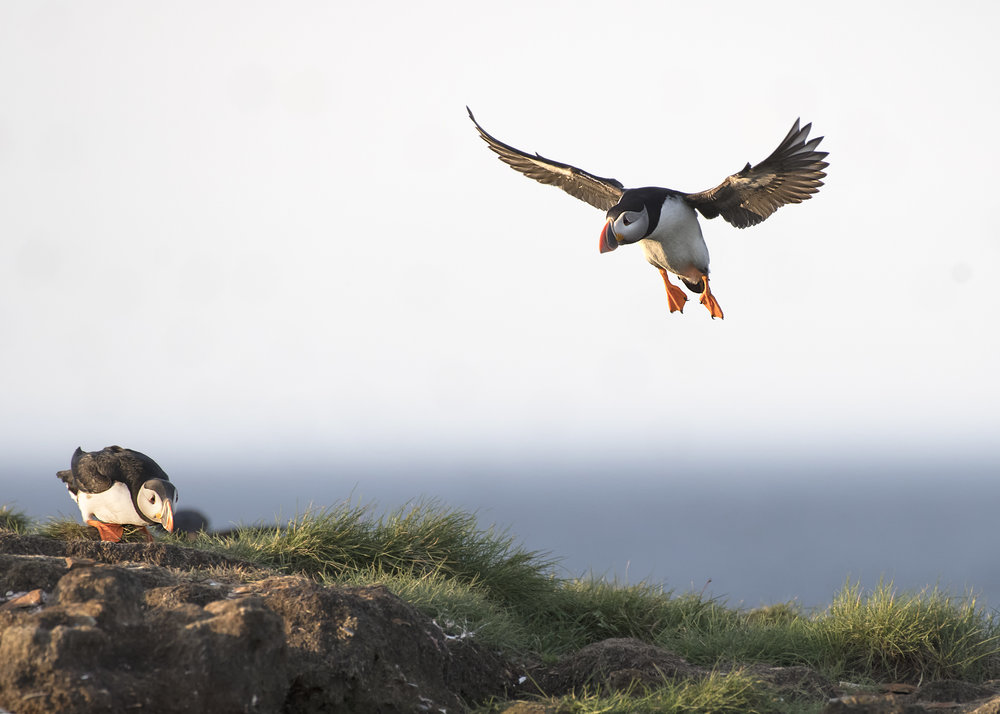 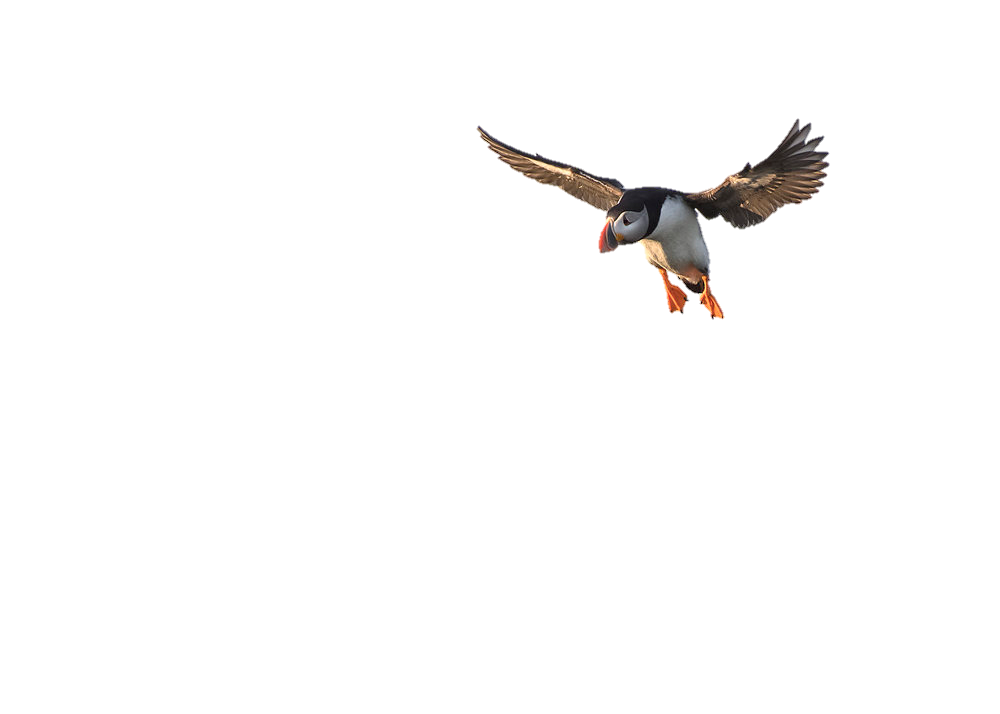 Puffin
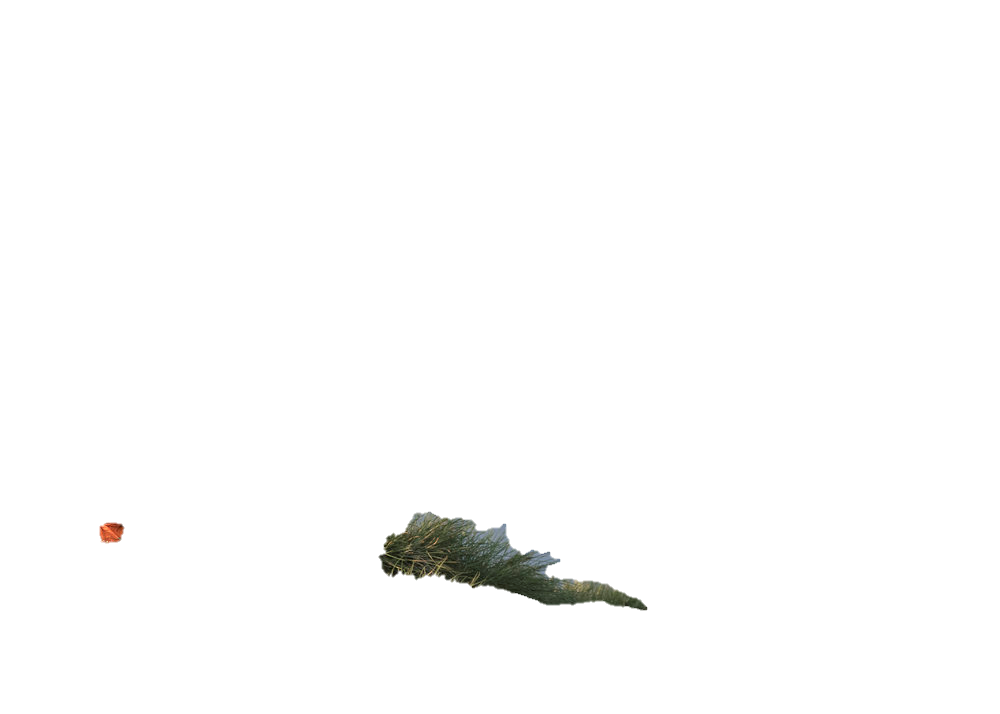 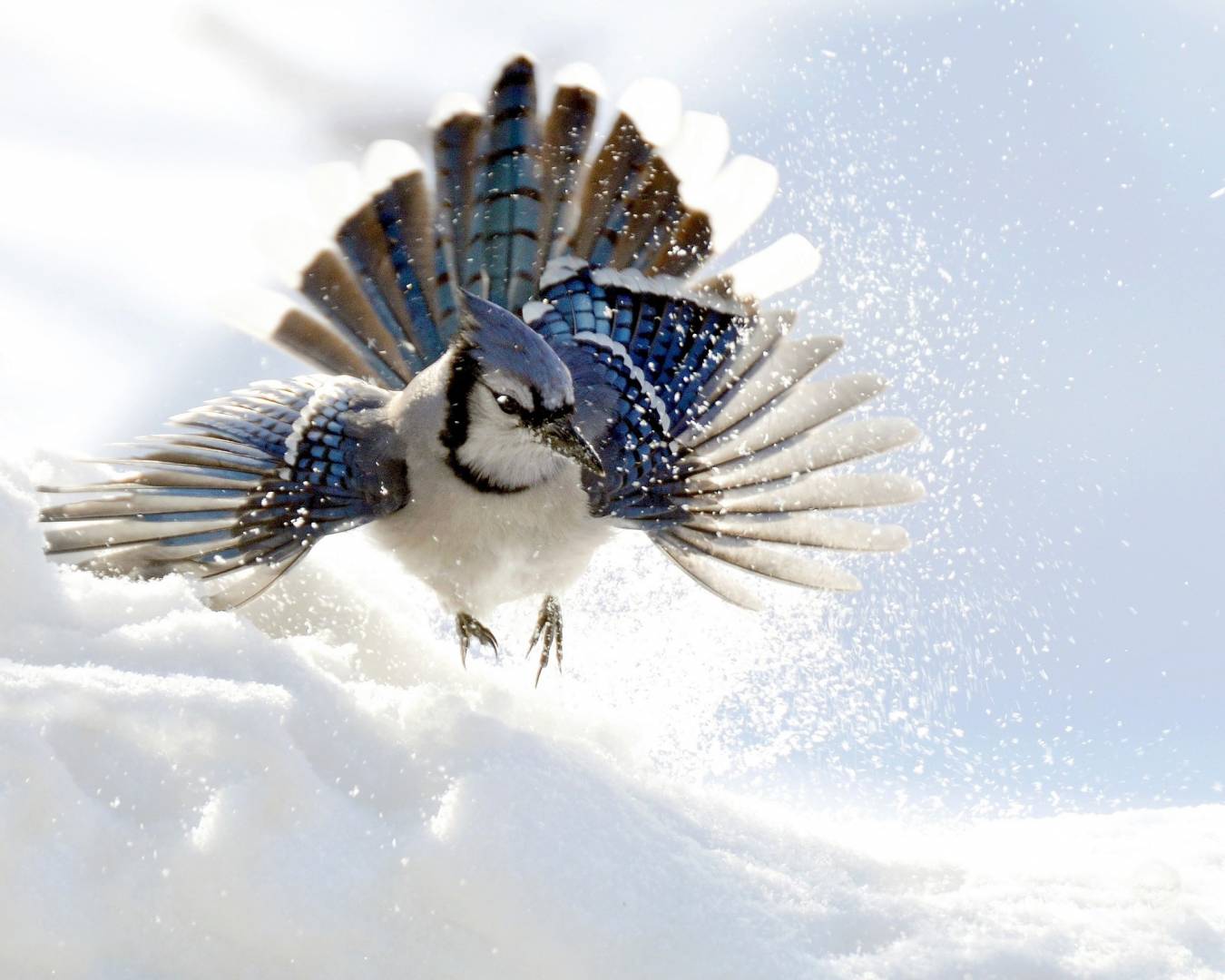 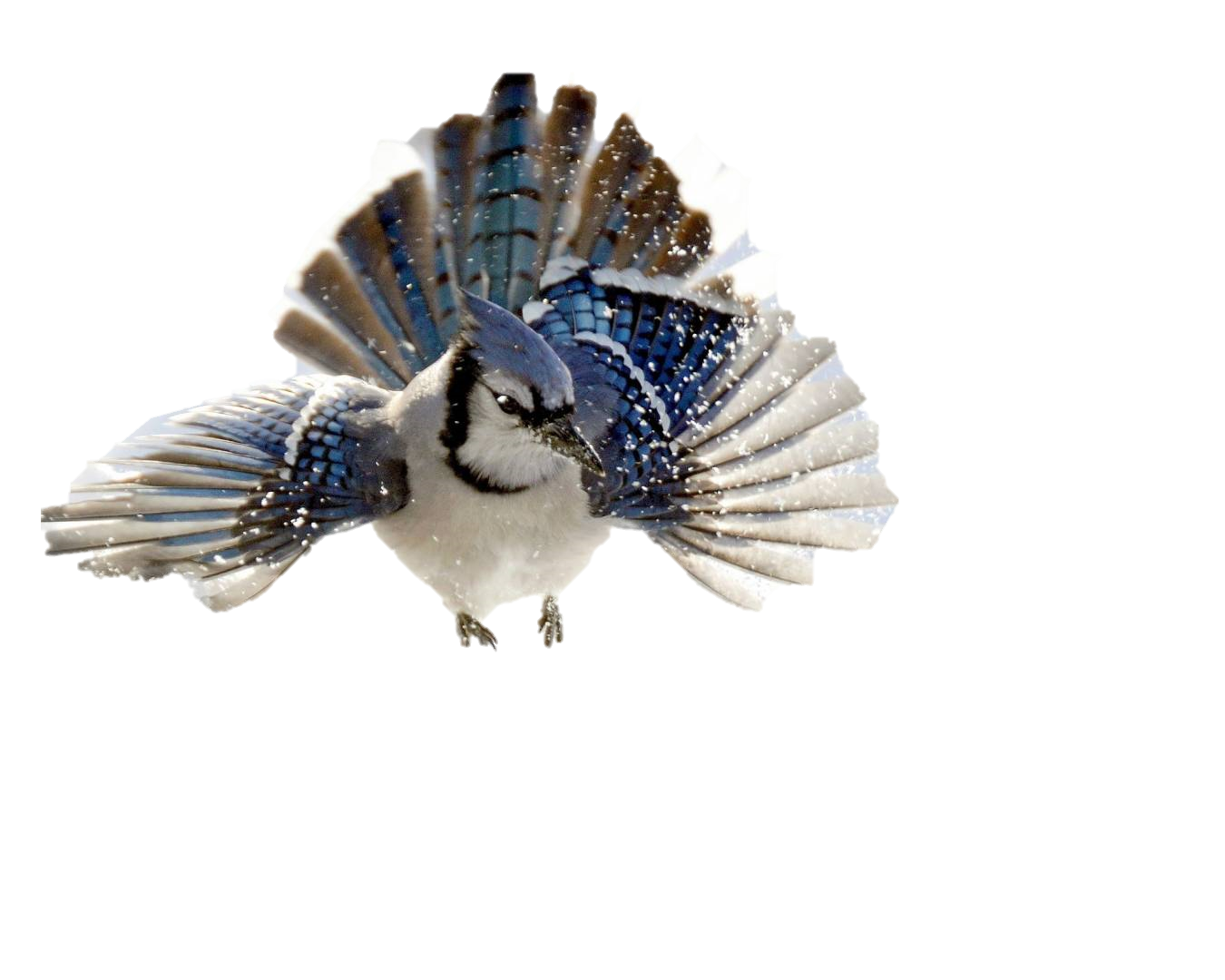 Blue 
Jay
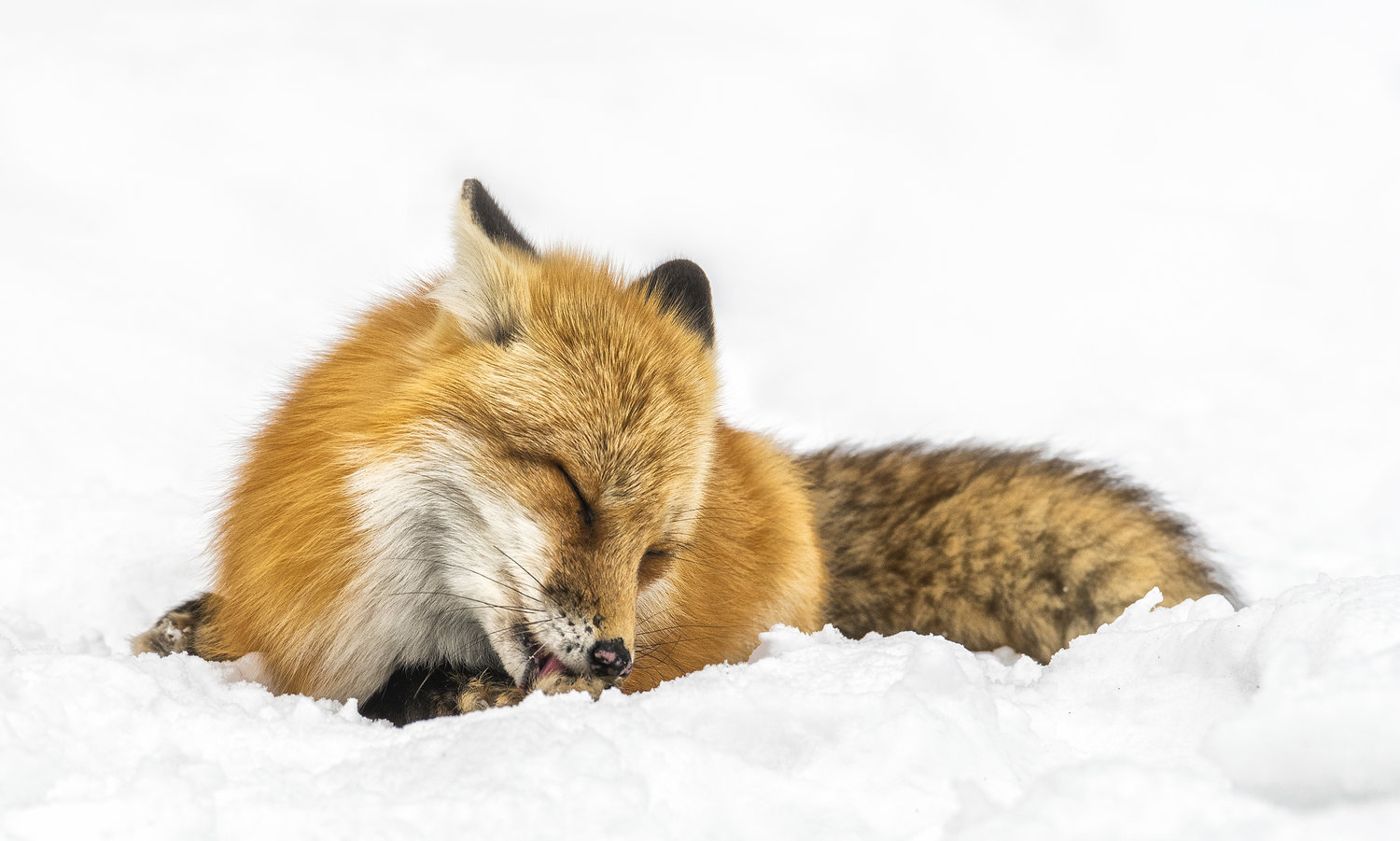 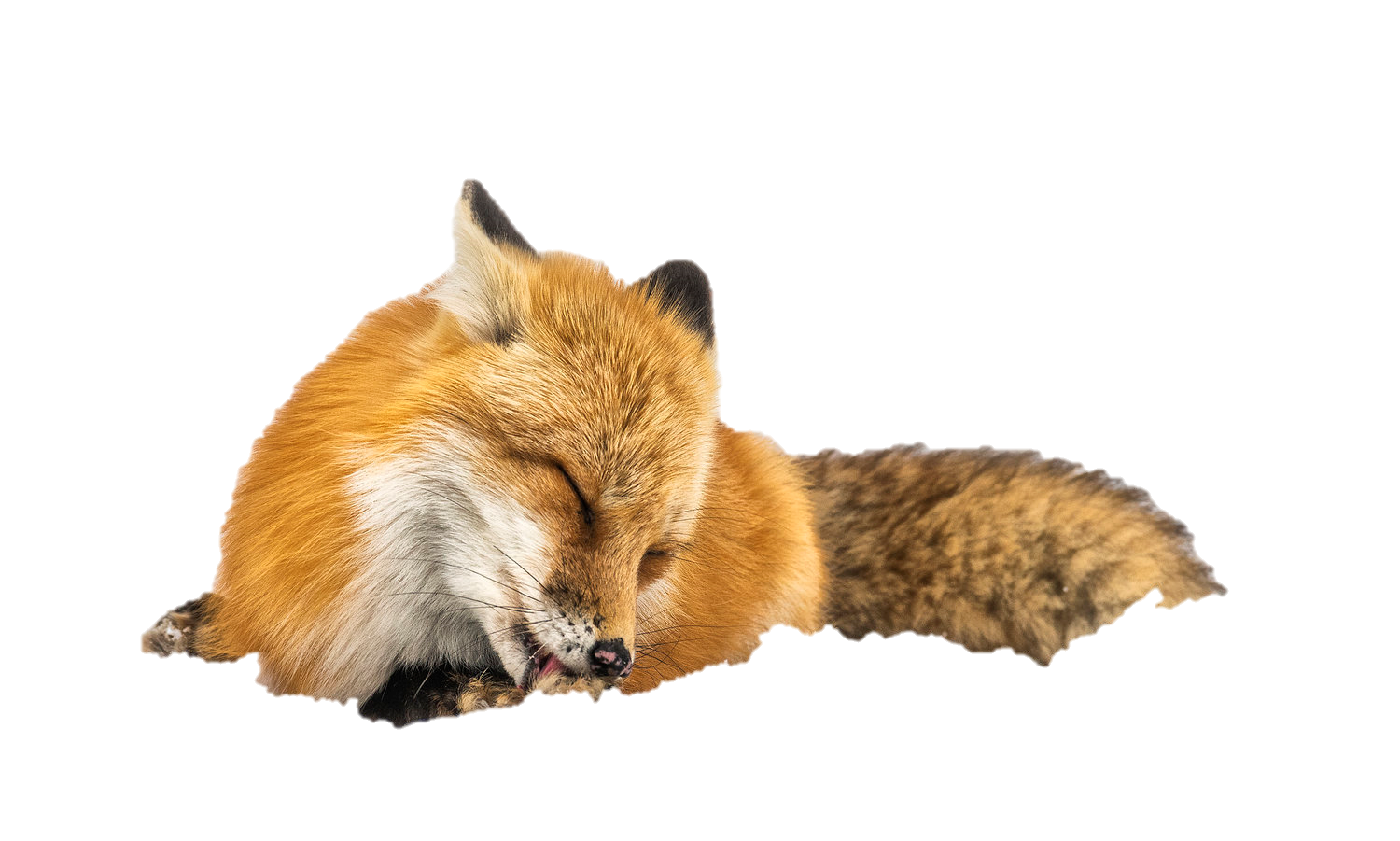 Red Fox
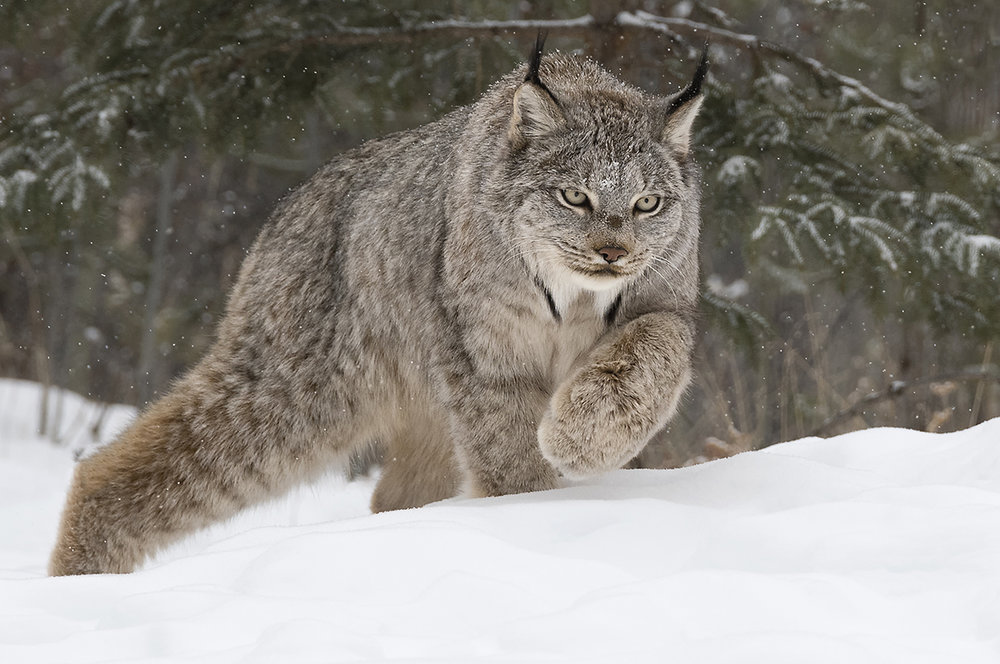 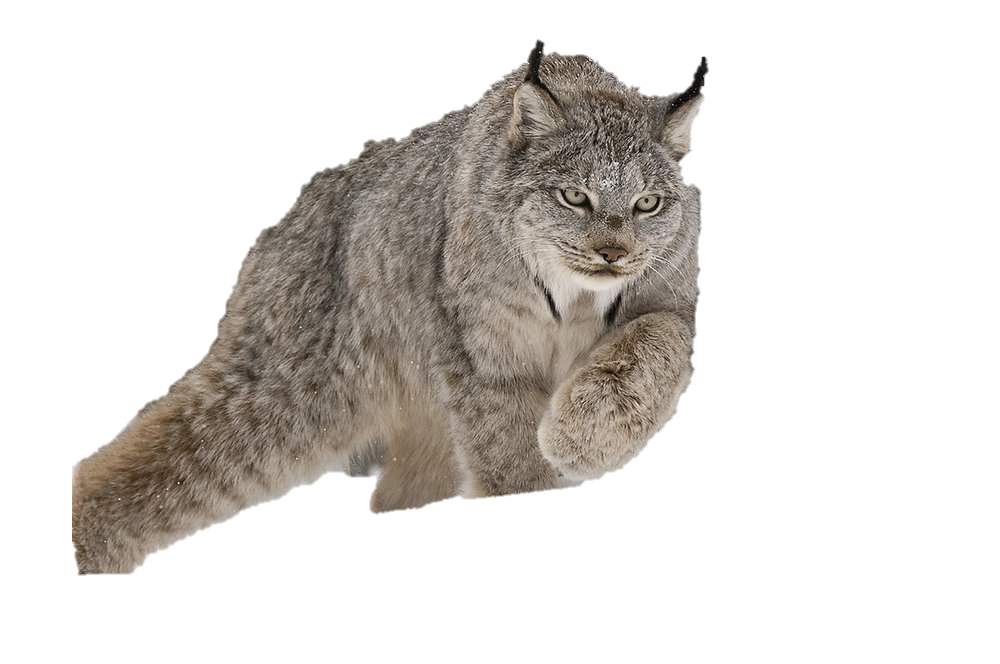 Lynx
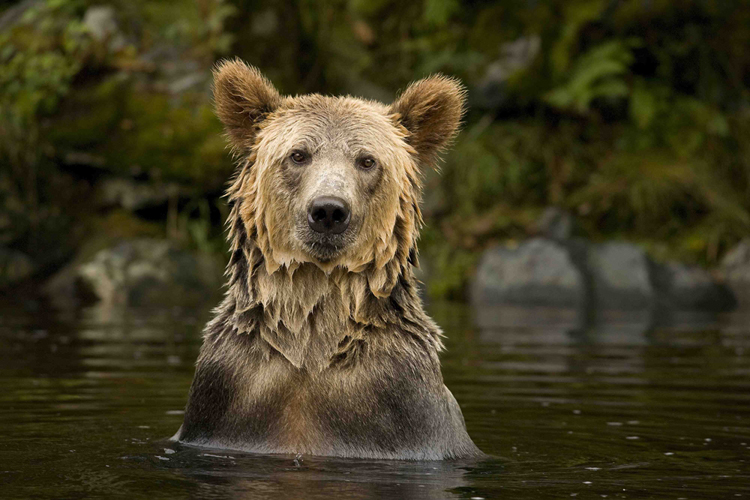 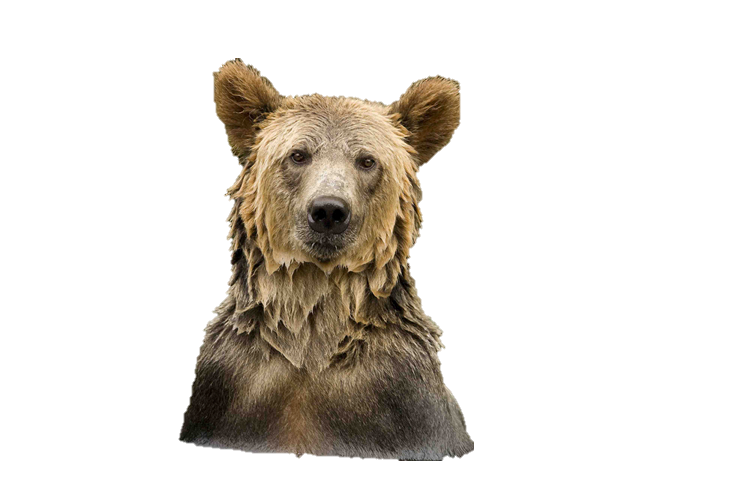 Brown 
Bear
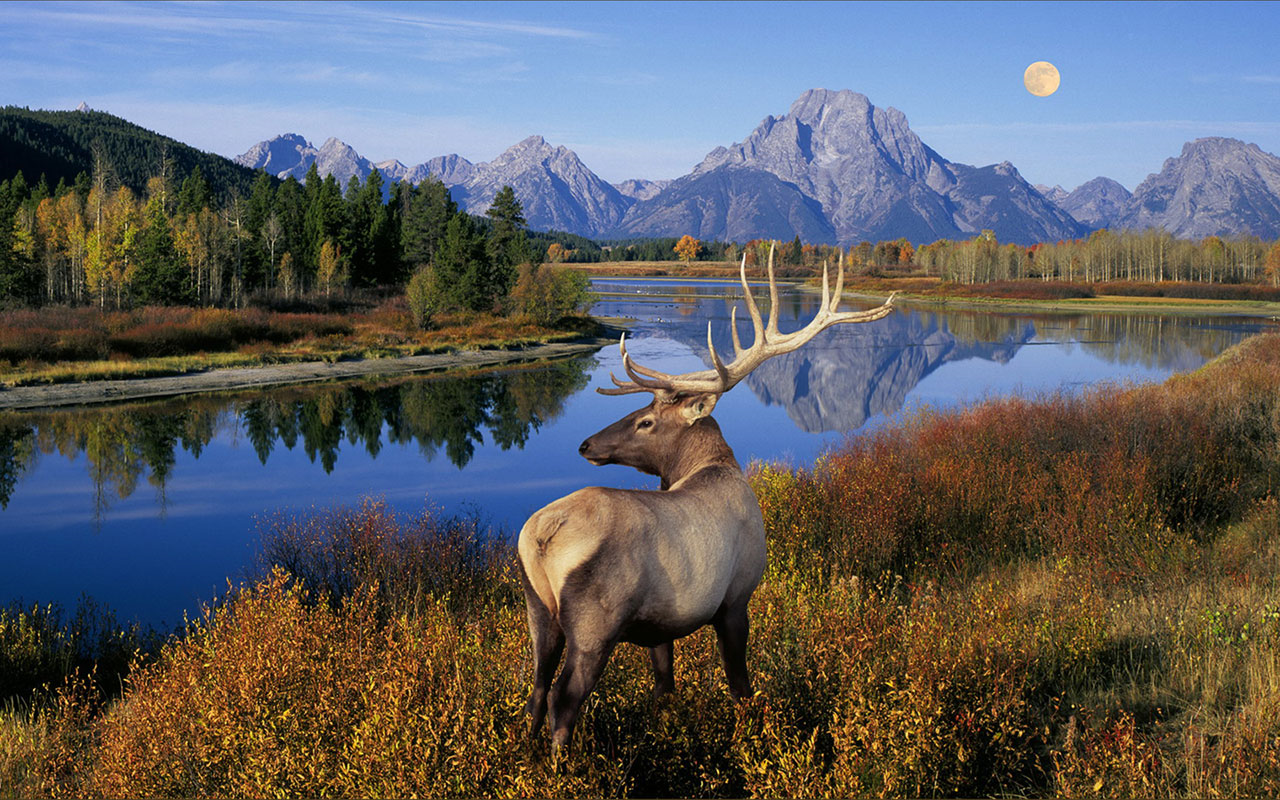 Elk
(Wapiti)
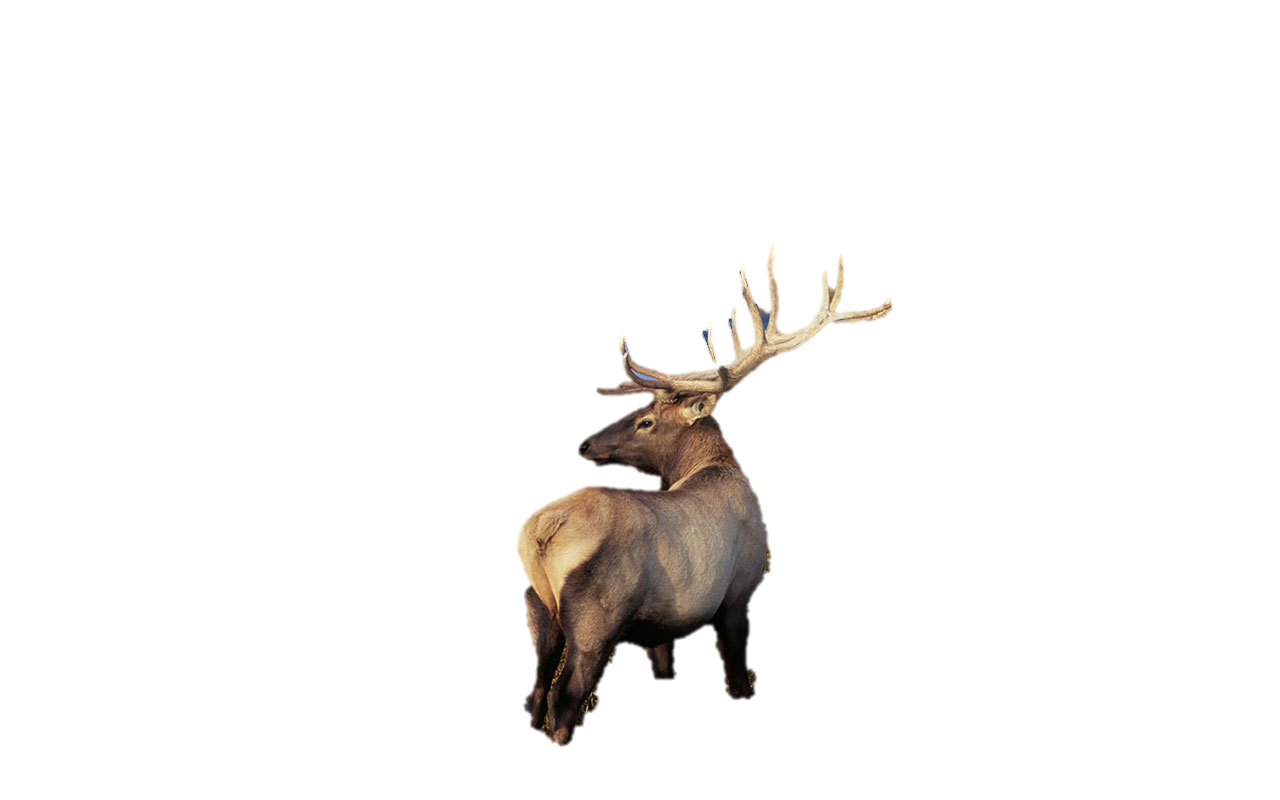 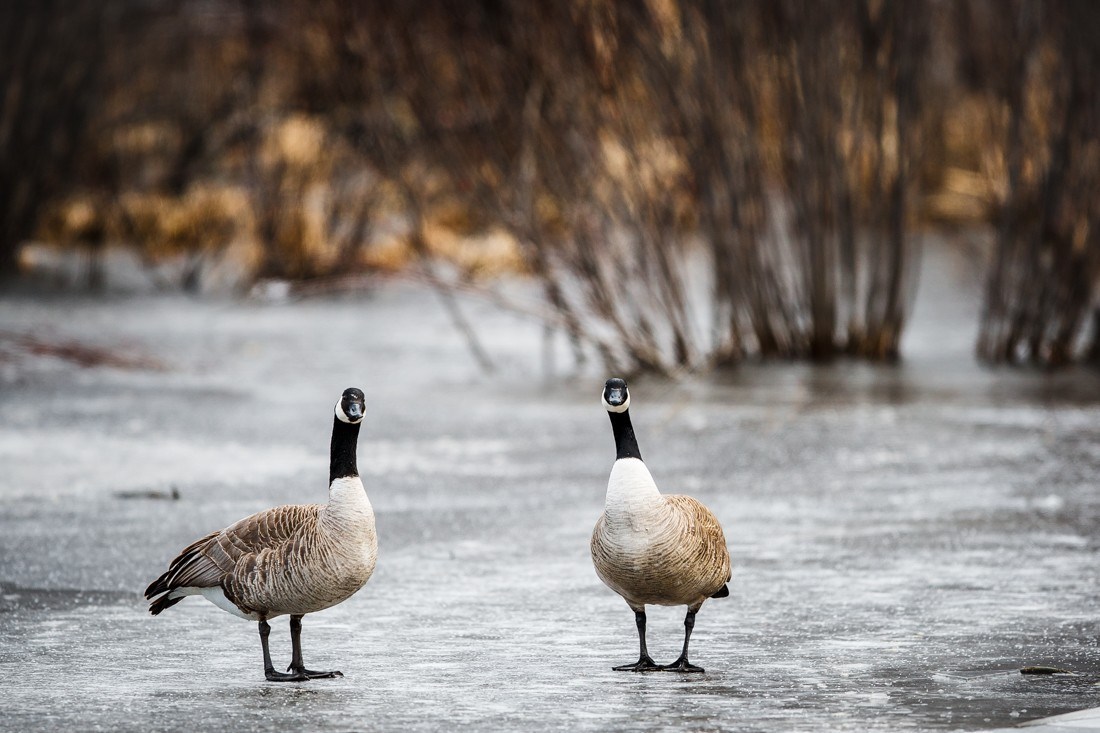 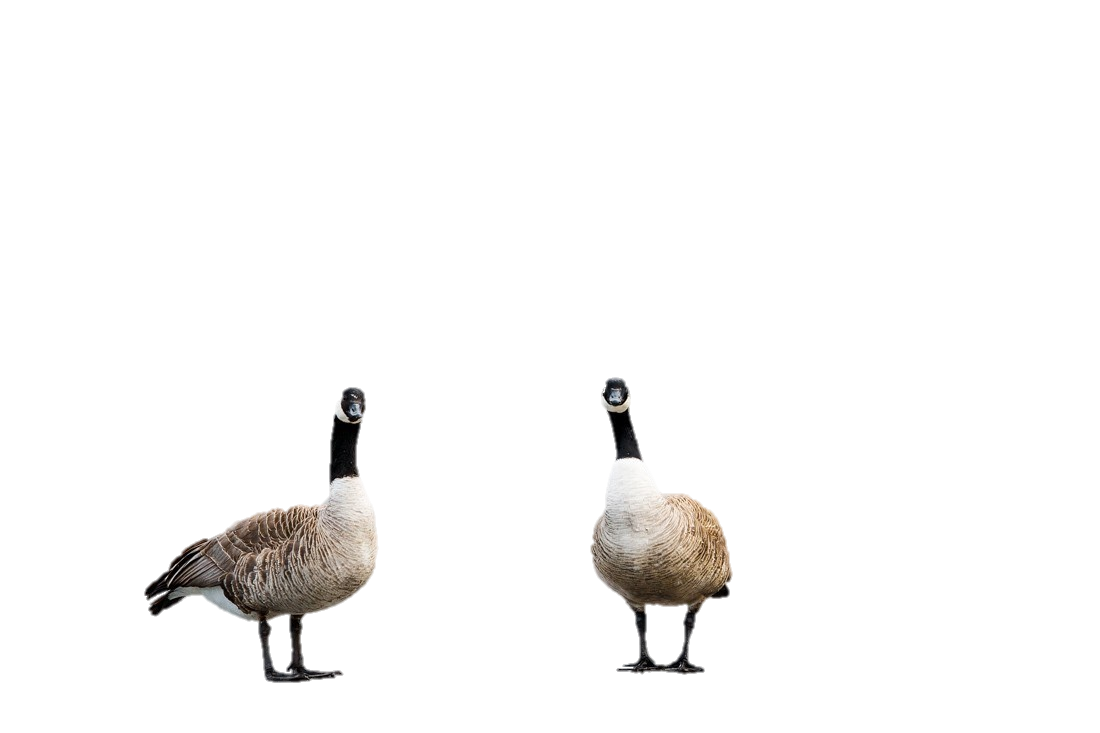 Canadian Goose
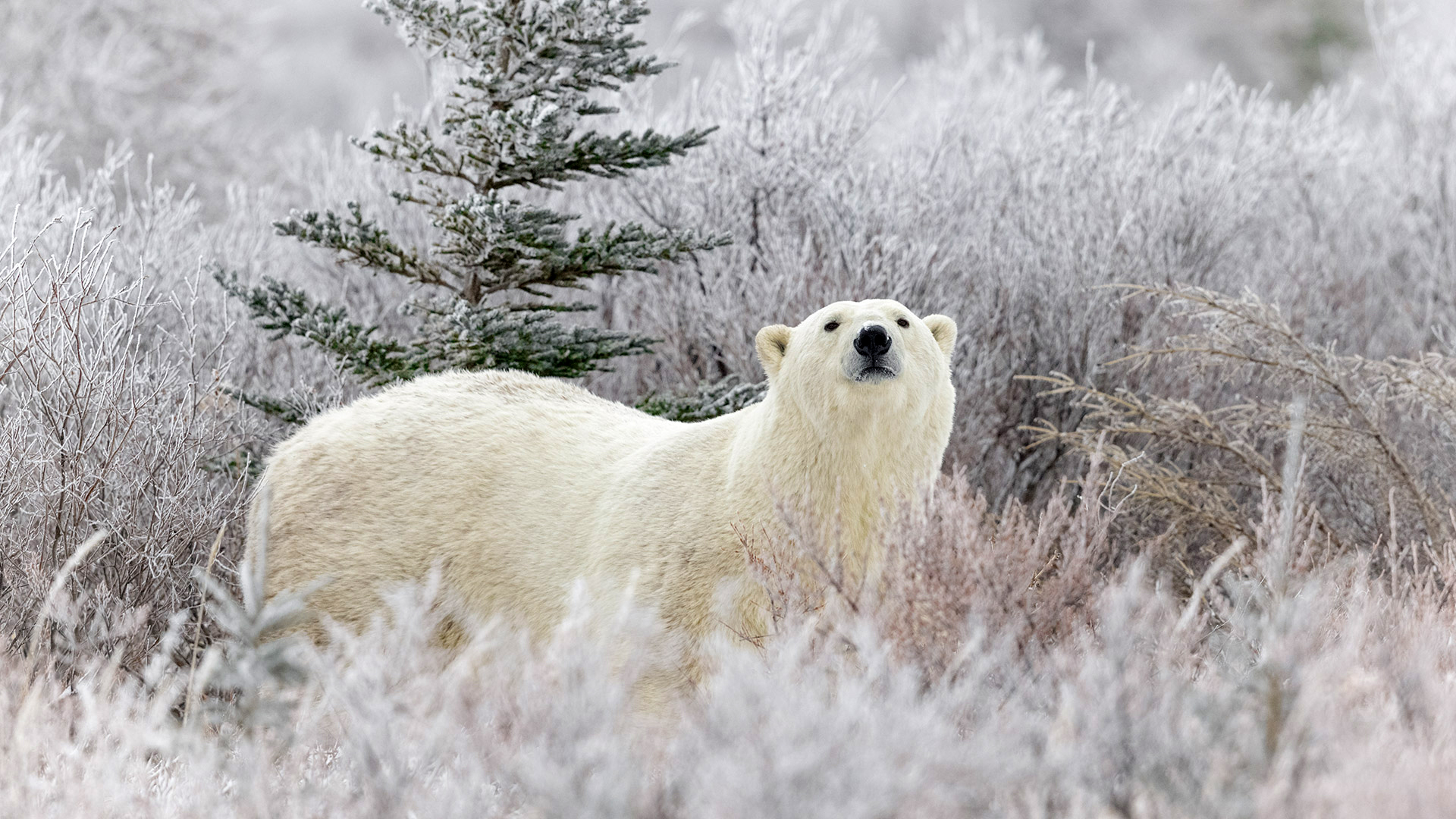 Polar Bear
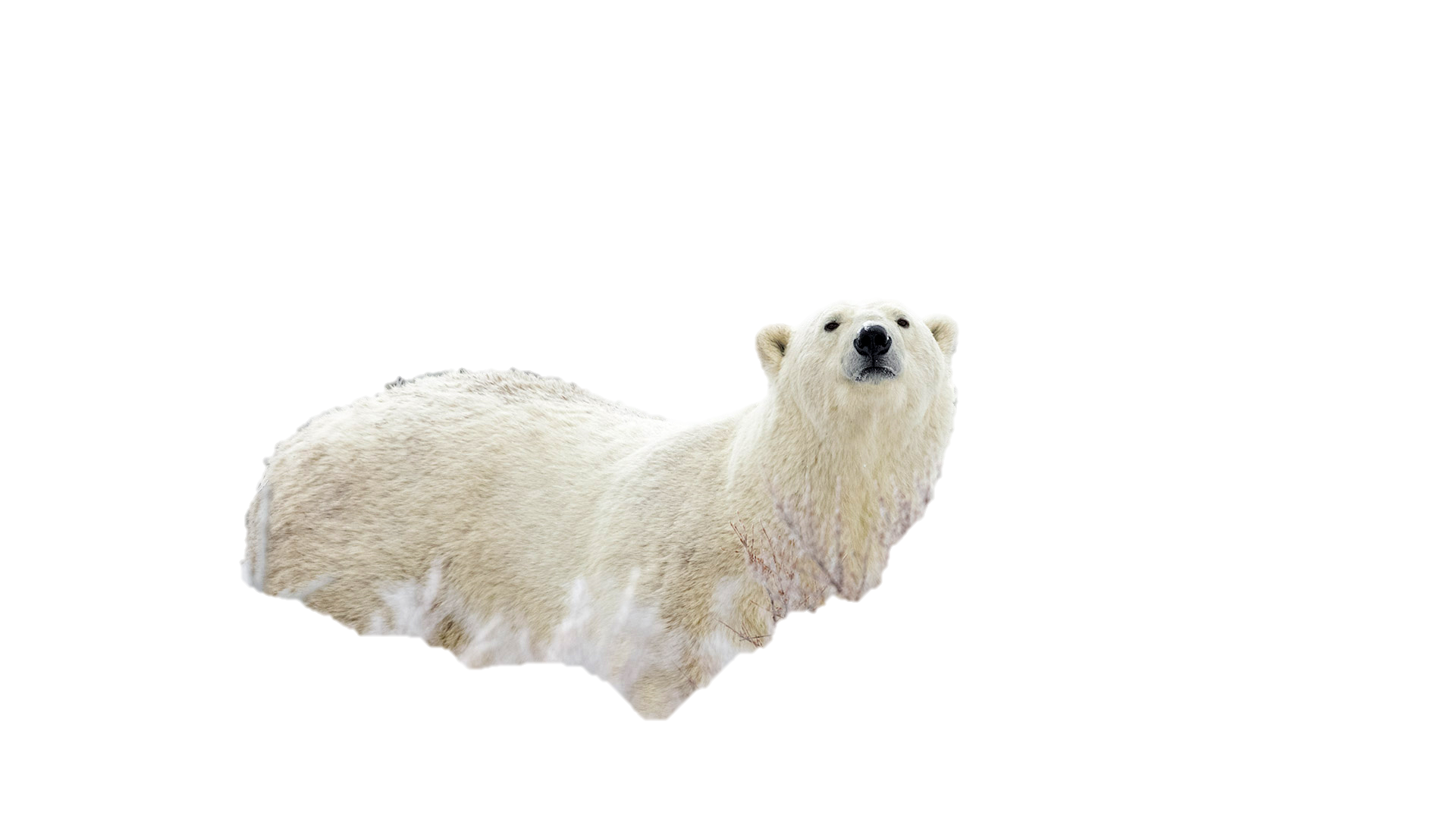 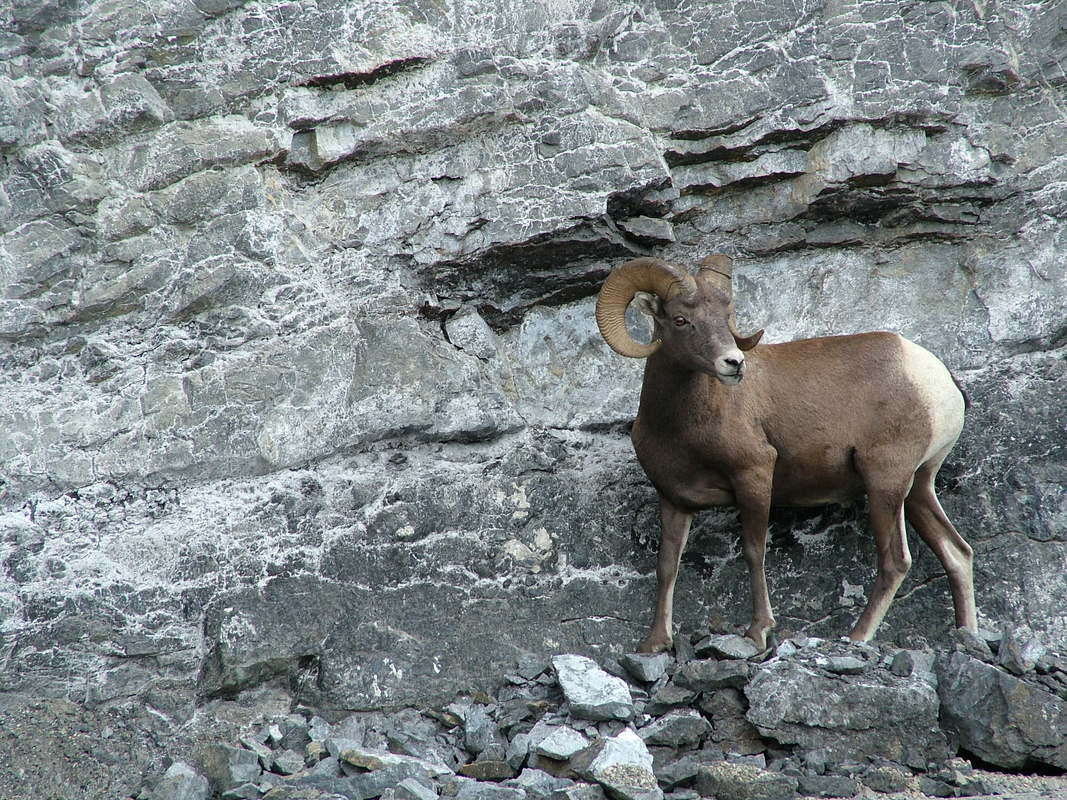 Bighorn 
Sheep
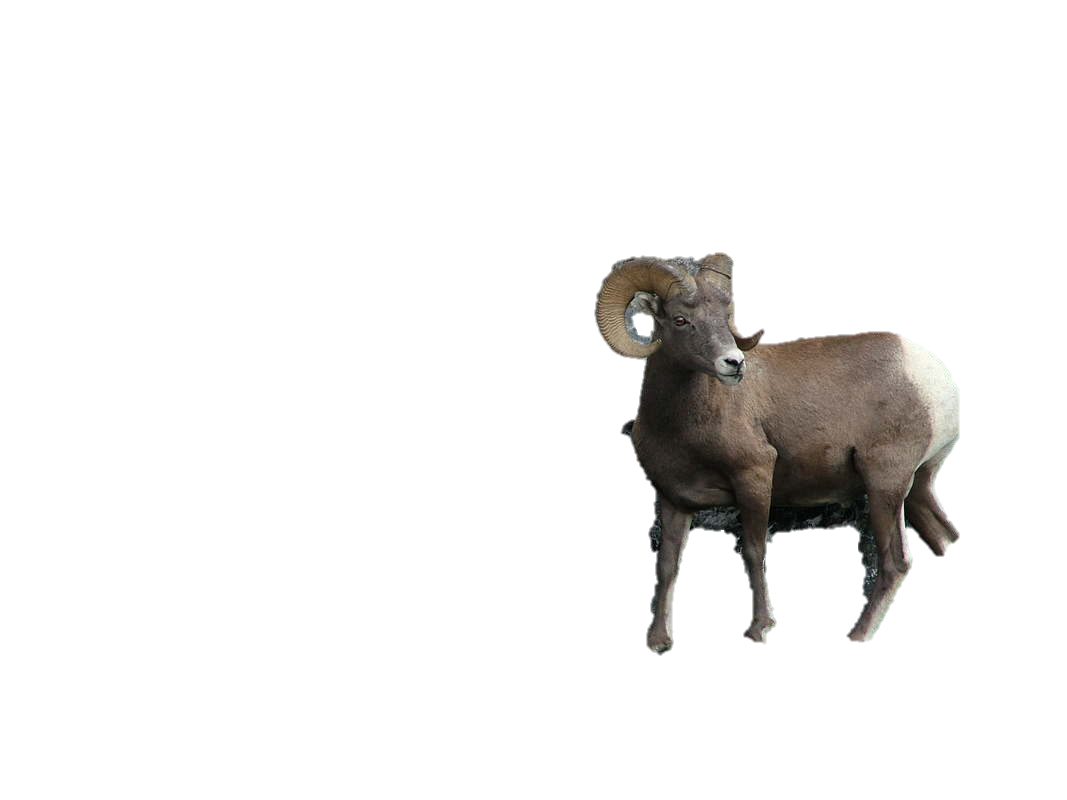 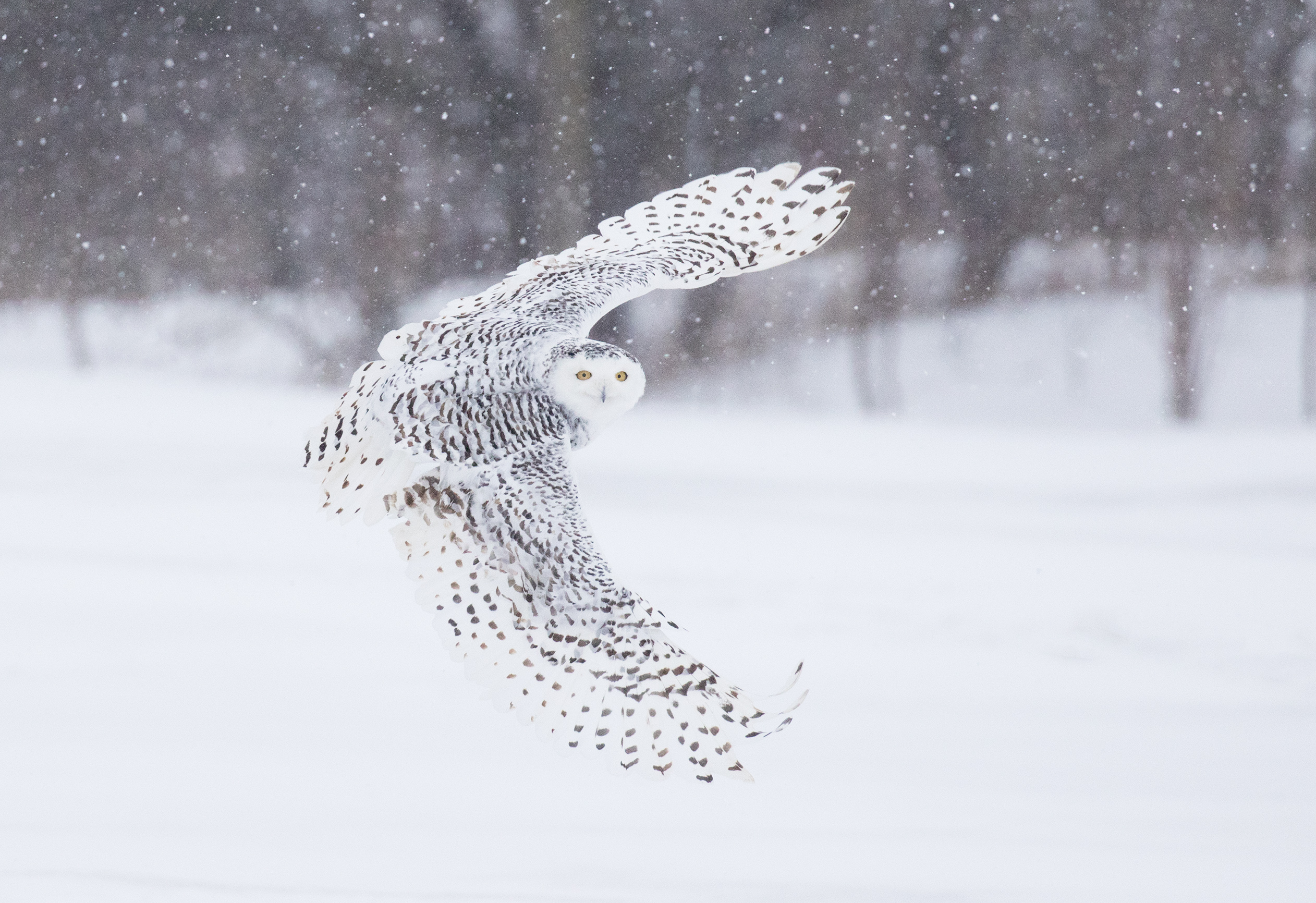 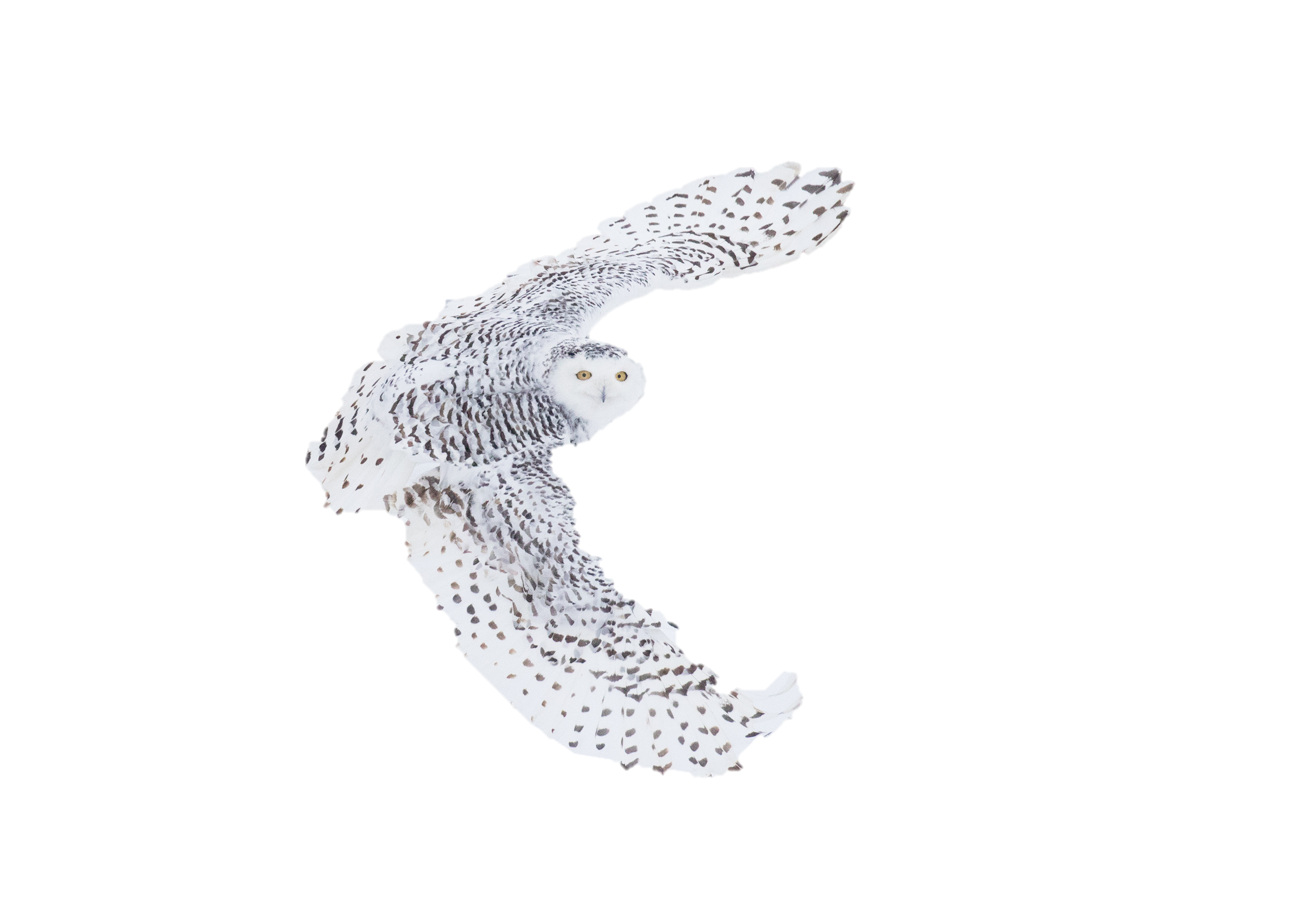 Snowy 
Owl
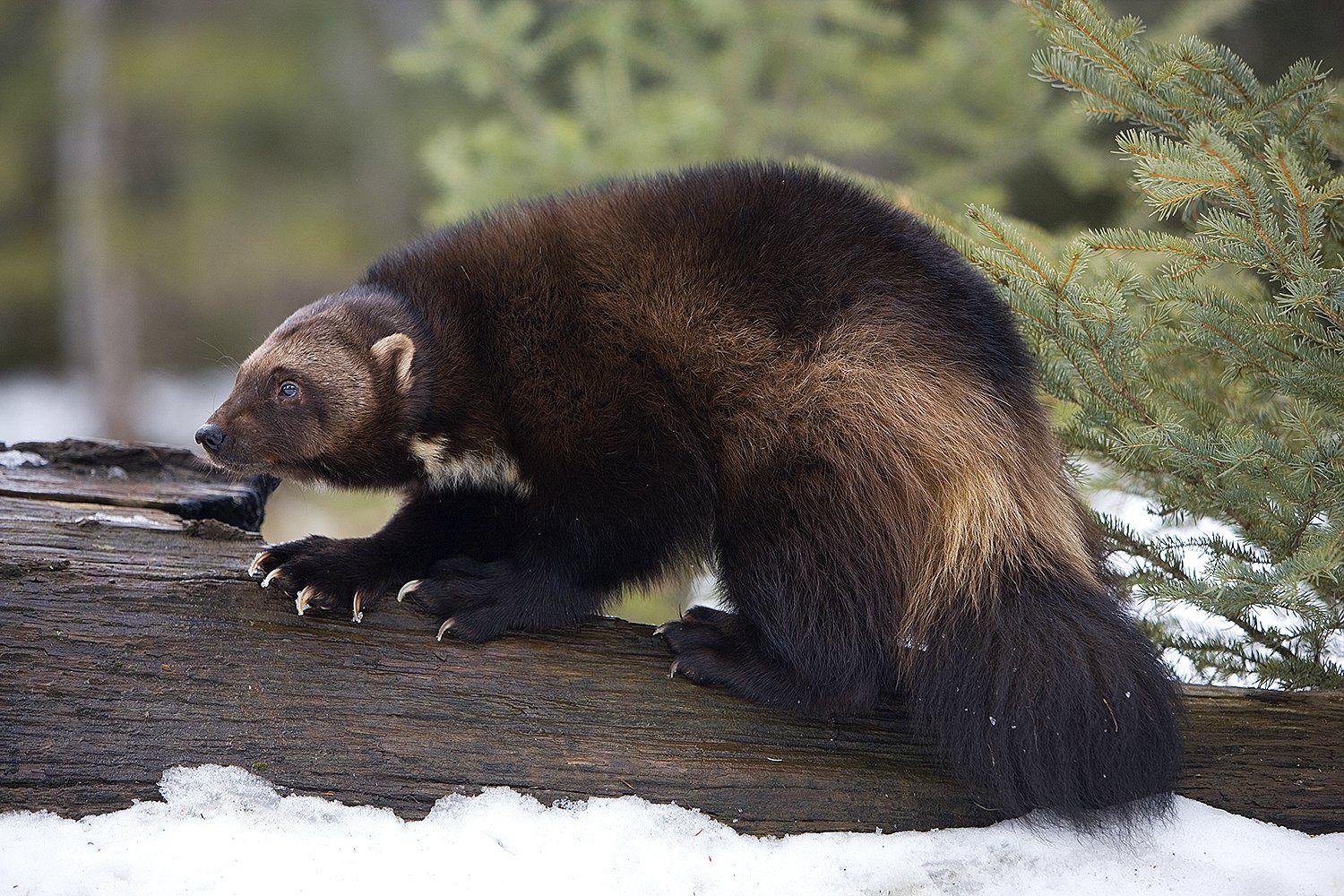 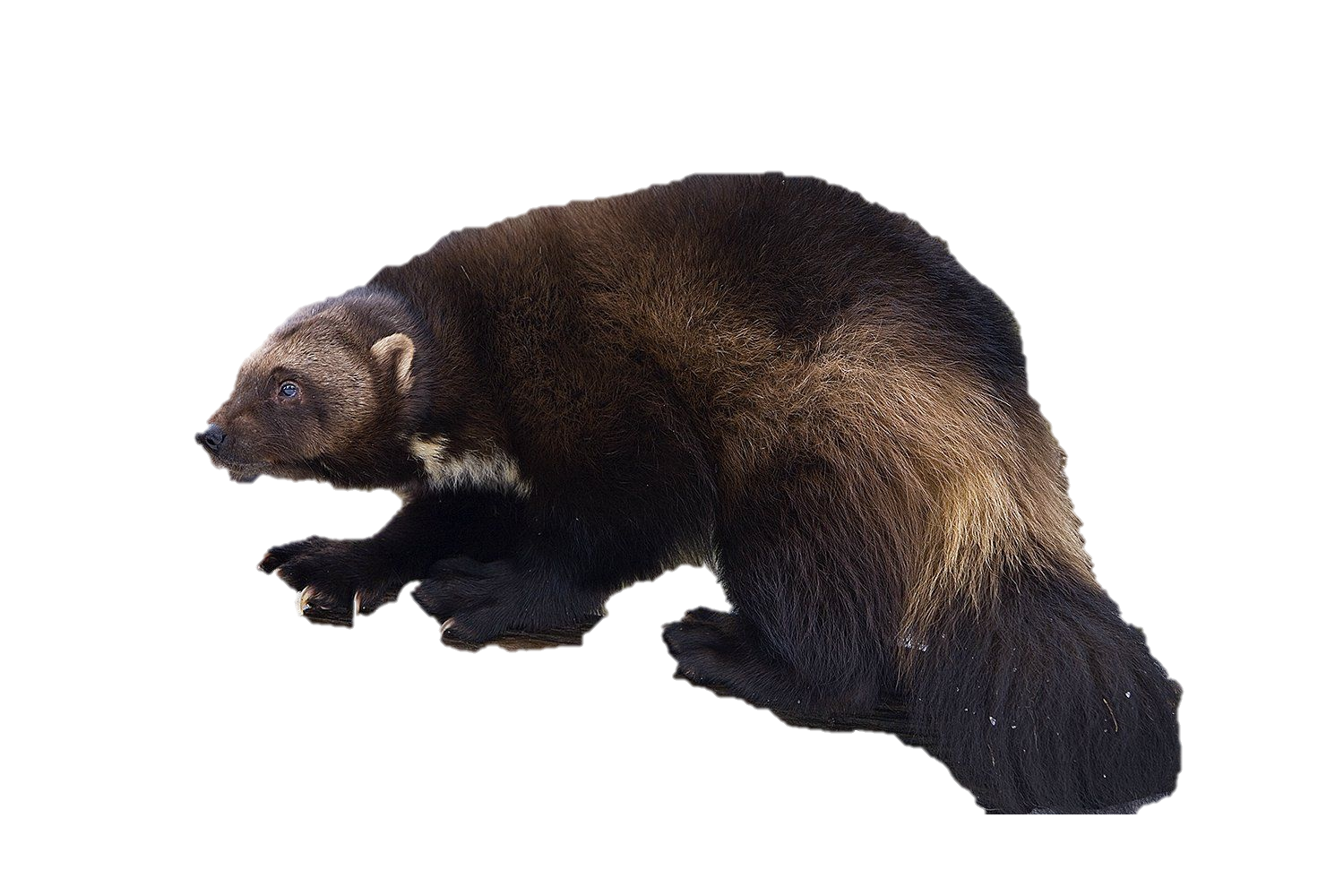 Wolverine
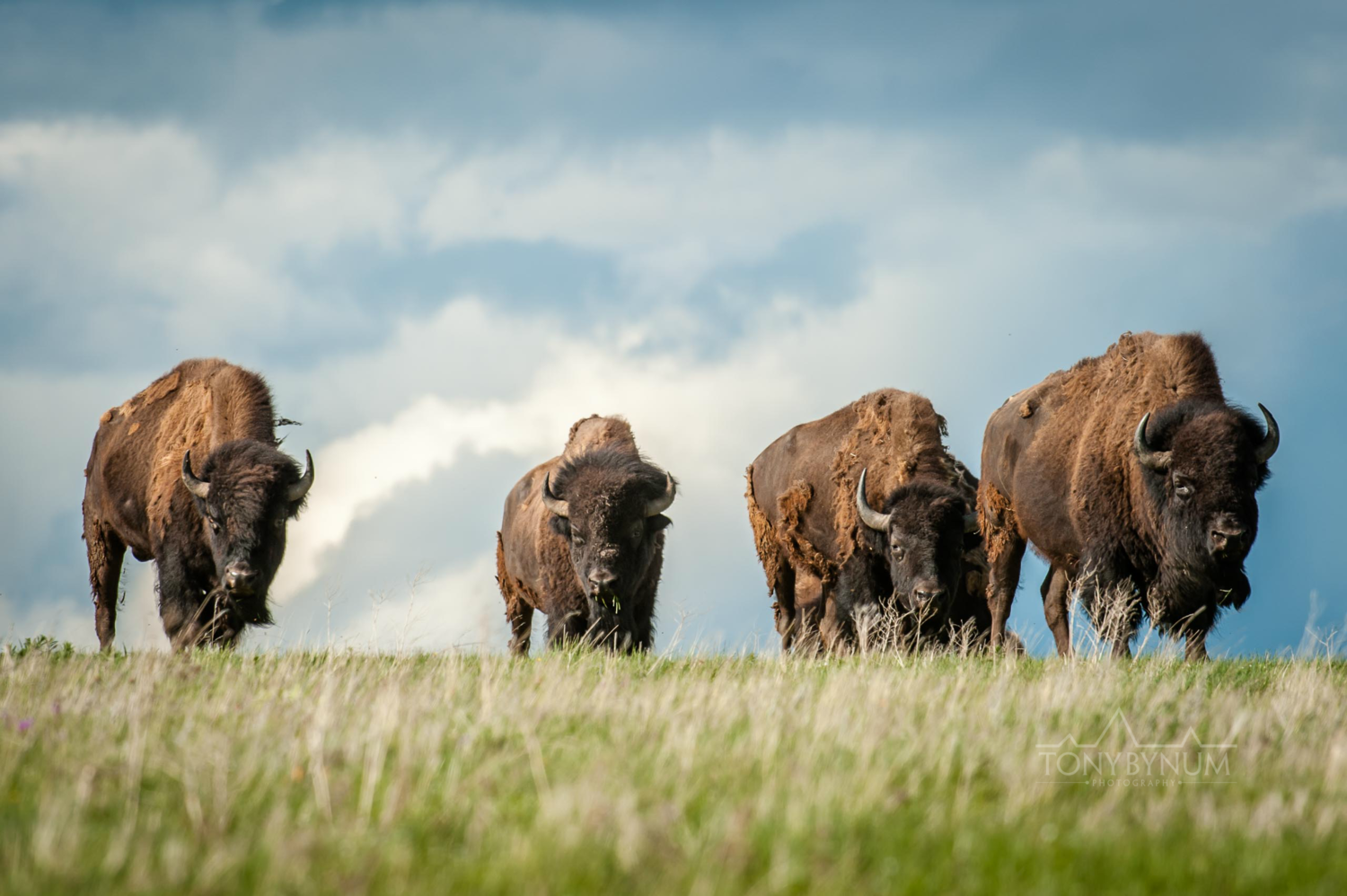 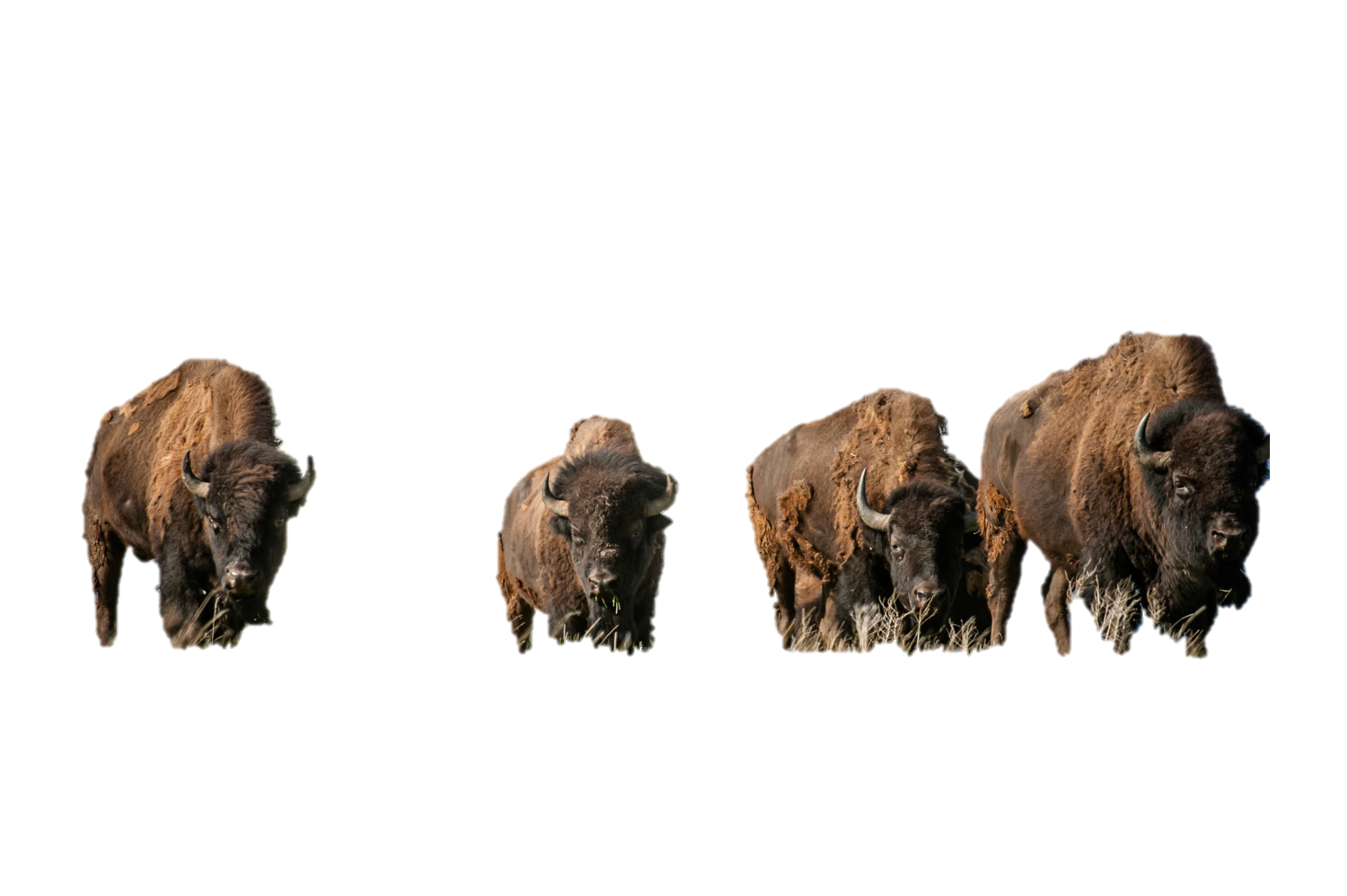 Bison
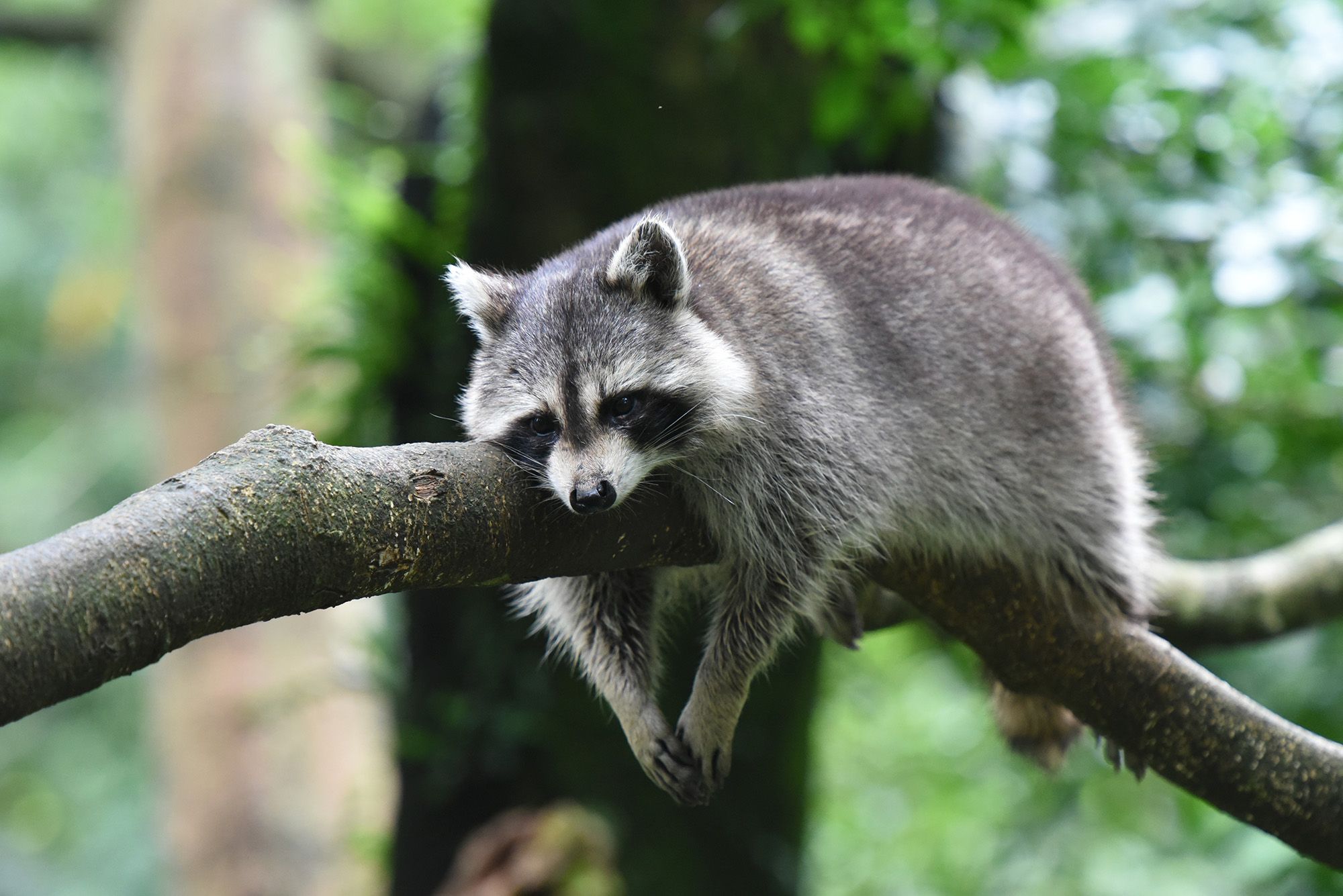 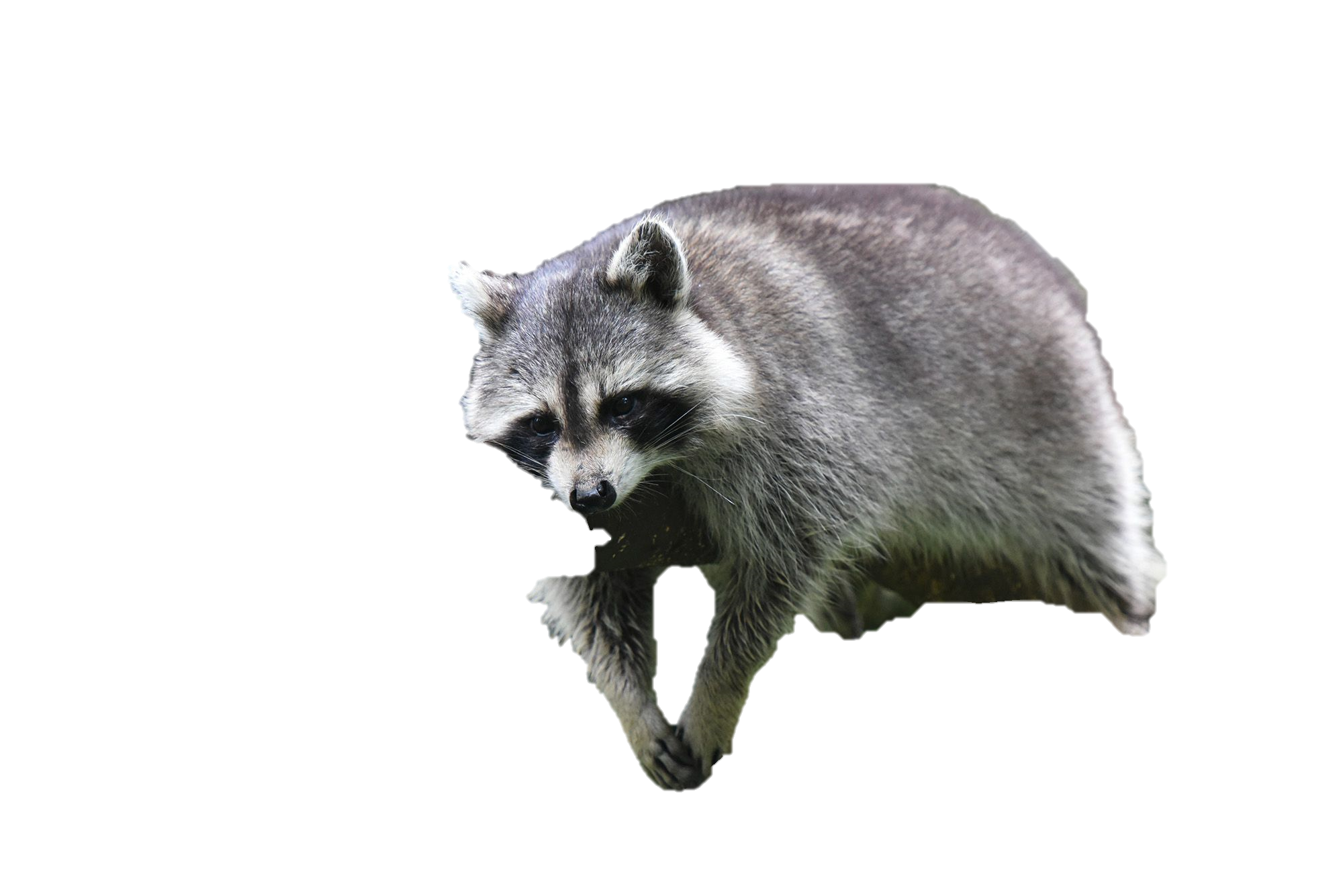 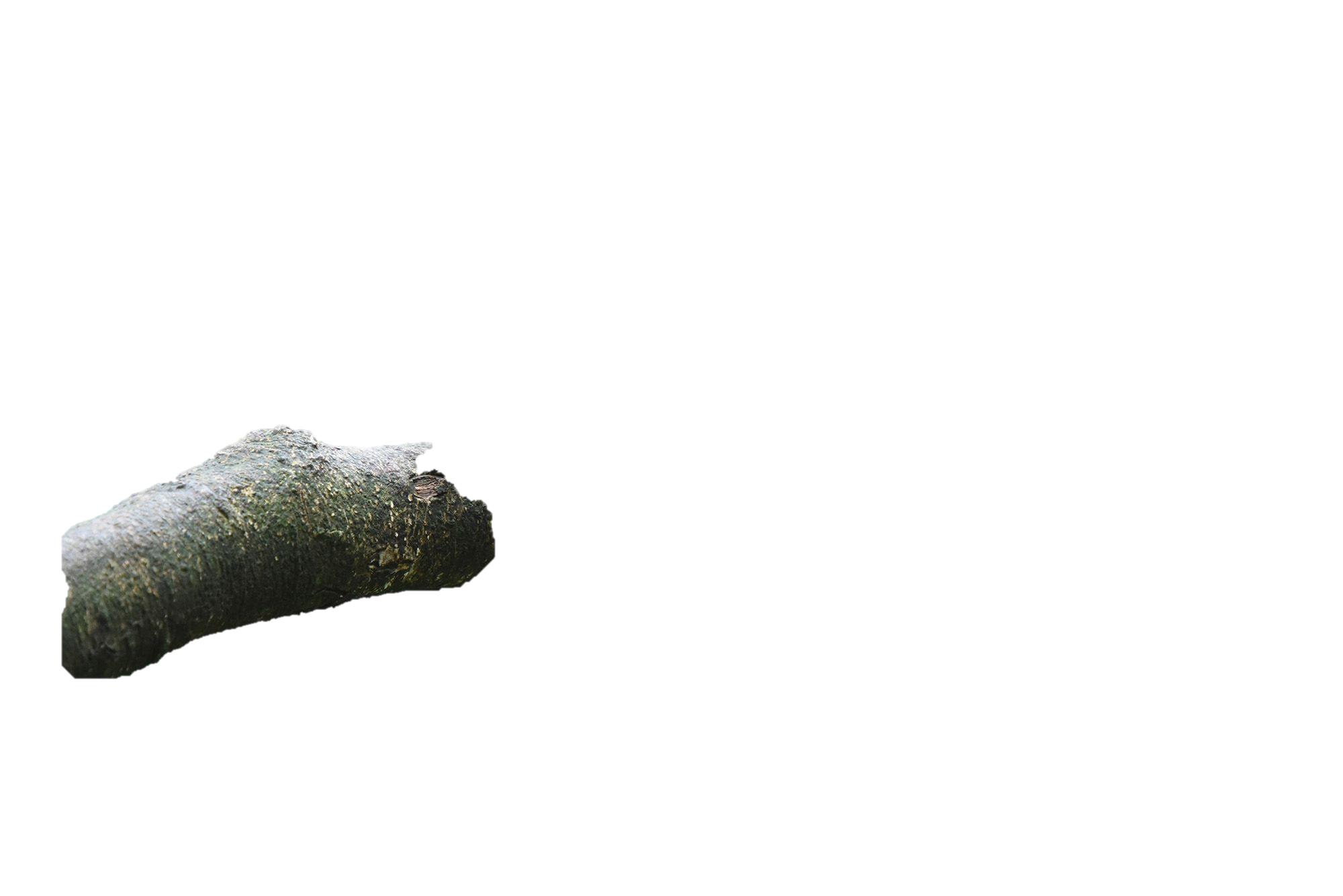 Raccoon
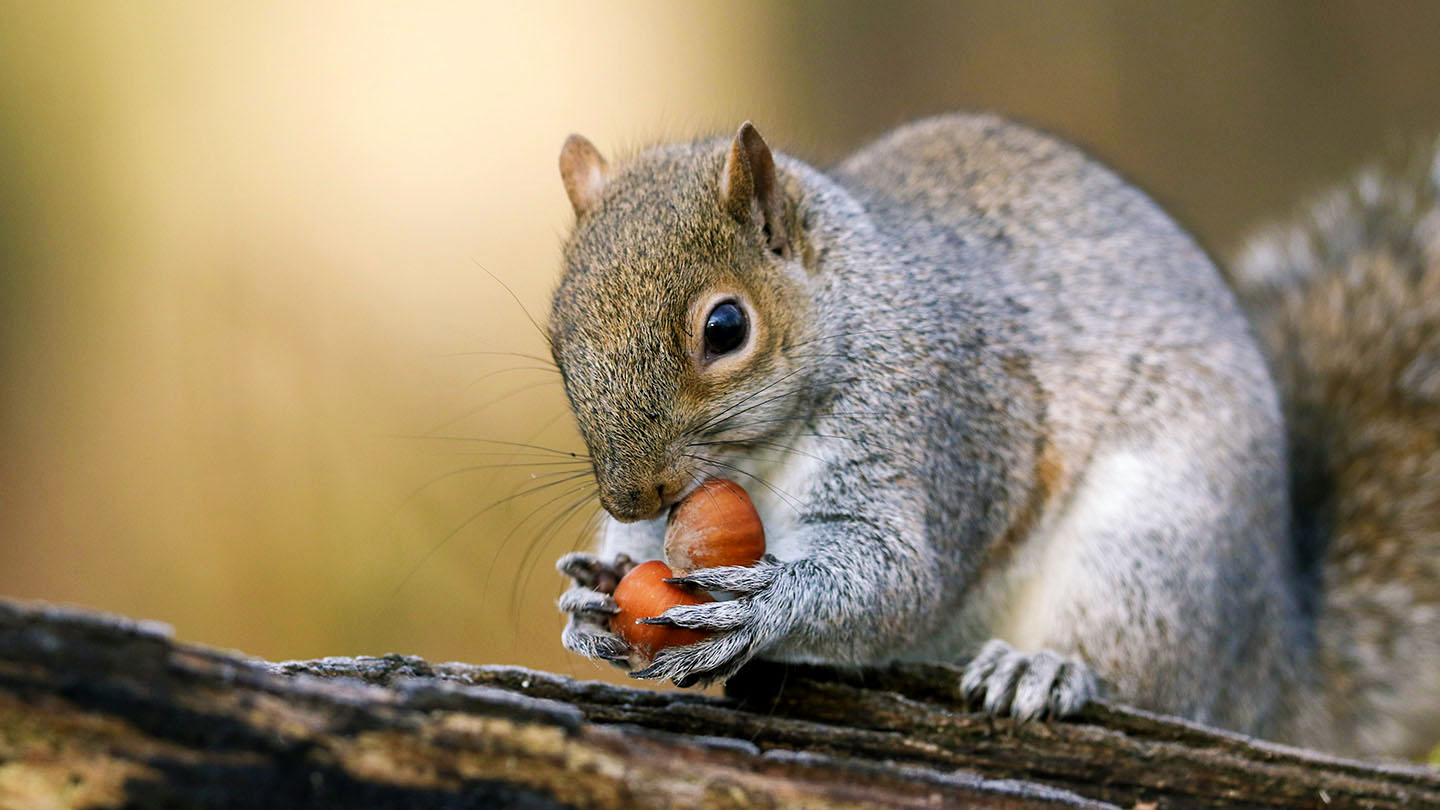 Squirrel
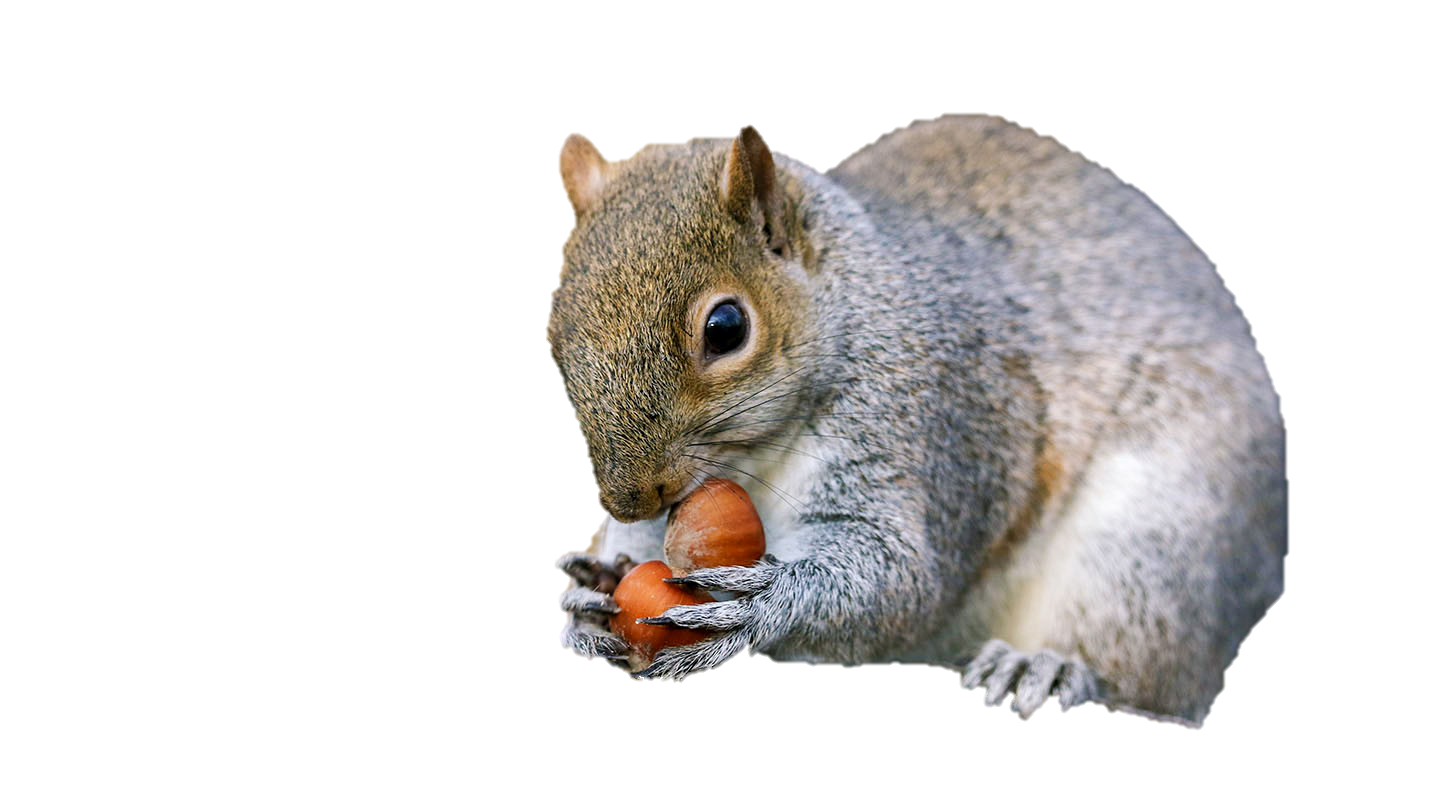 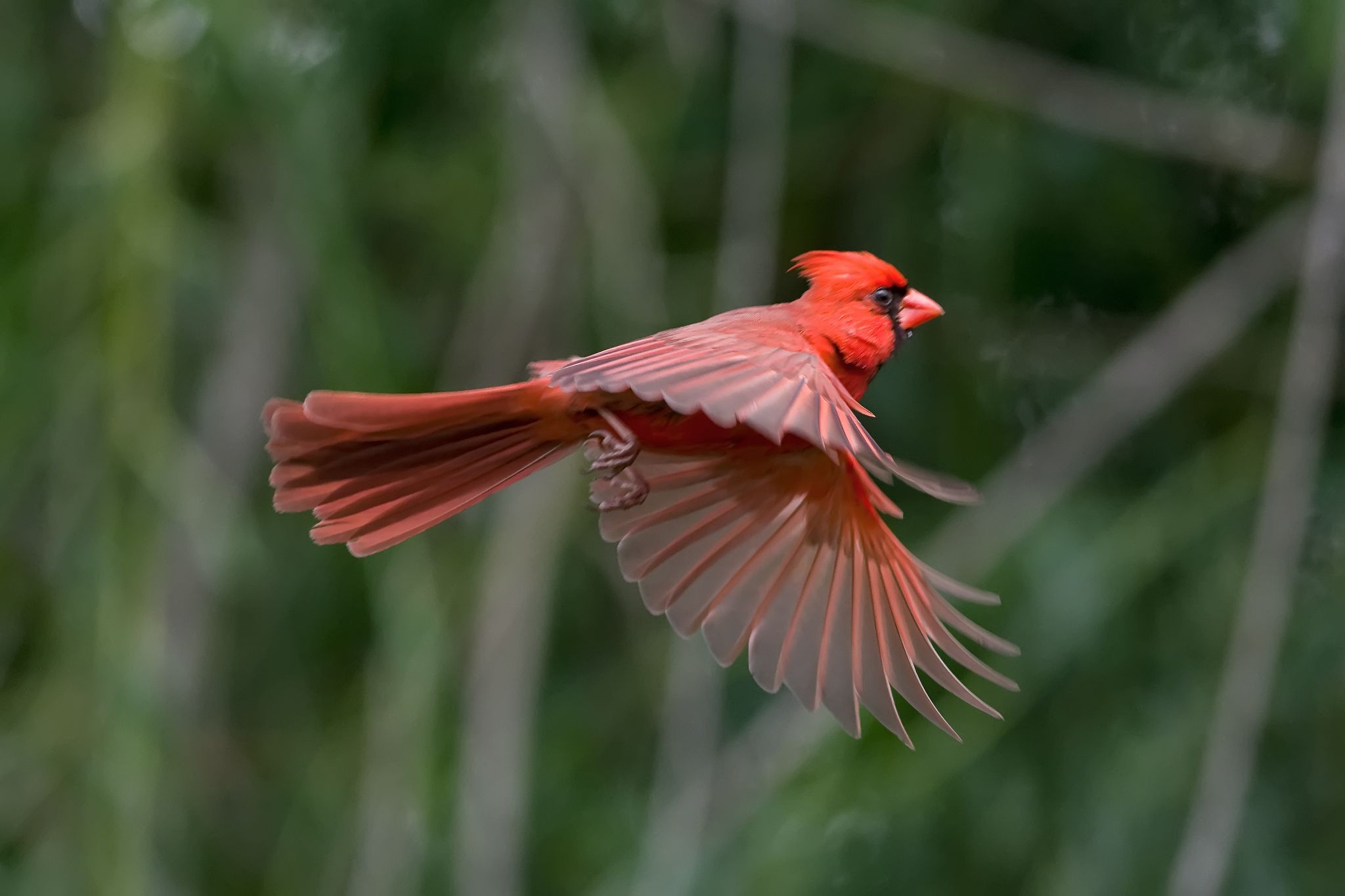 Cardinal
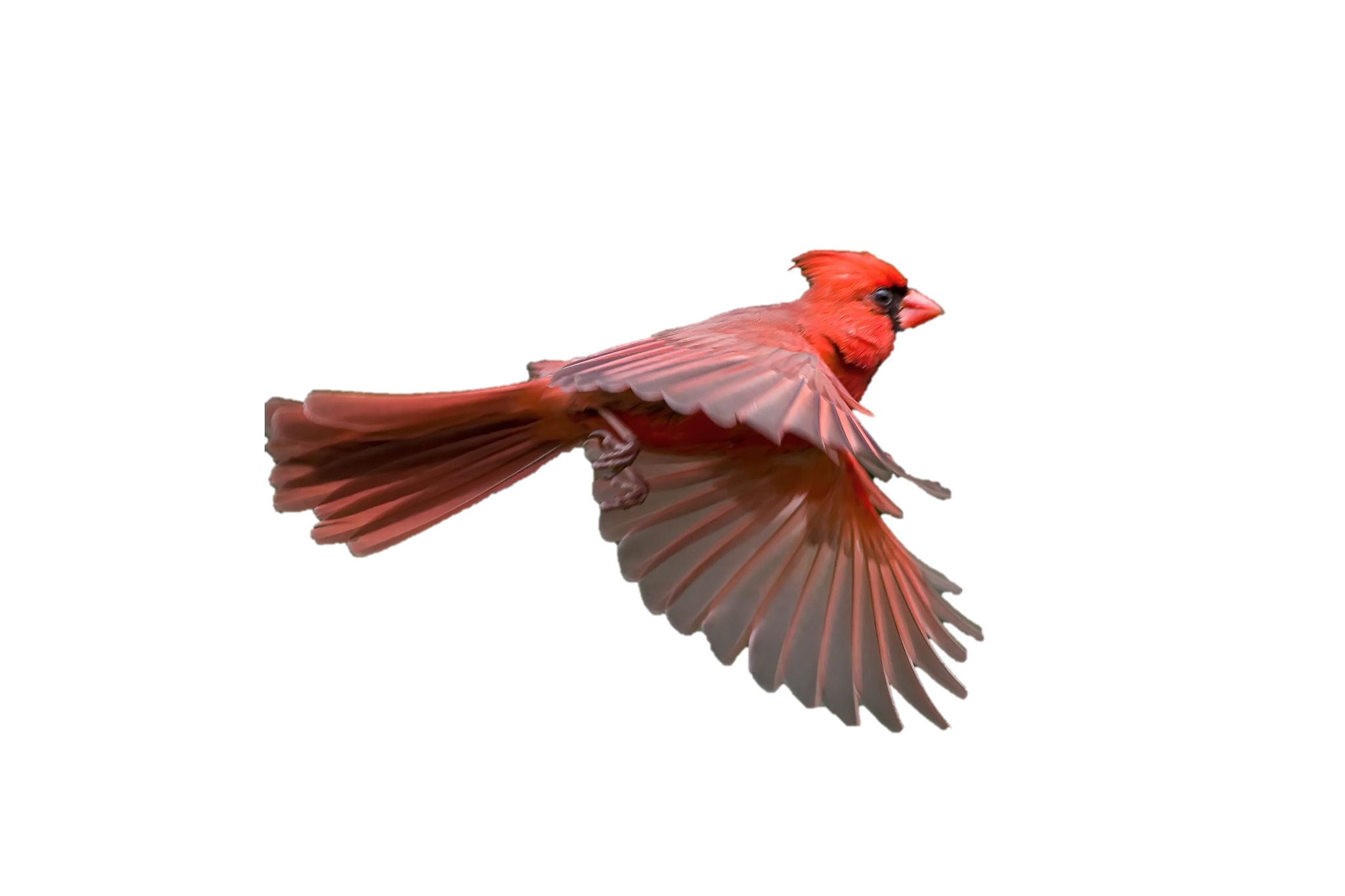 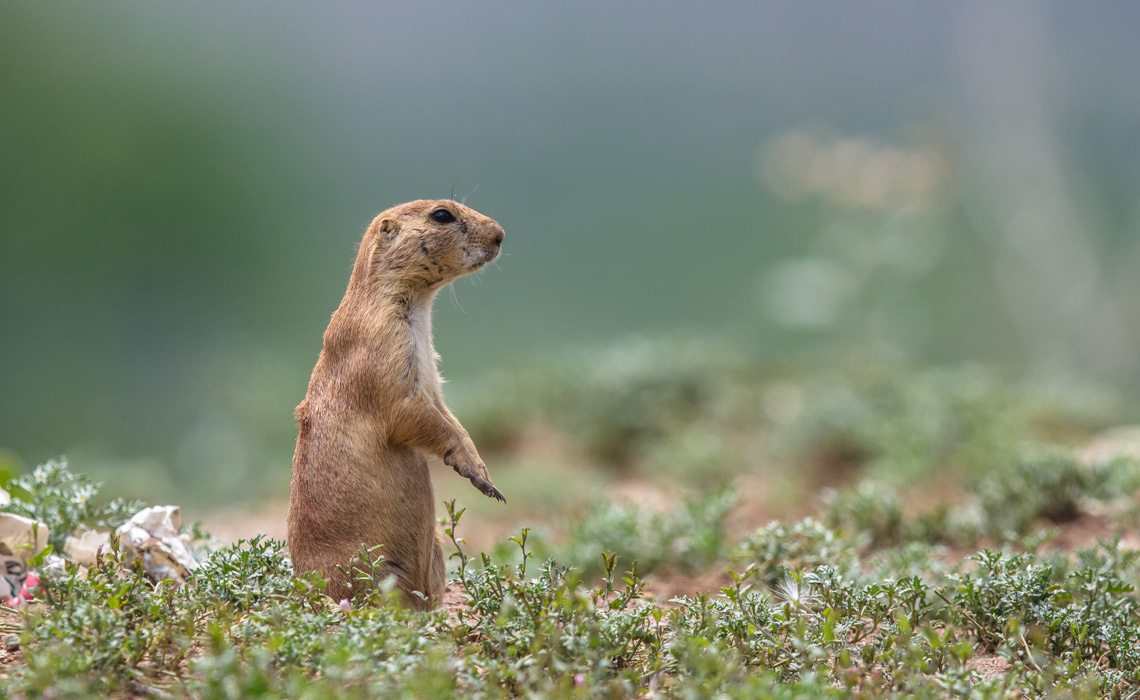 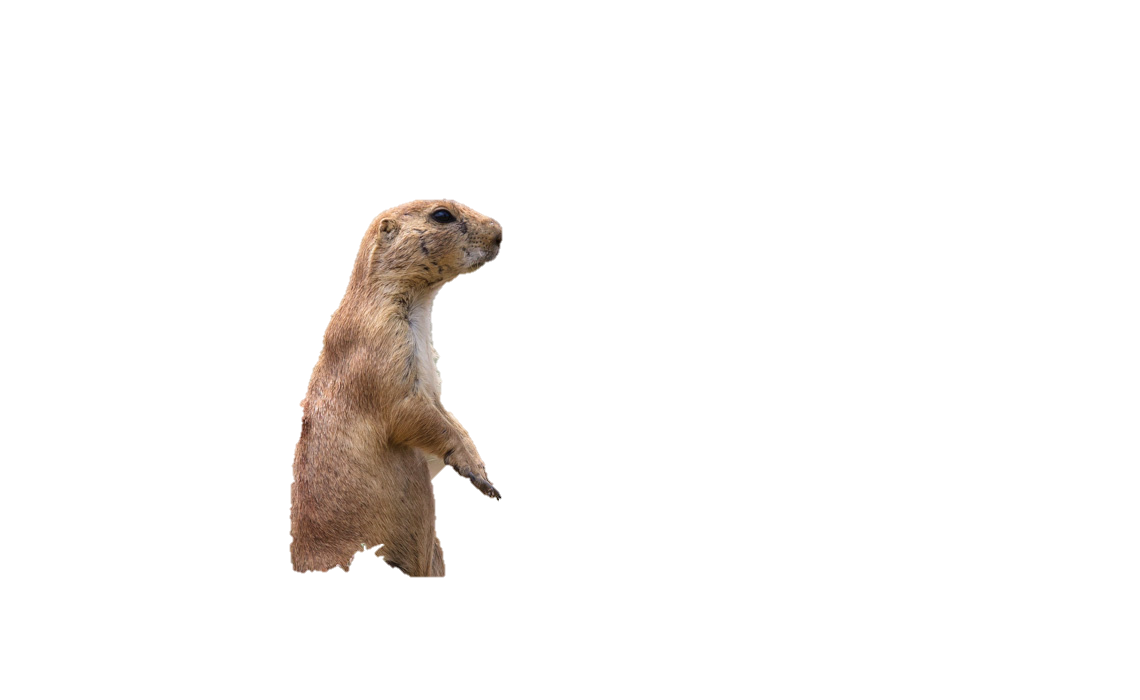 Prairie 
Dog
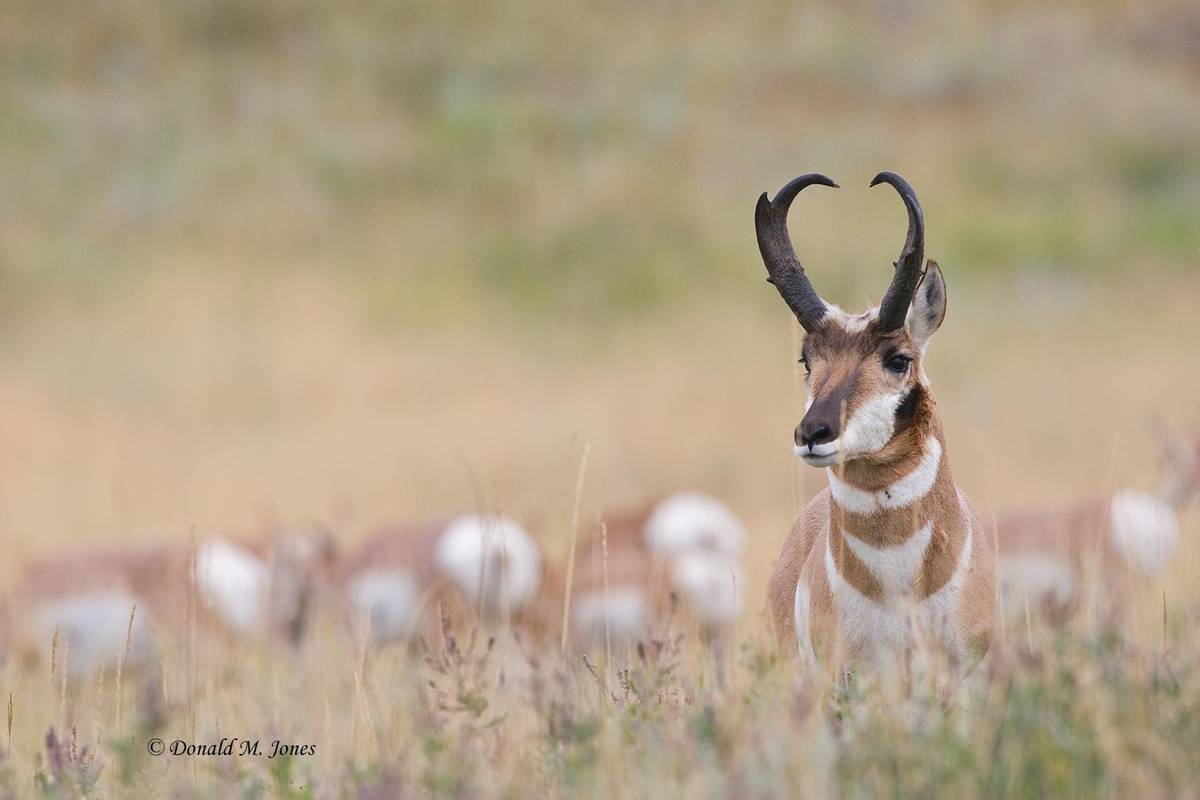 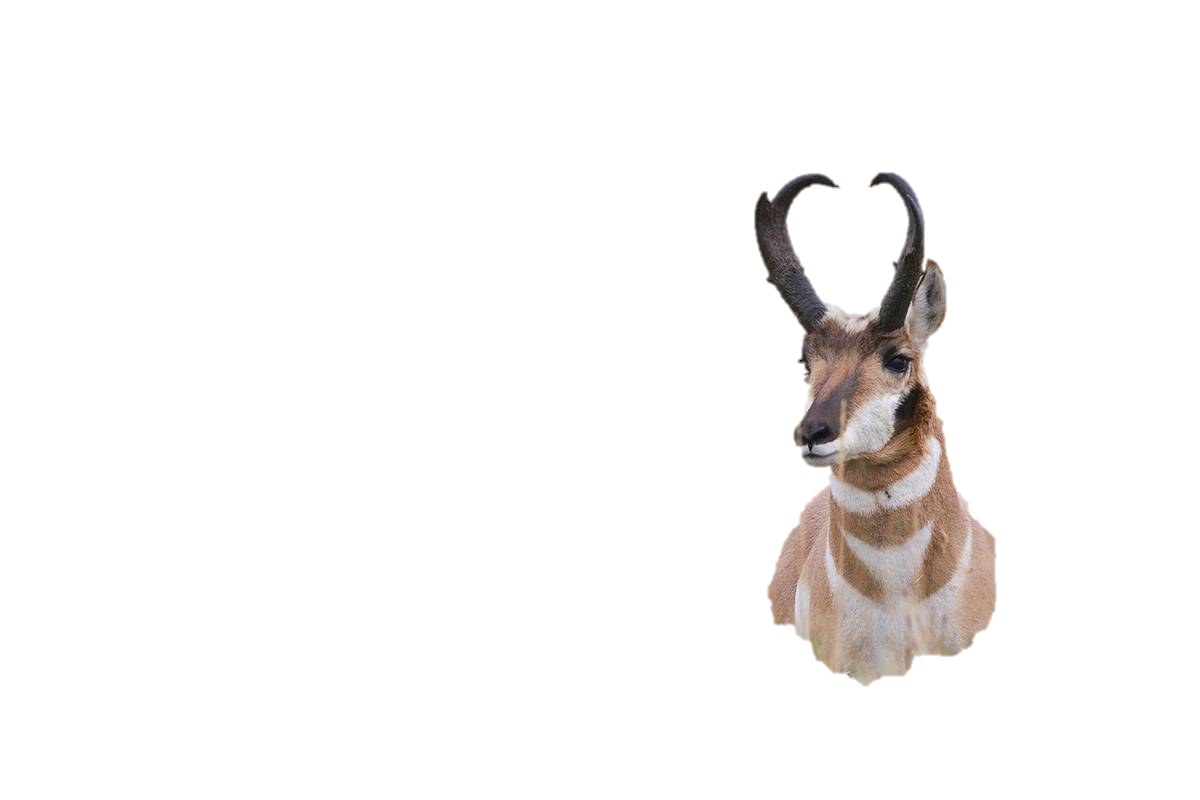 Pronghorn 
Antelope
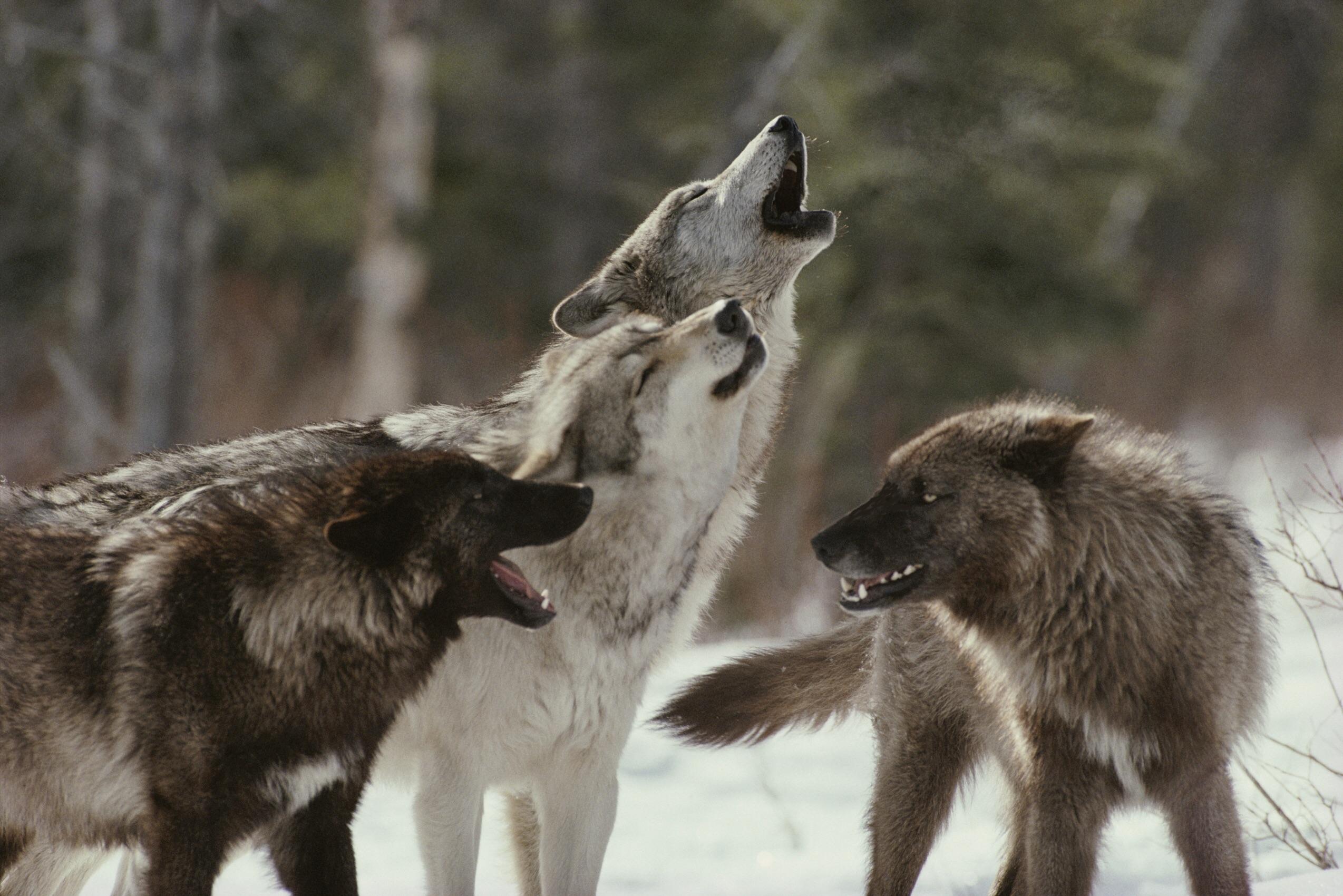 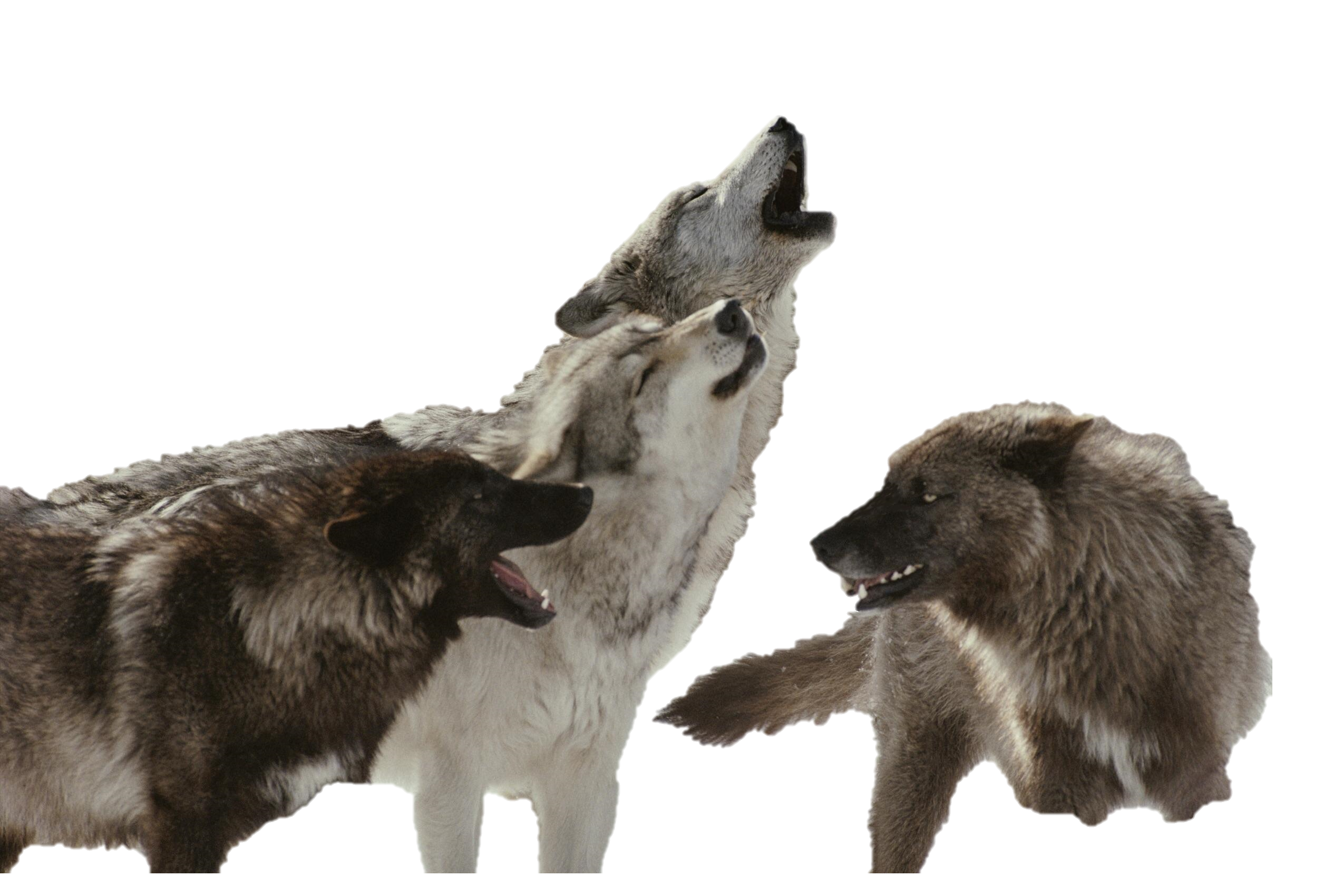 Grey     Wolf
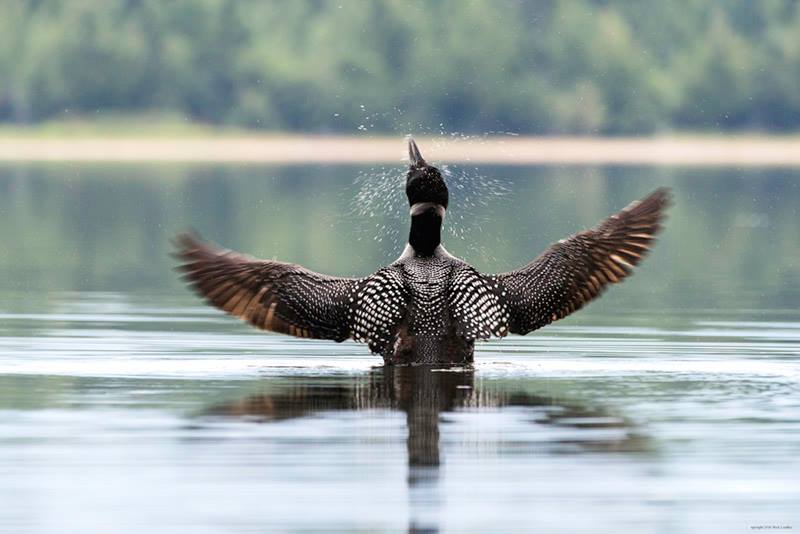 Loon
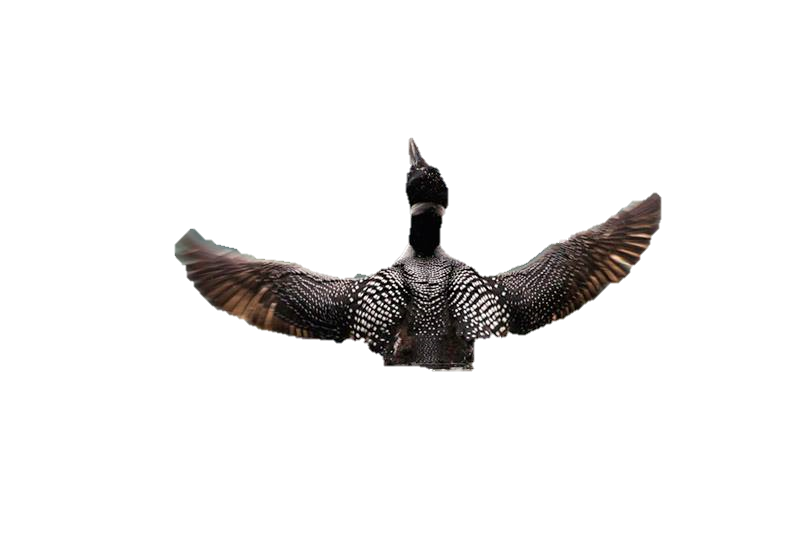 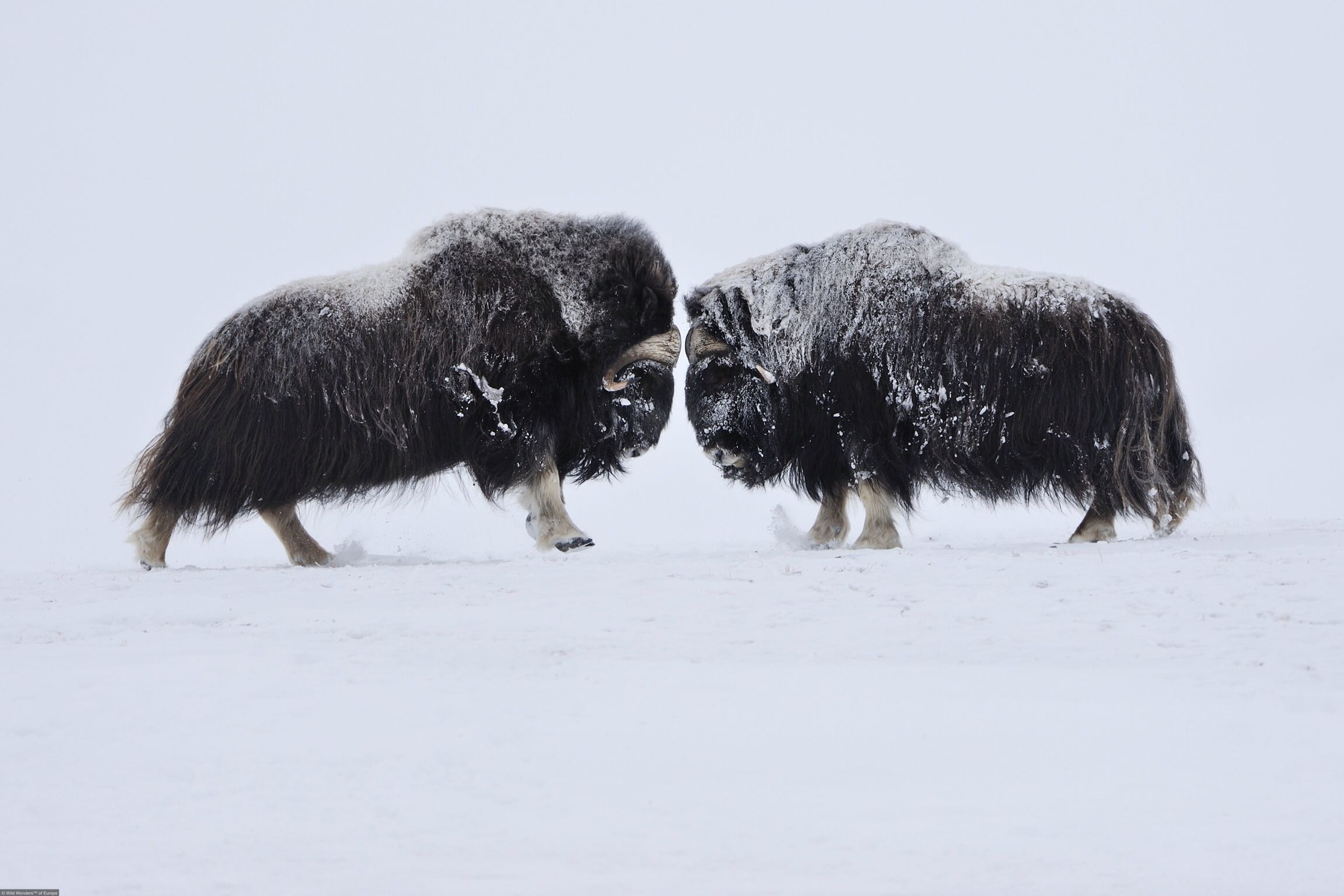 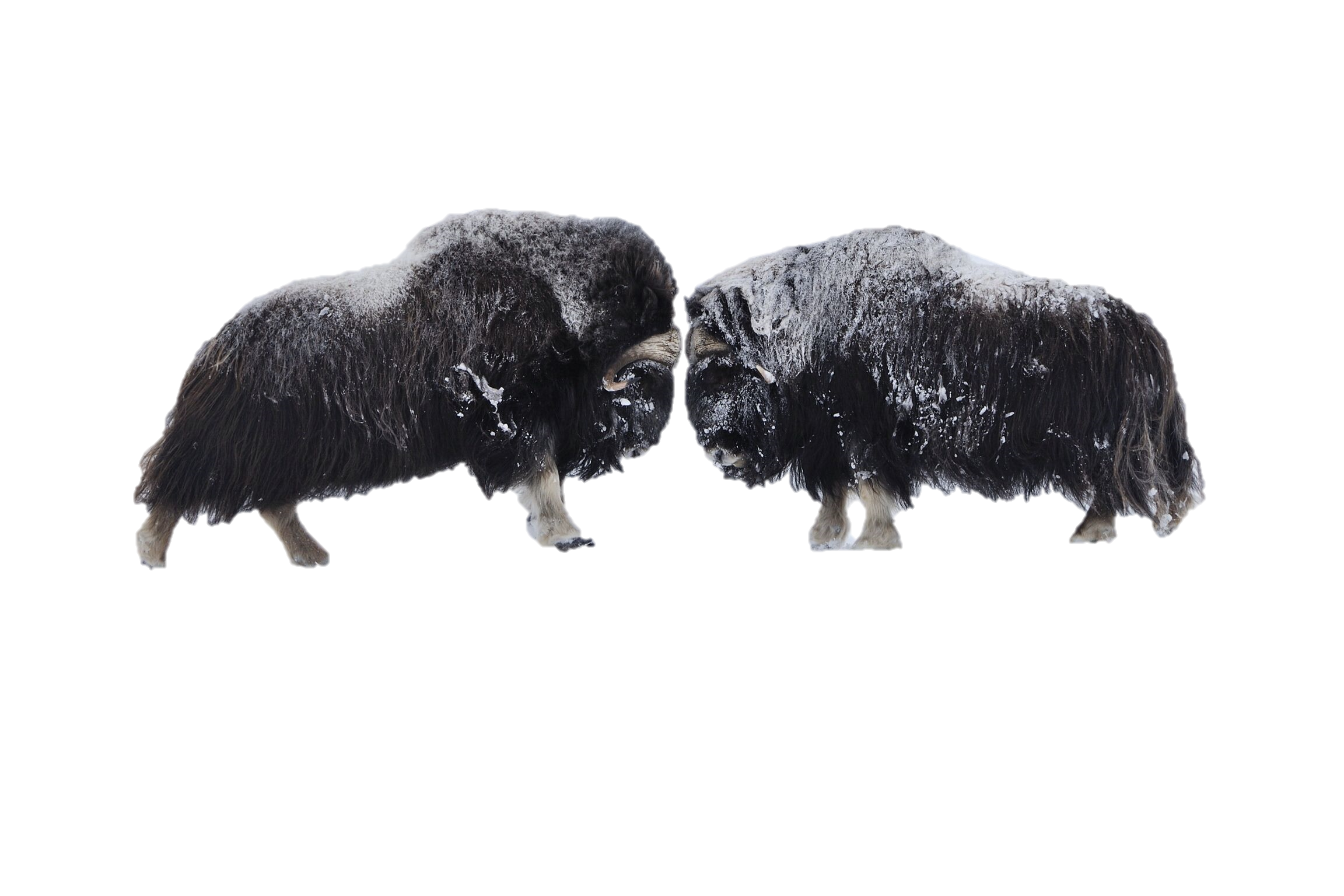 Muskox
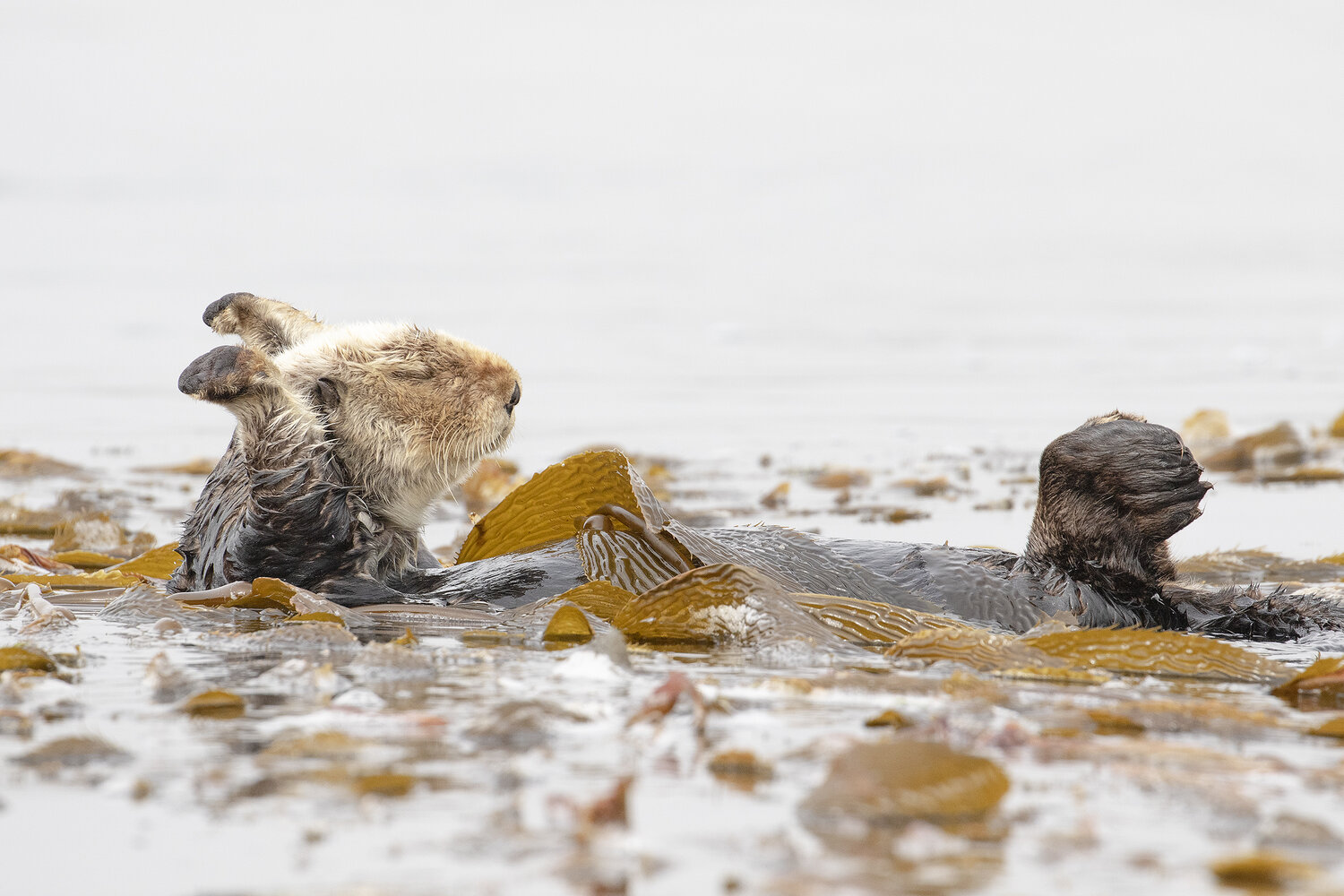 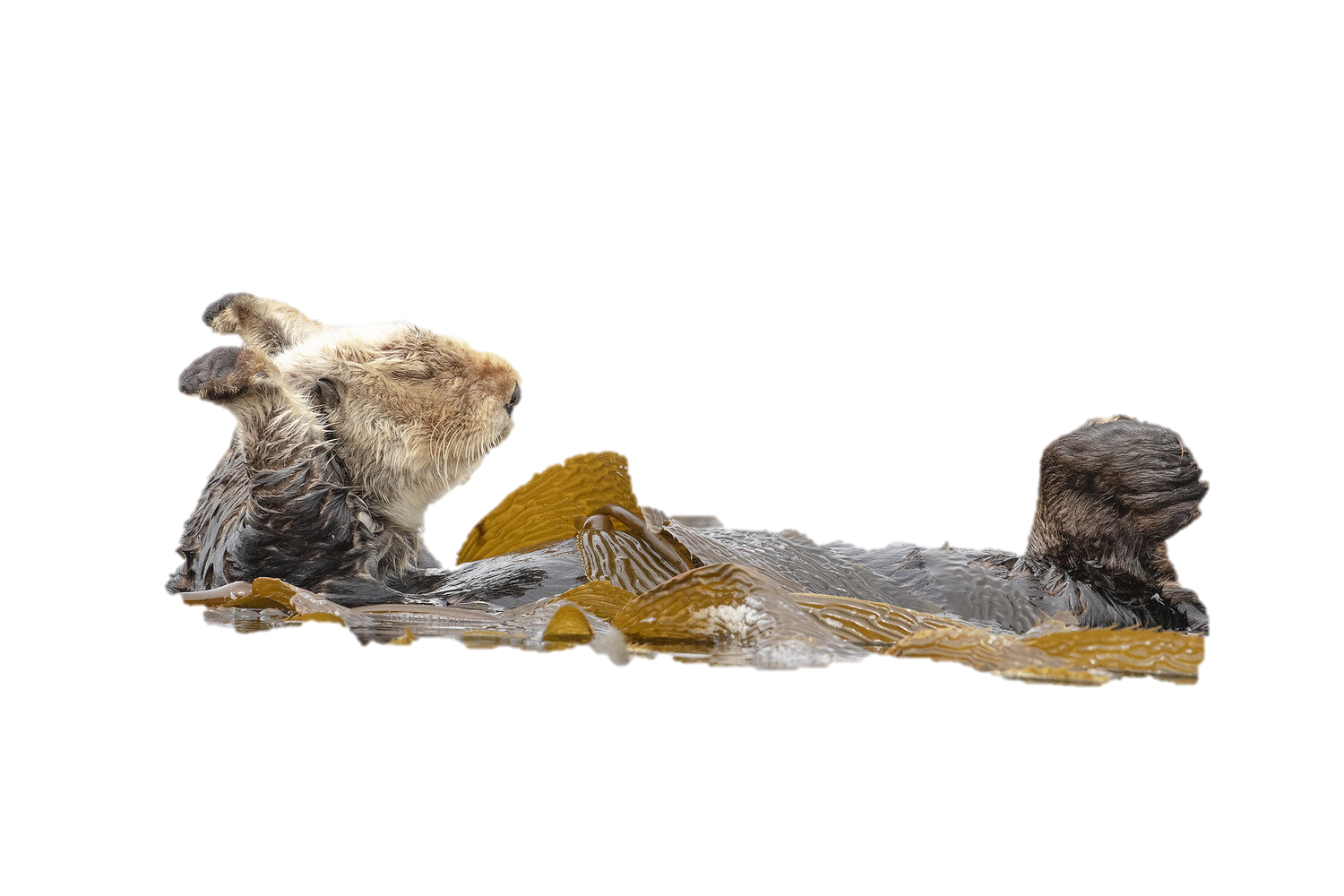 Otter
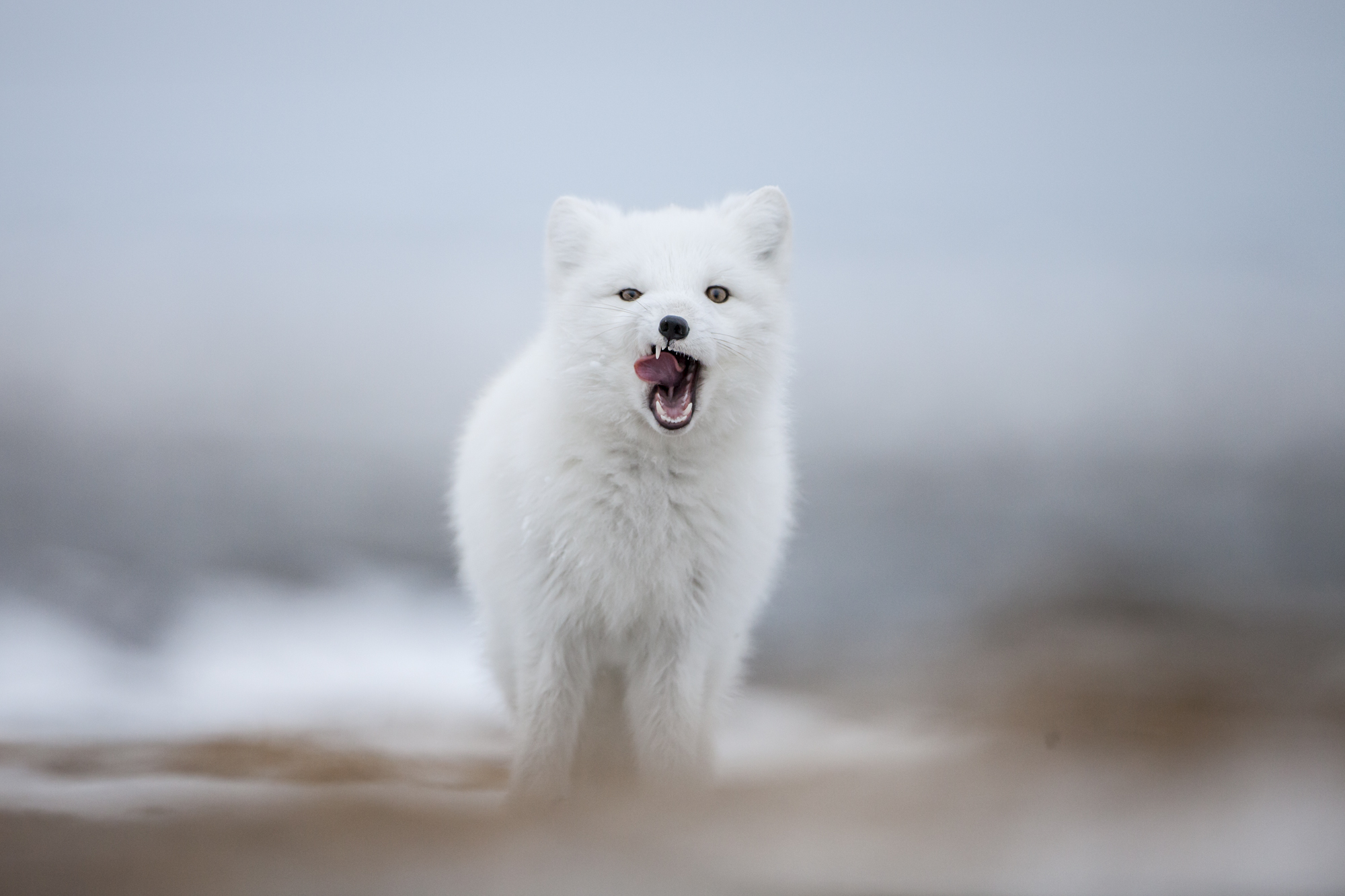 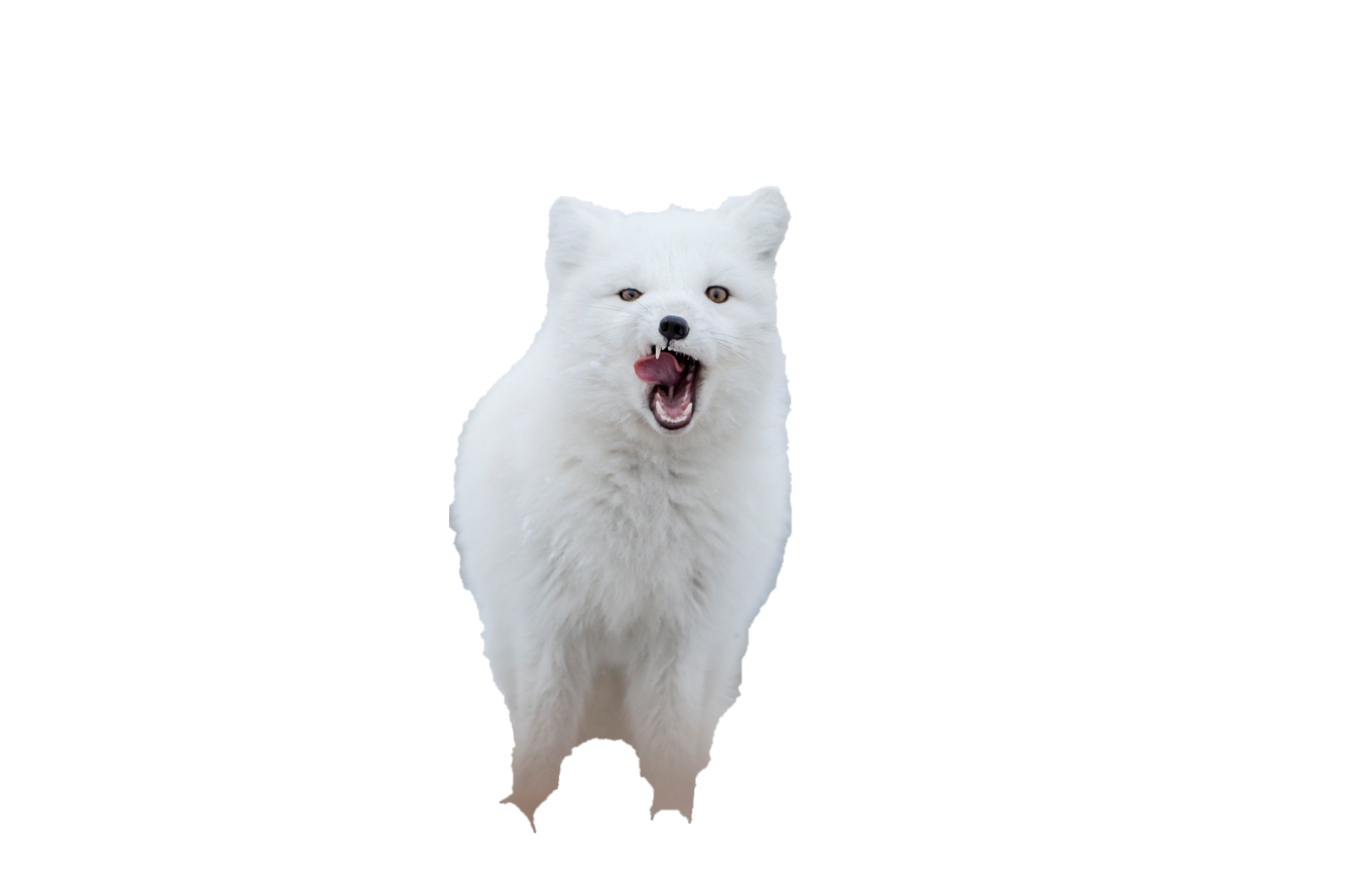 Arctic  
Fox
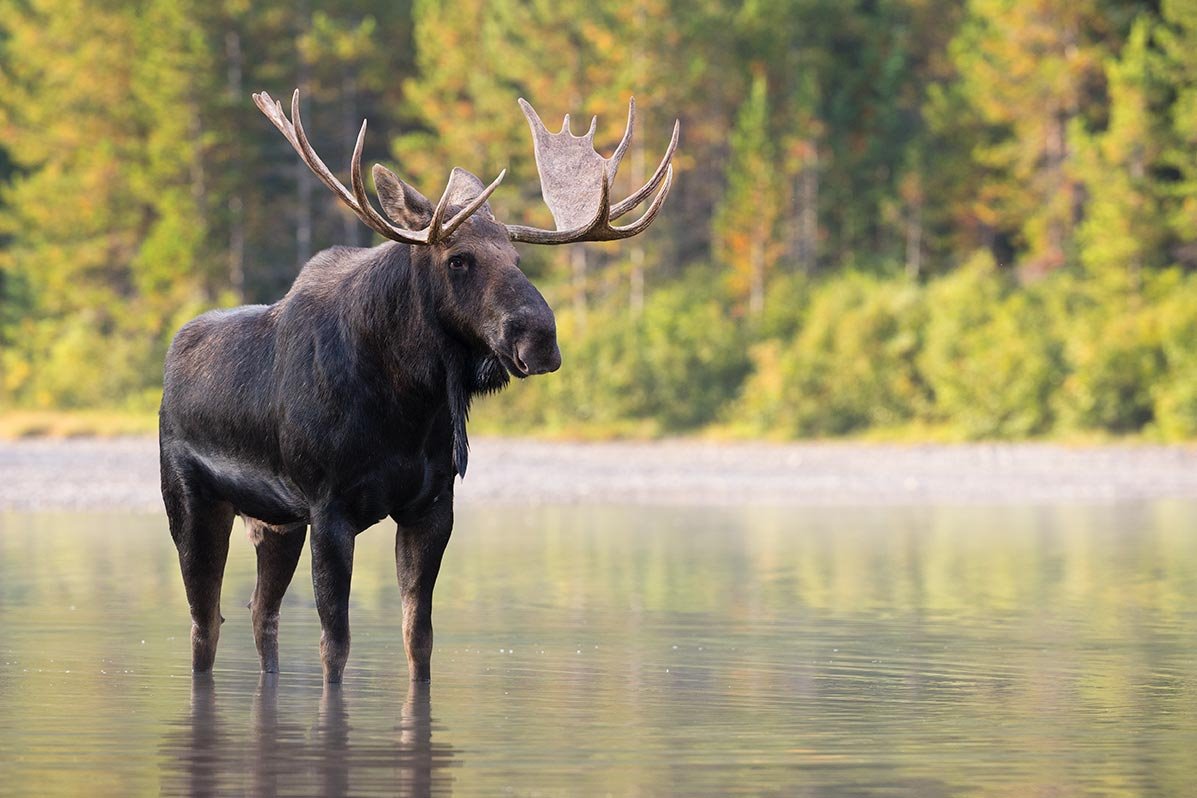 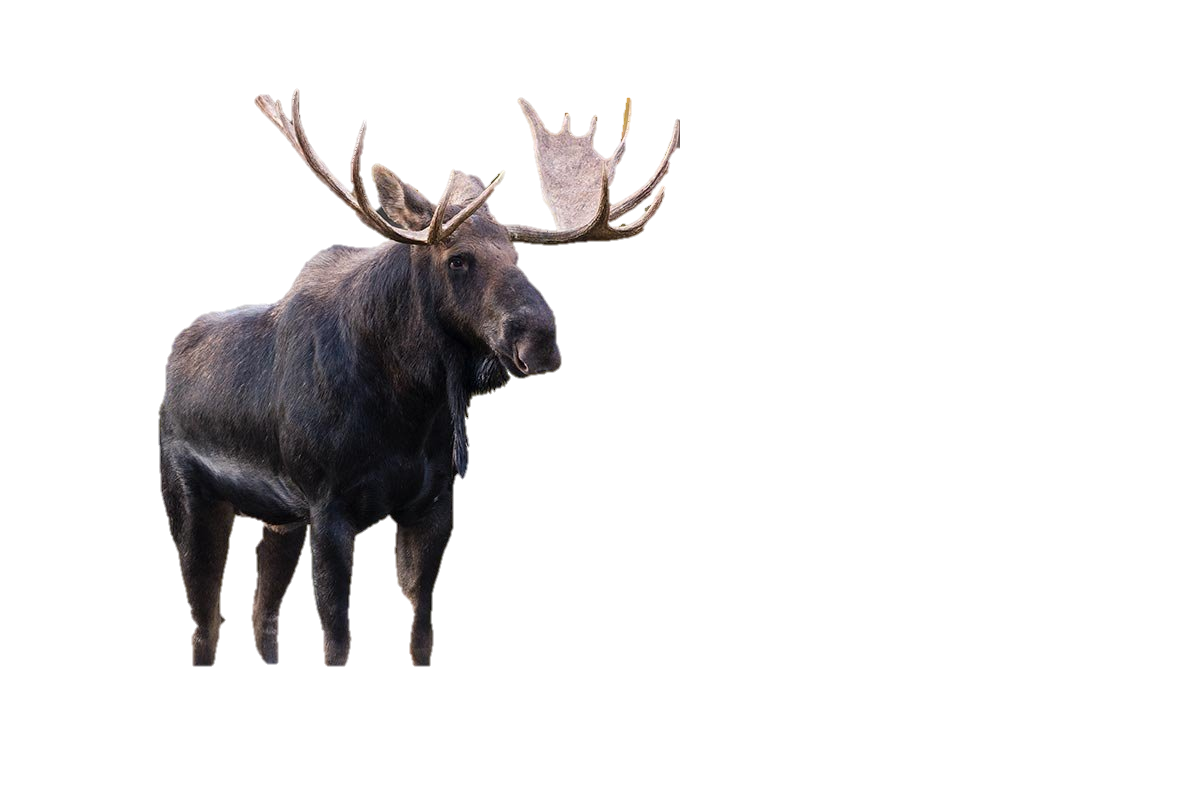 Moose
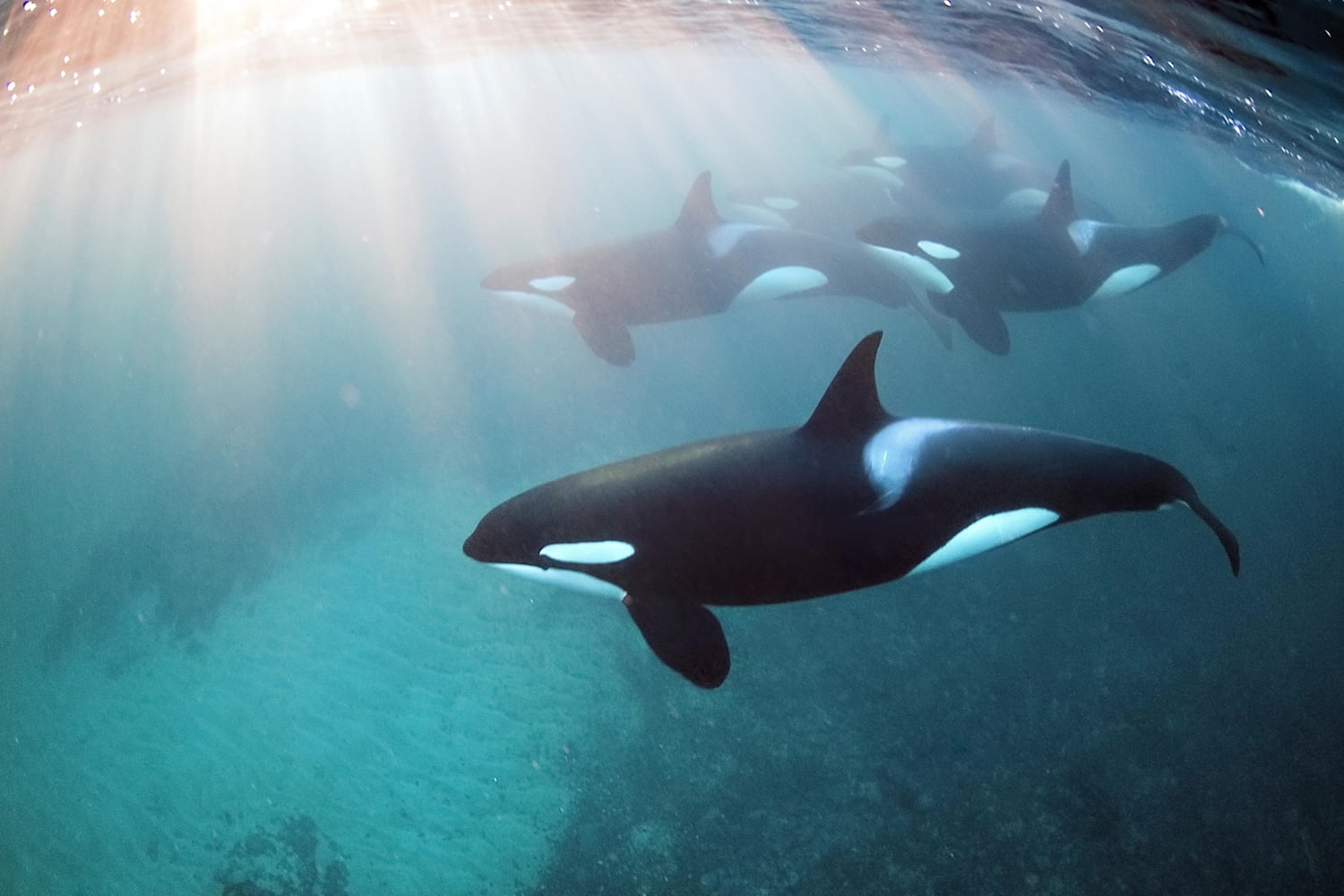 Orca
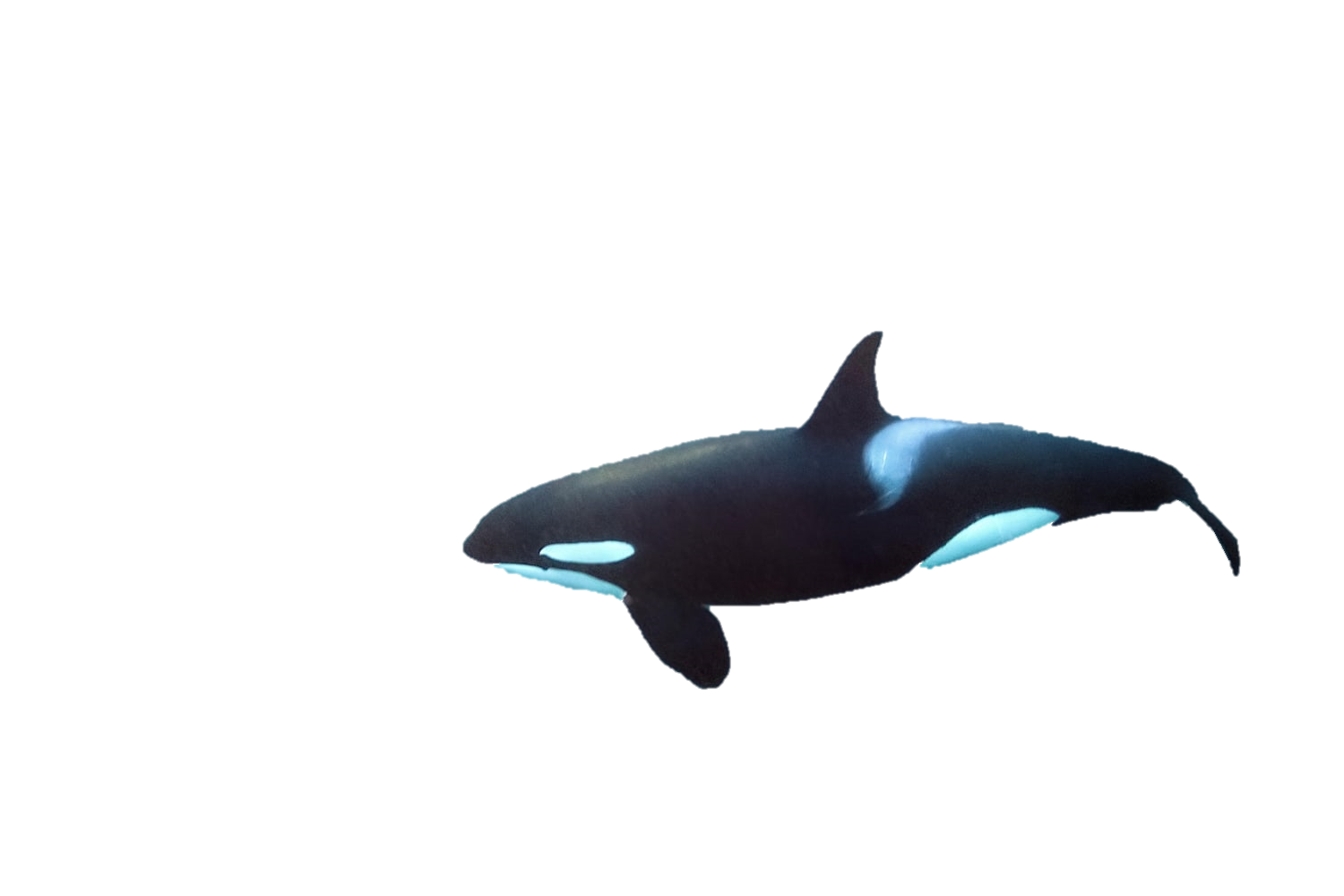 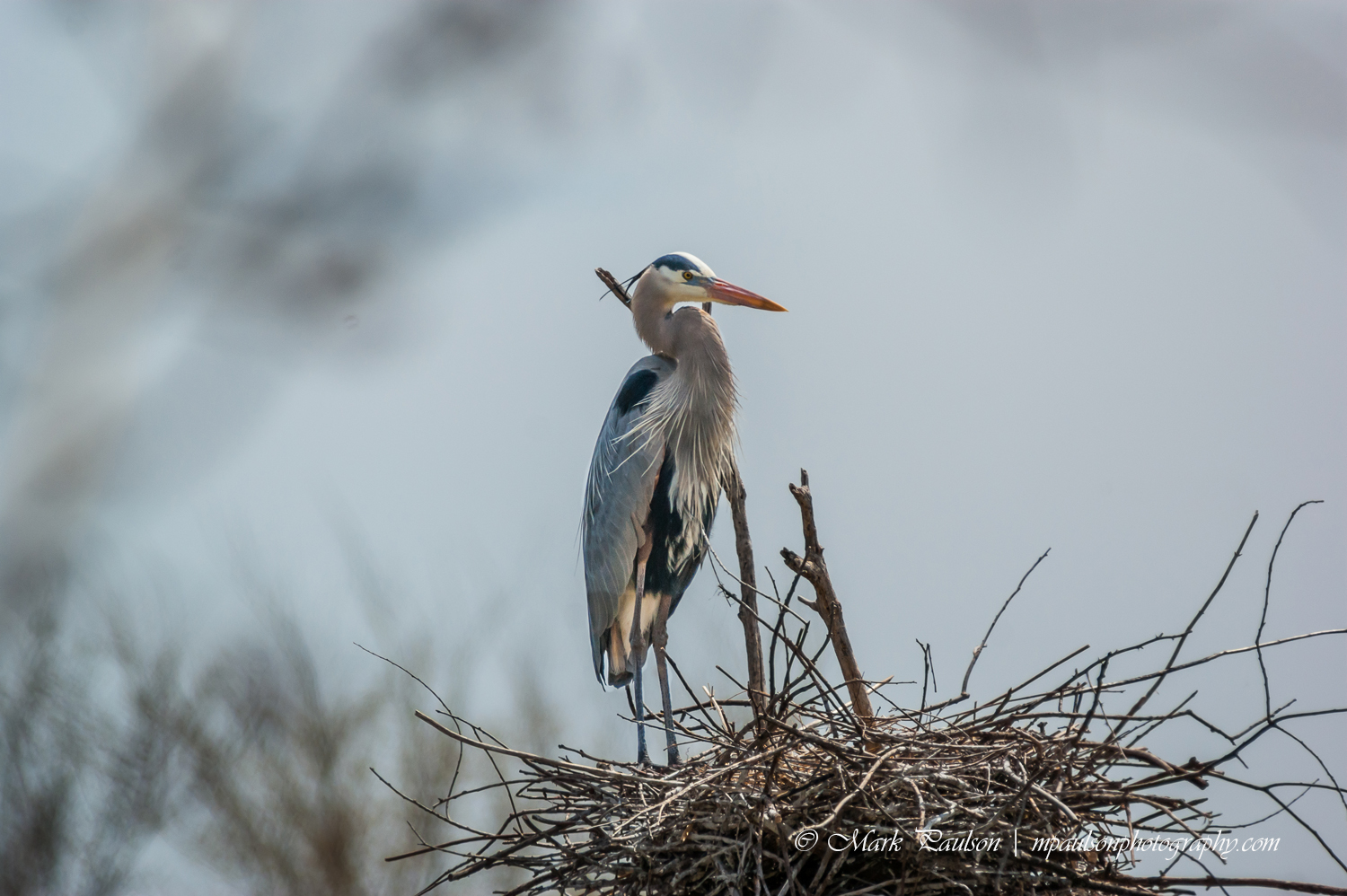 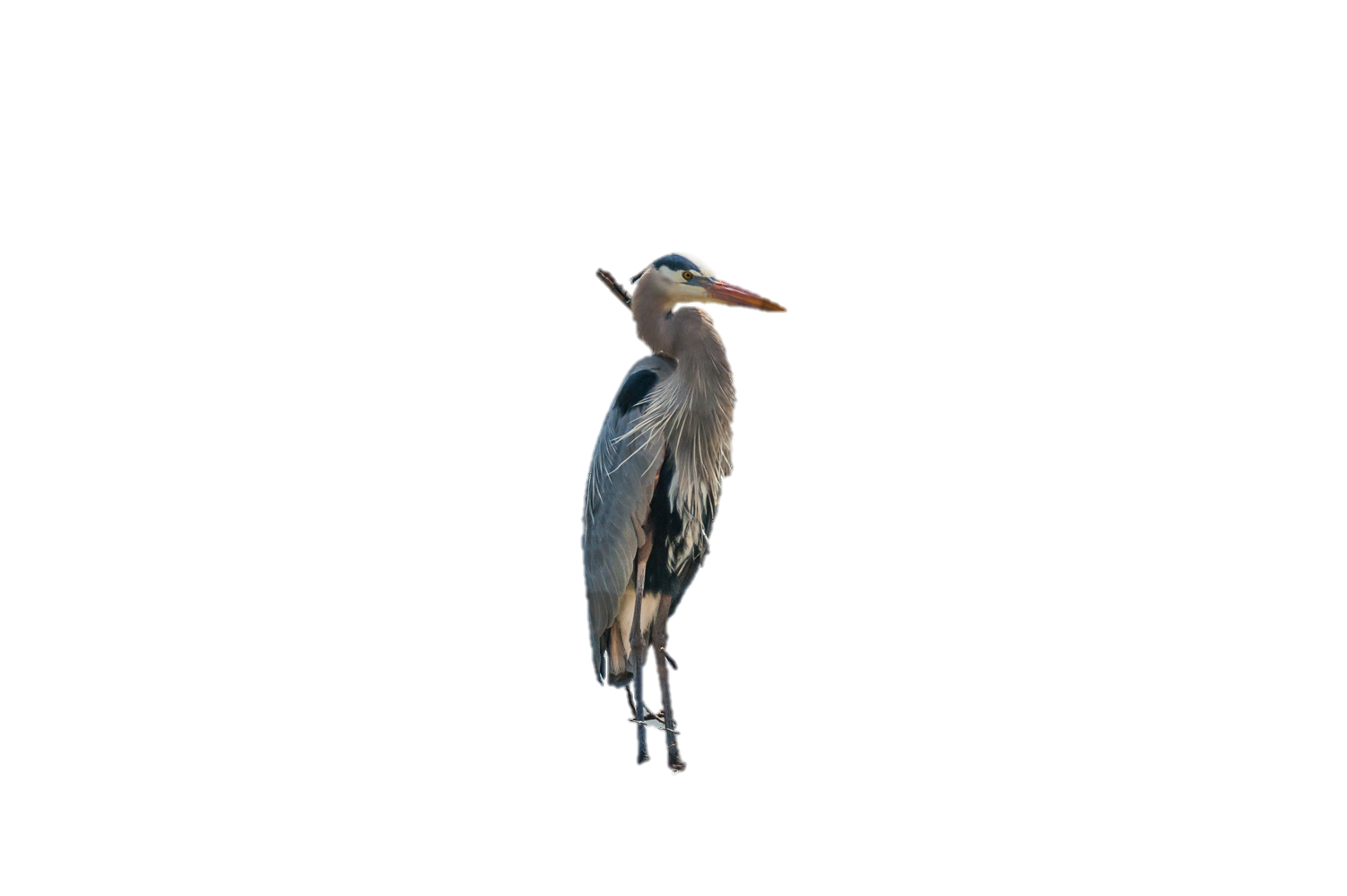 Great   Blue
Heron
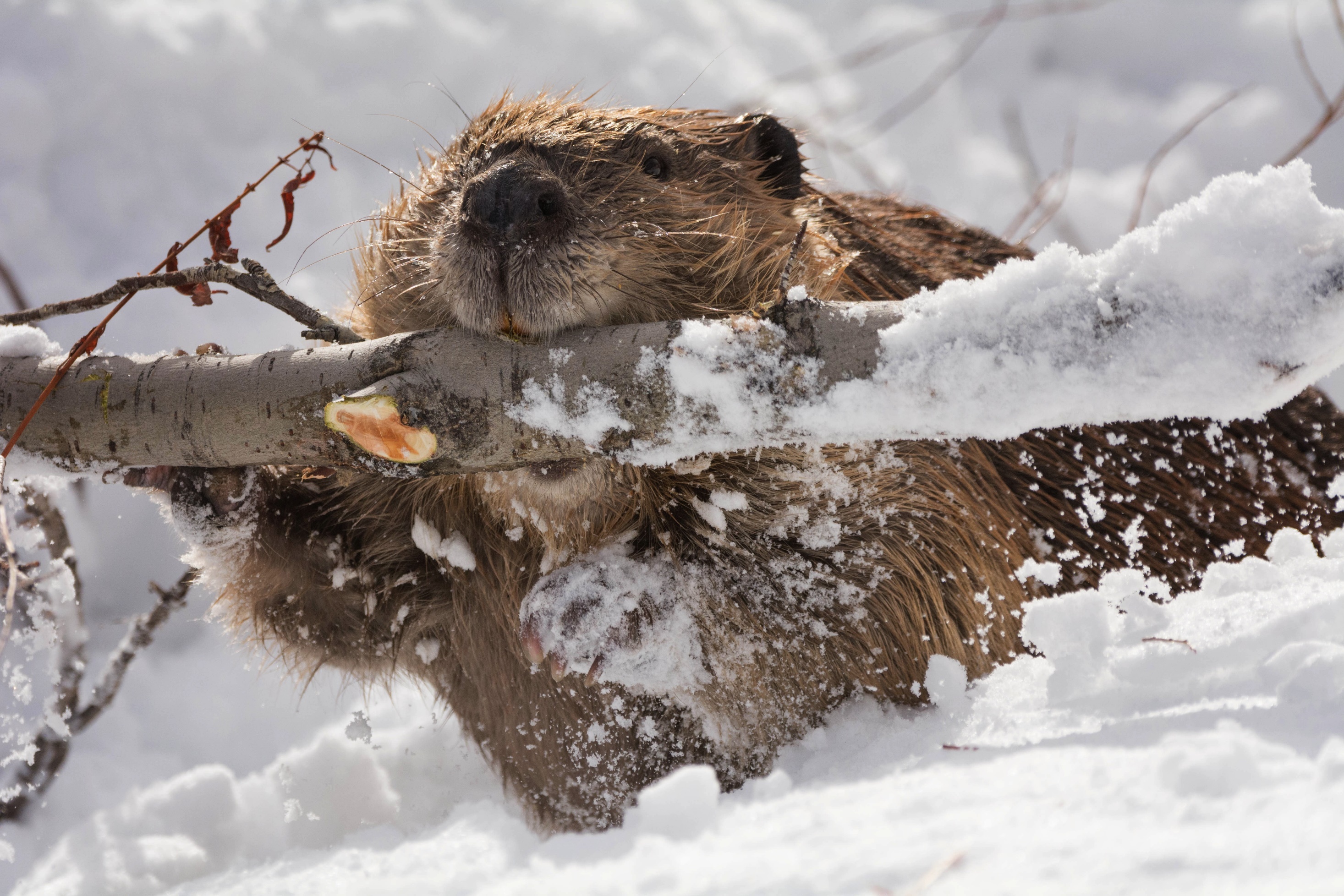 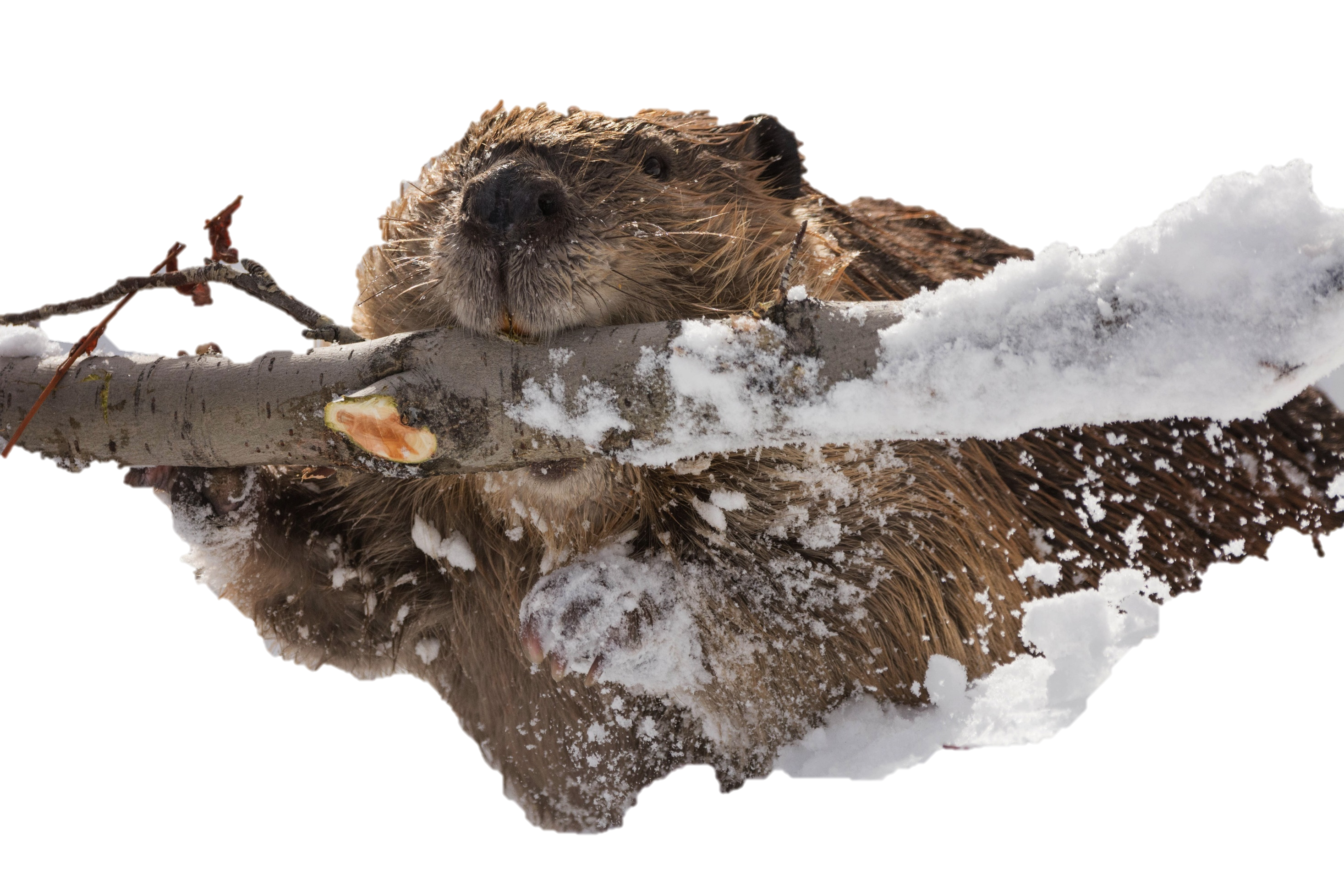 Beaver
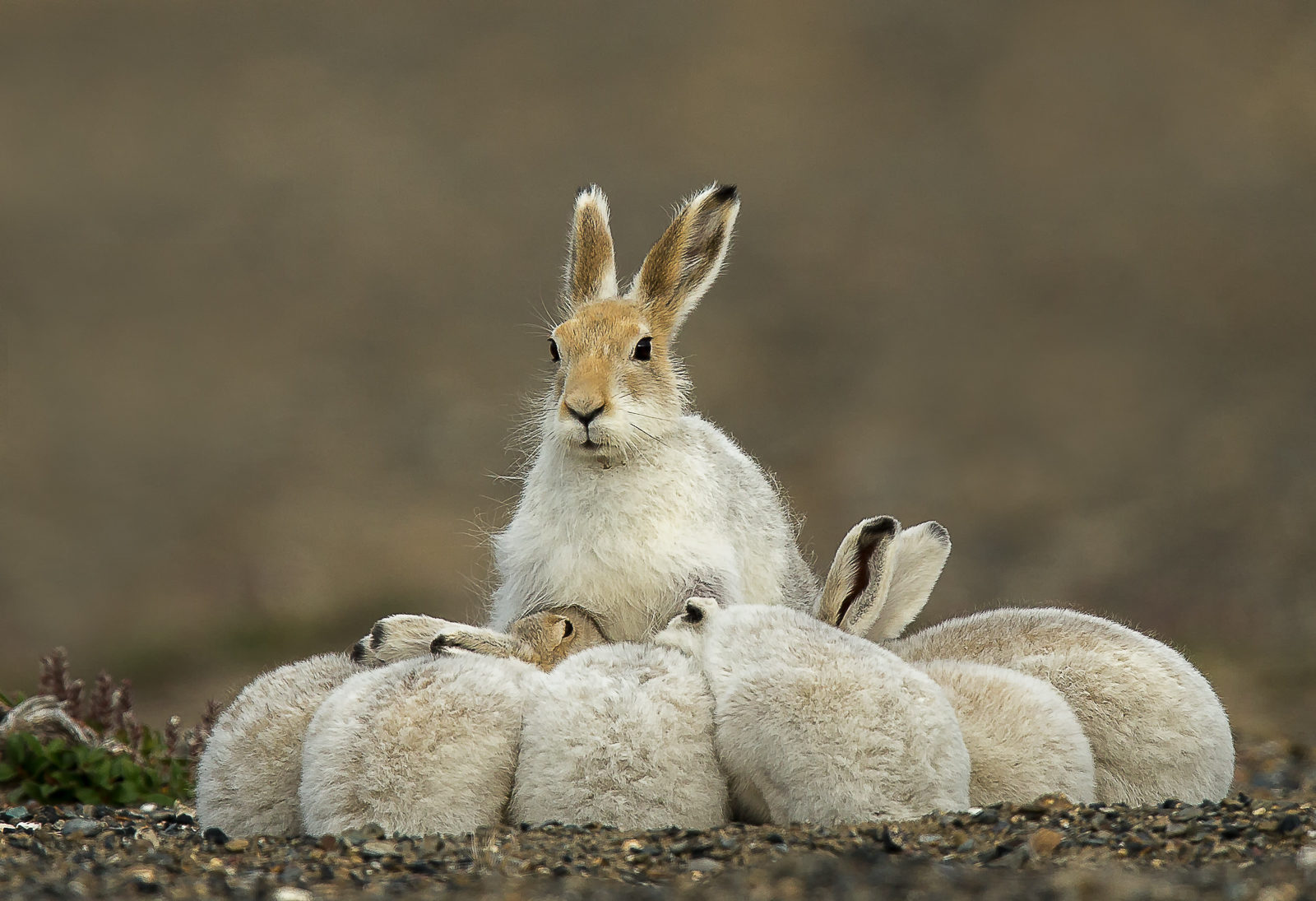 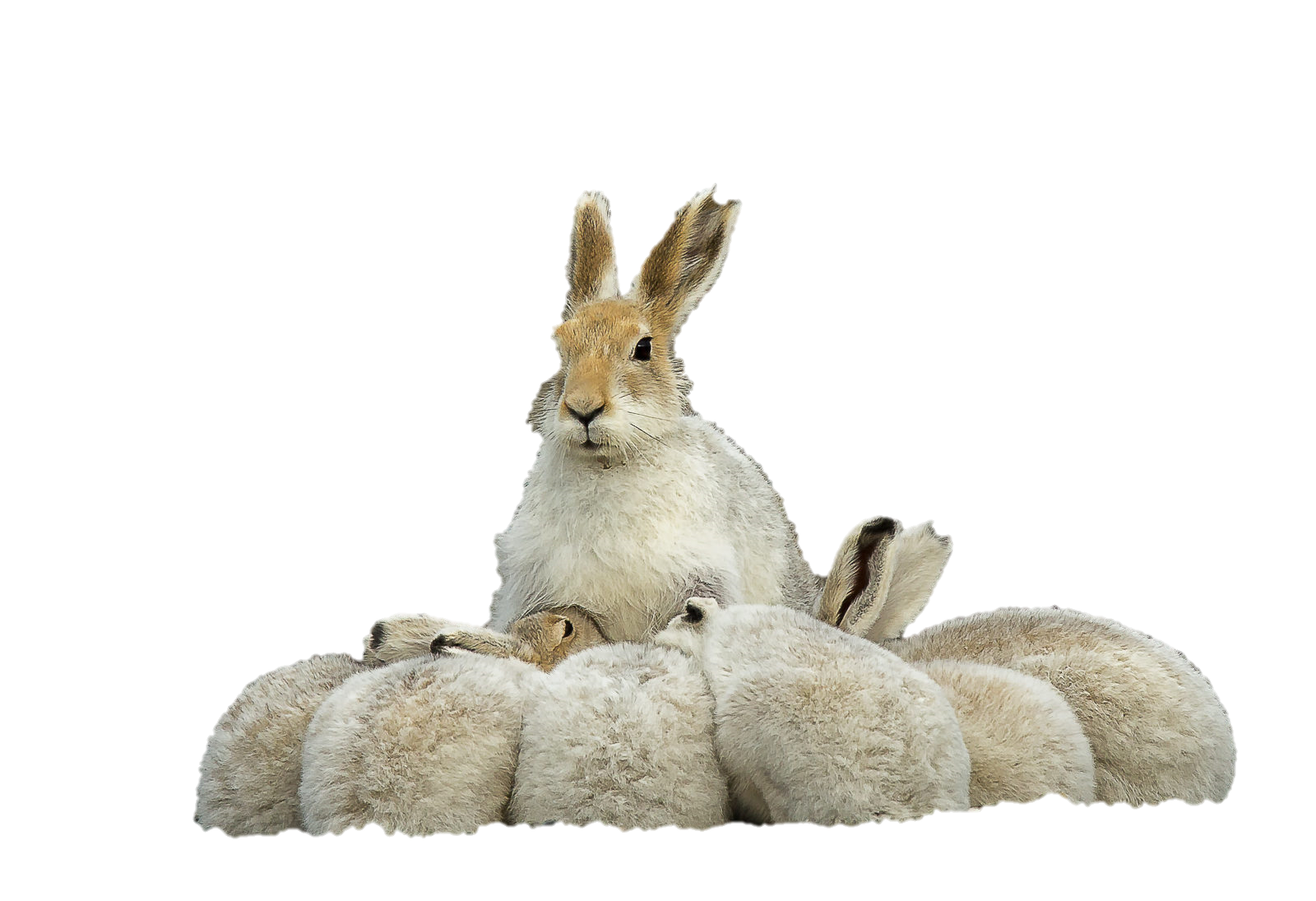 Arctic 
Hare
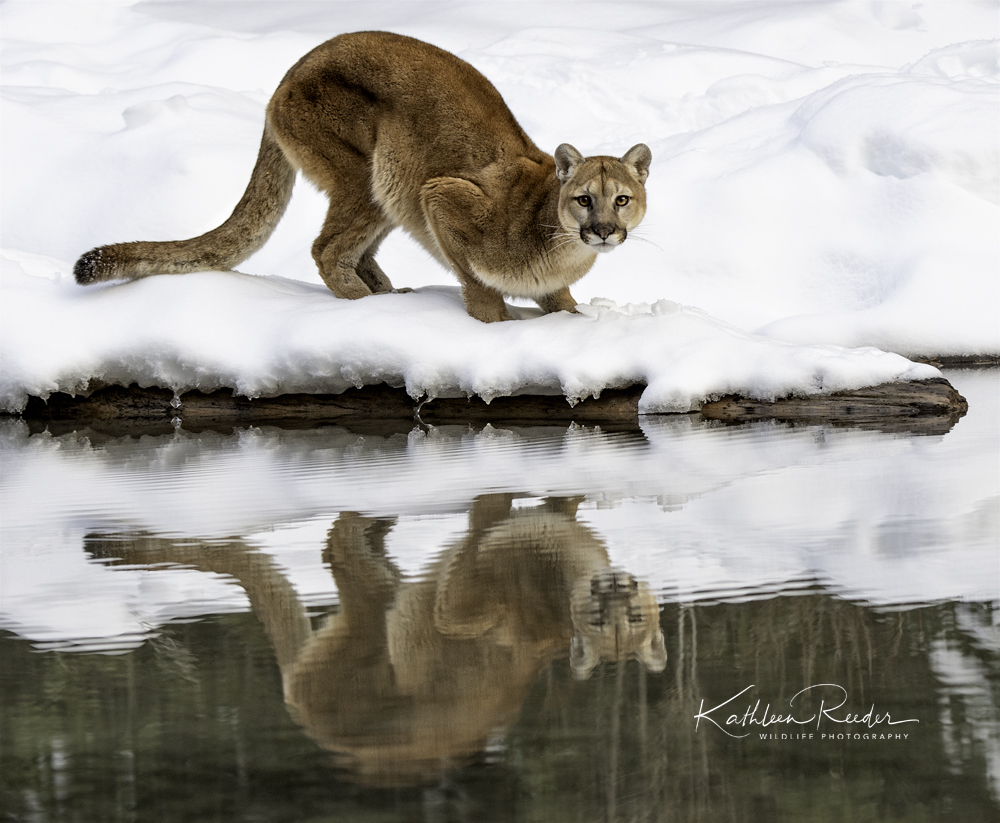 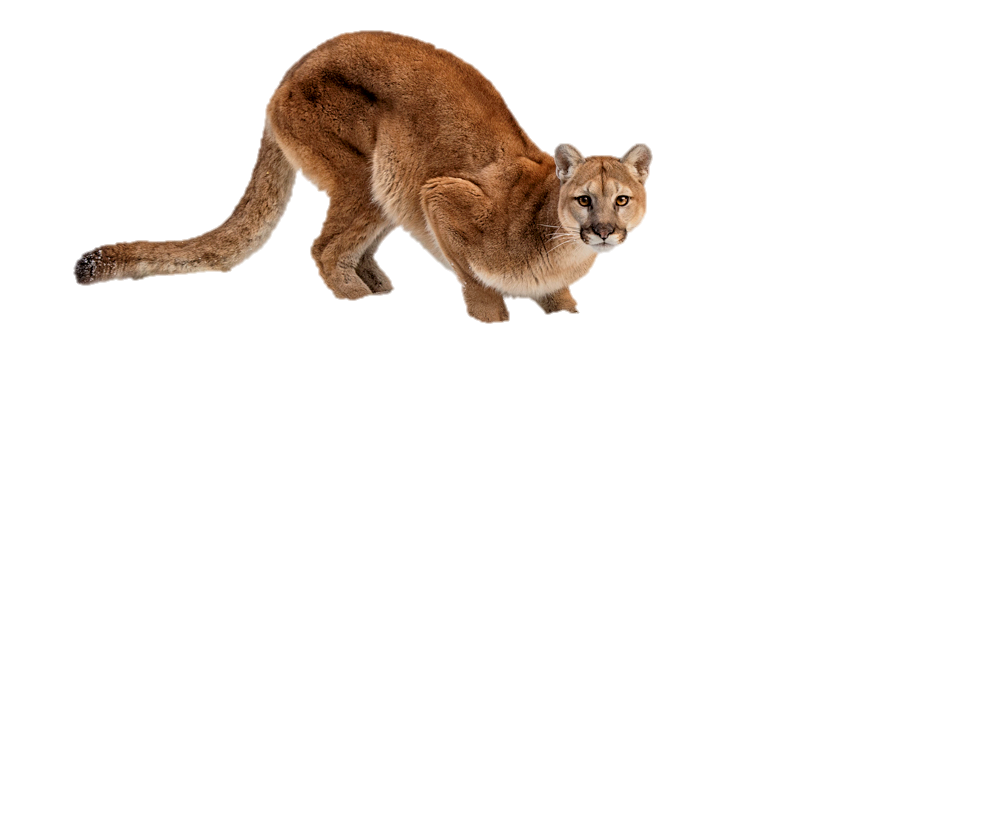 Cougar
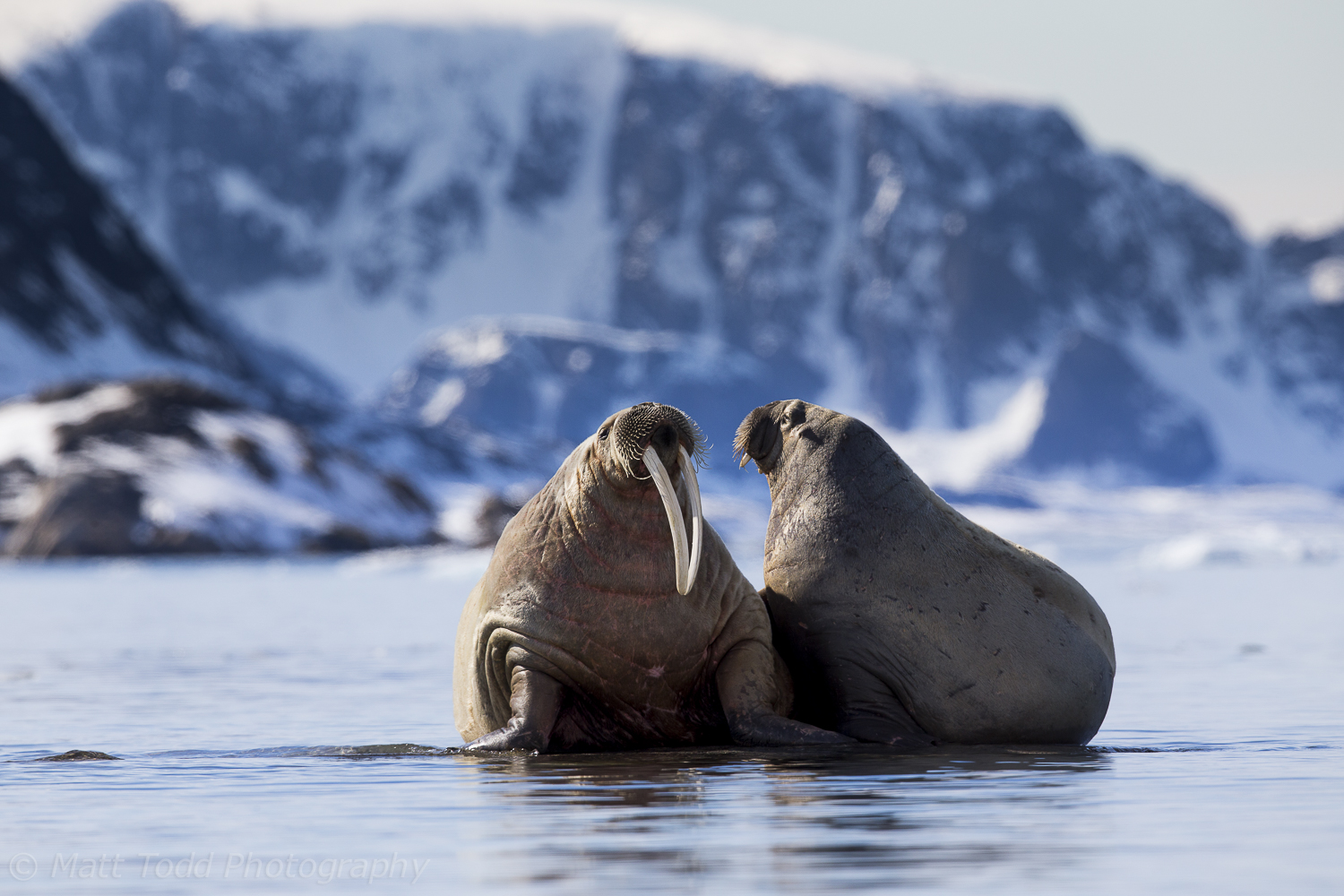 Walrus
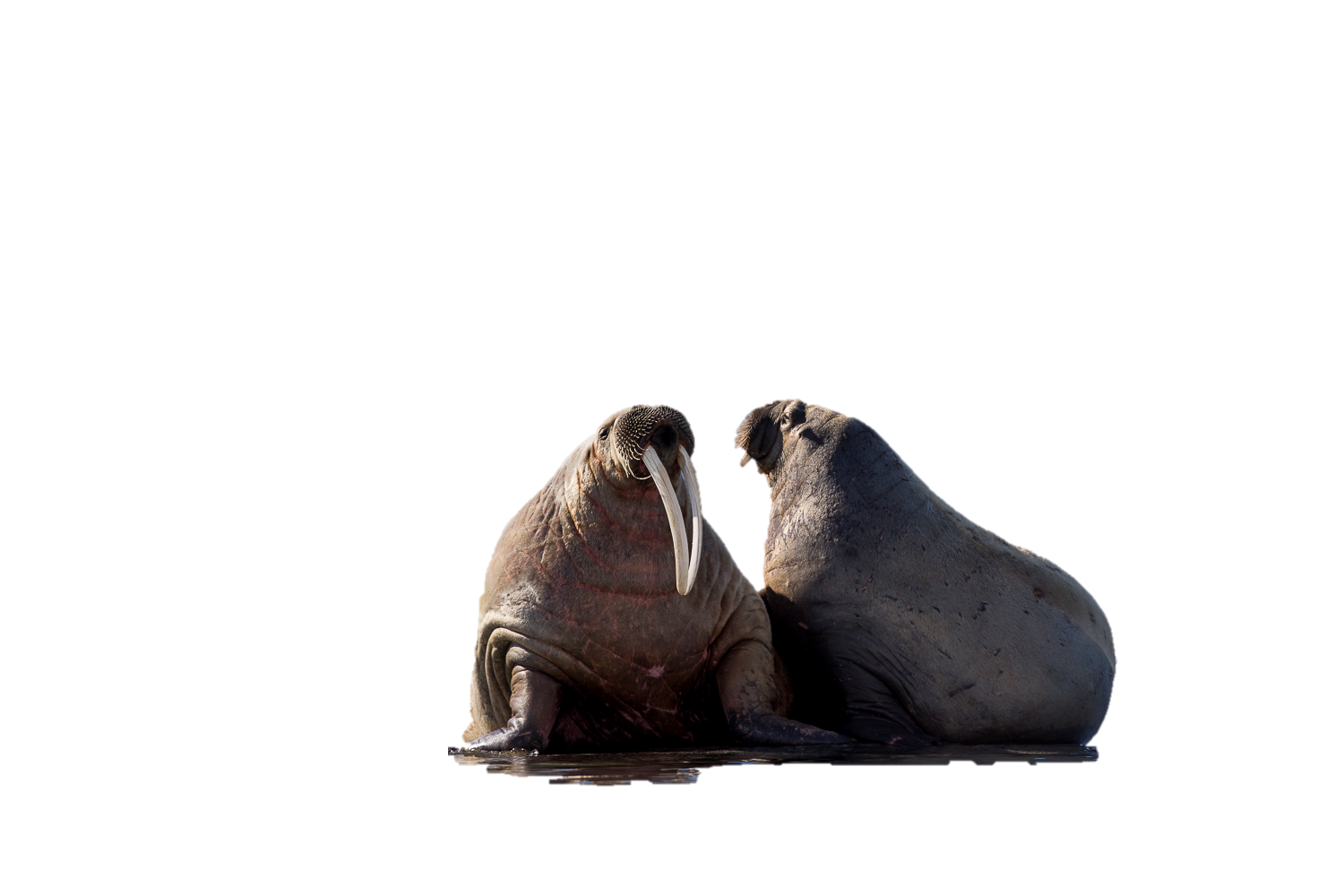 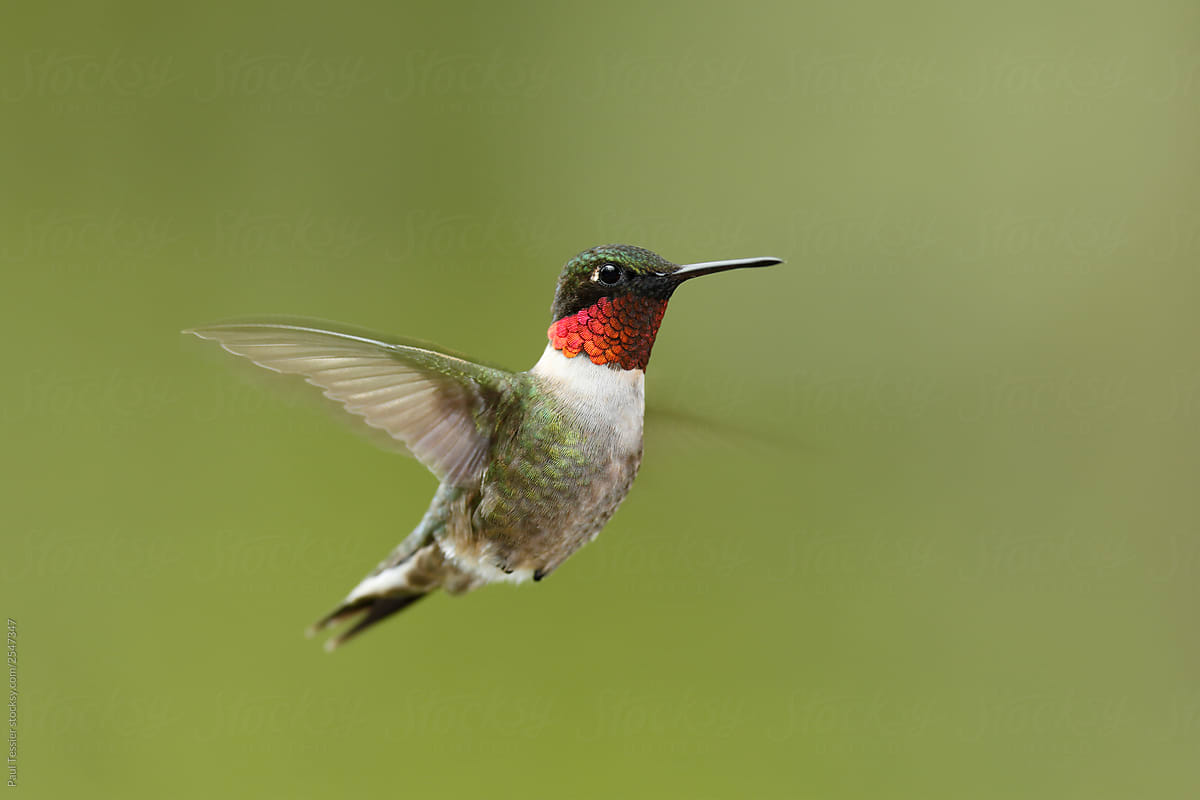 Ruby Throated
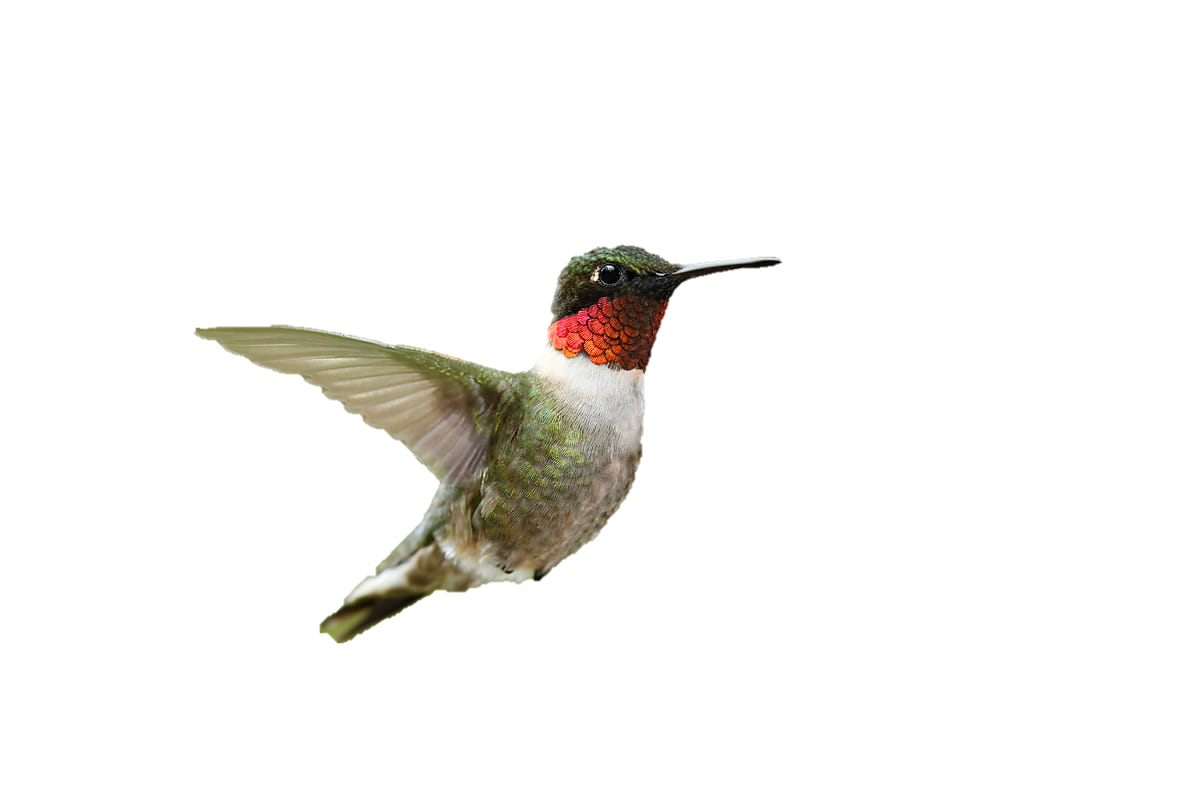 Hummingbird
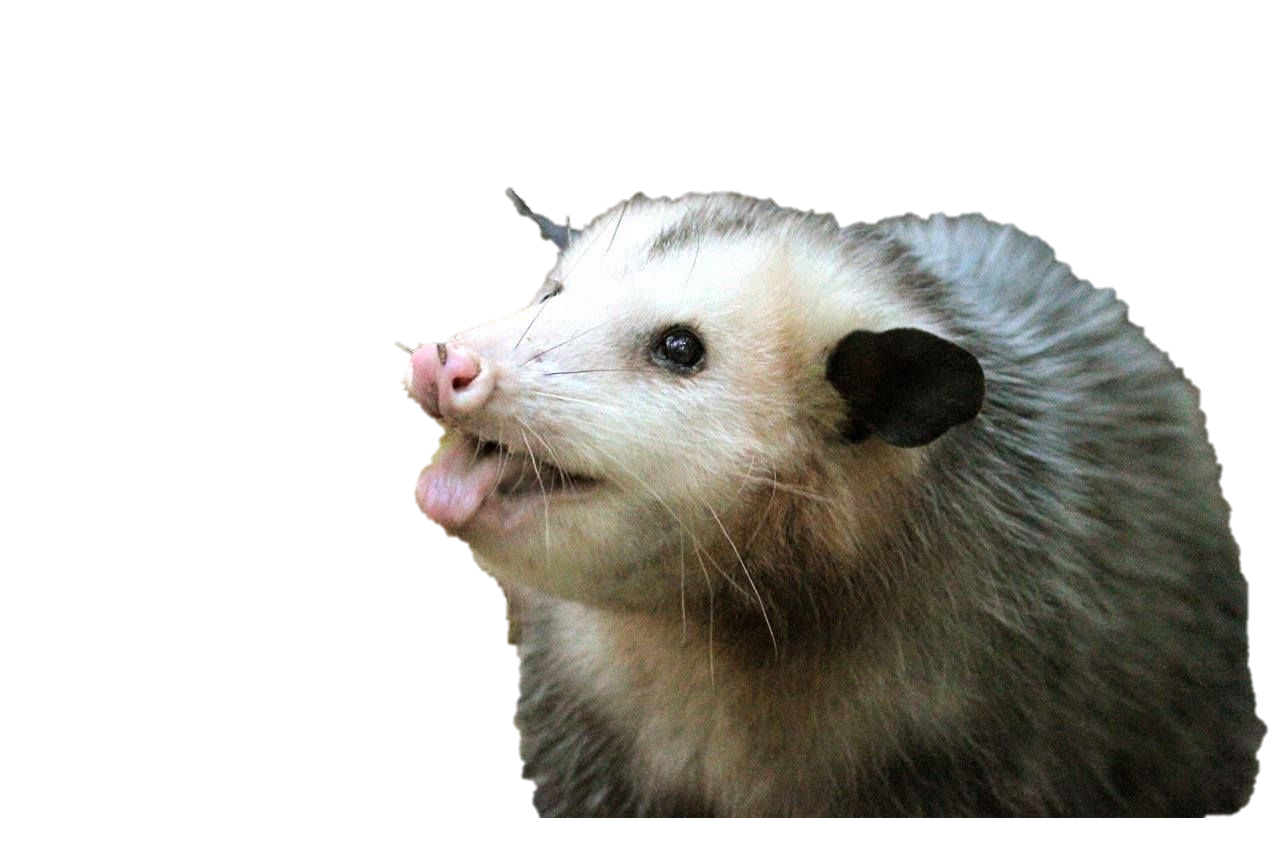 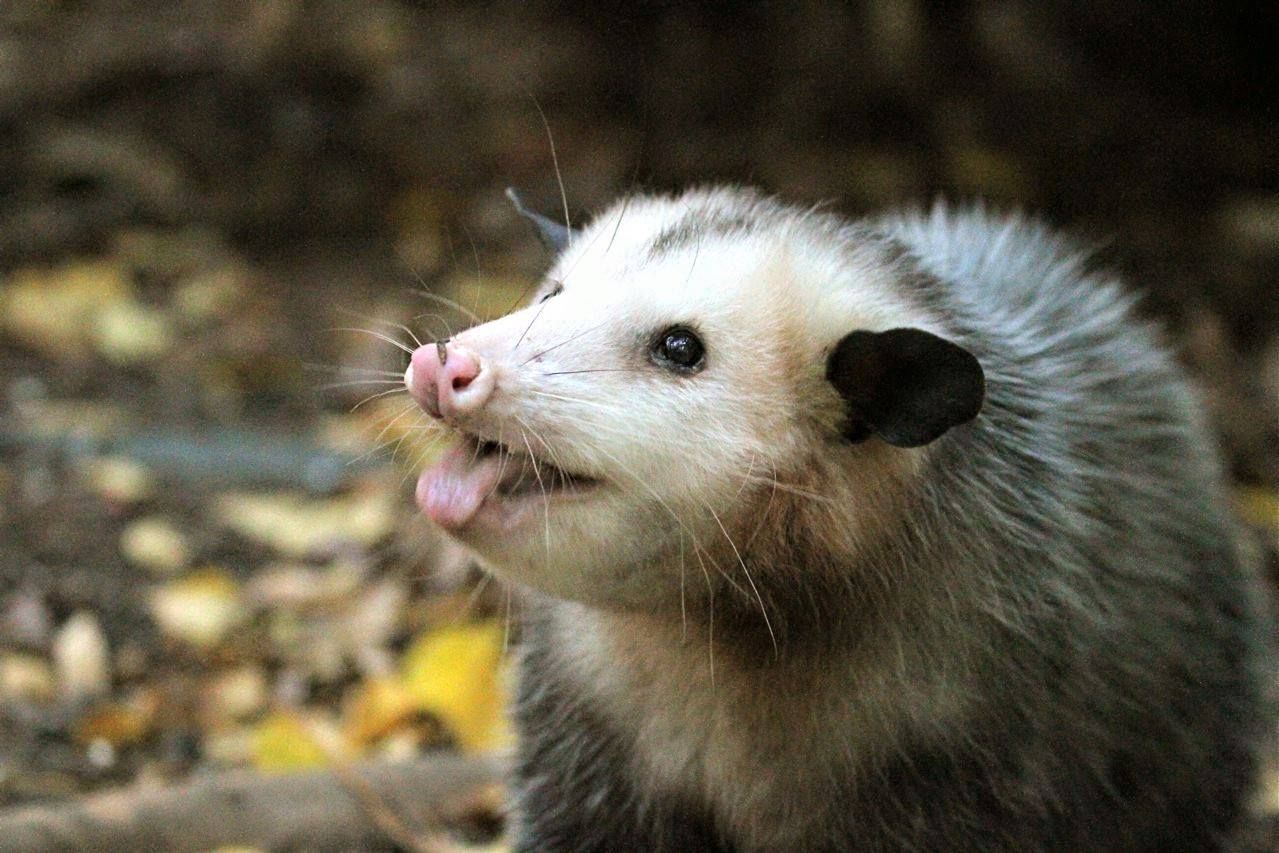 Opossum
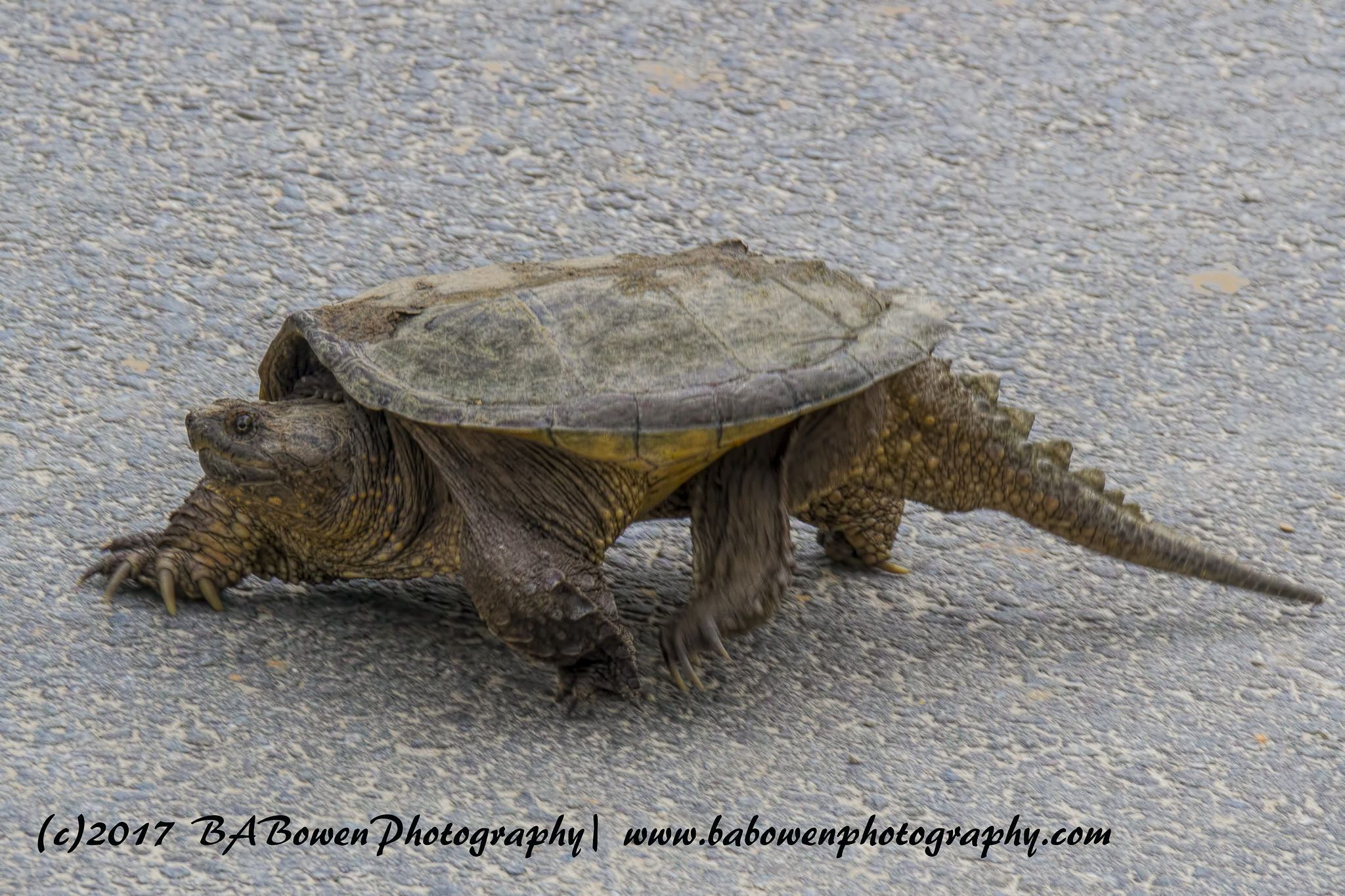 Snapping Turtle
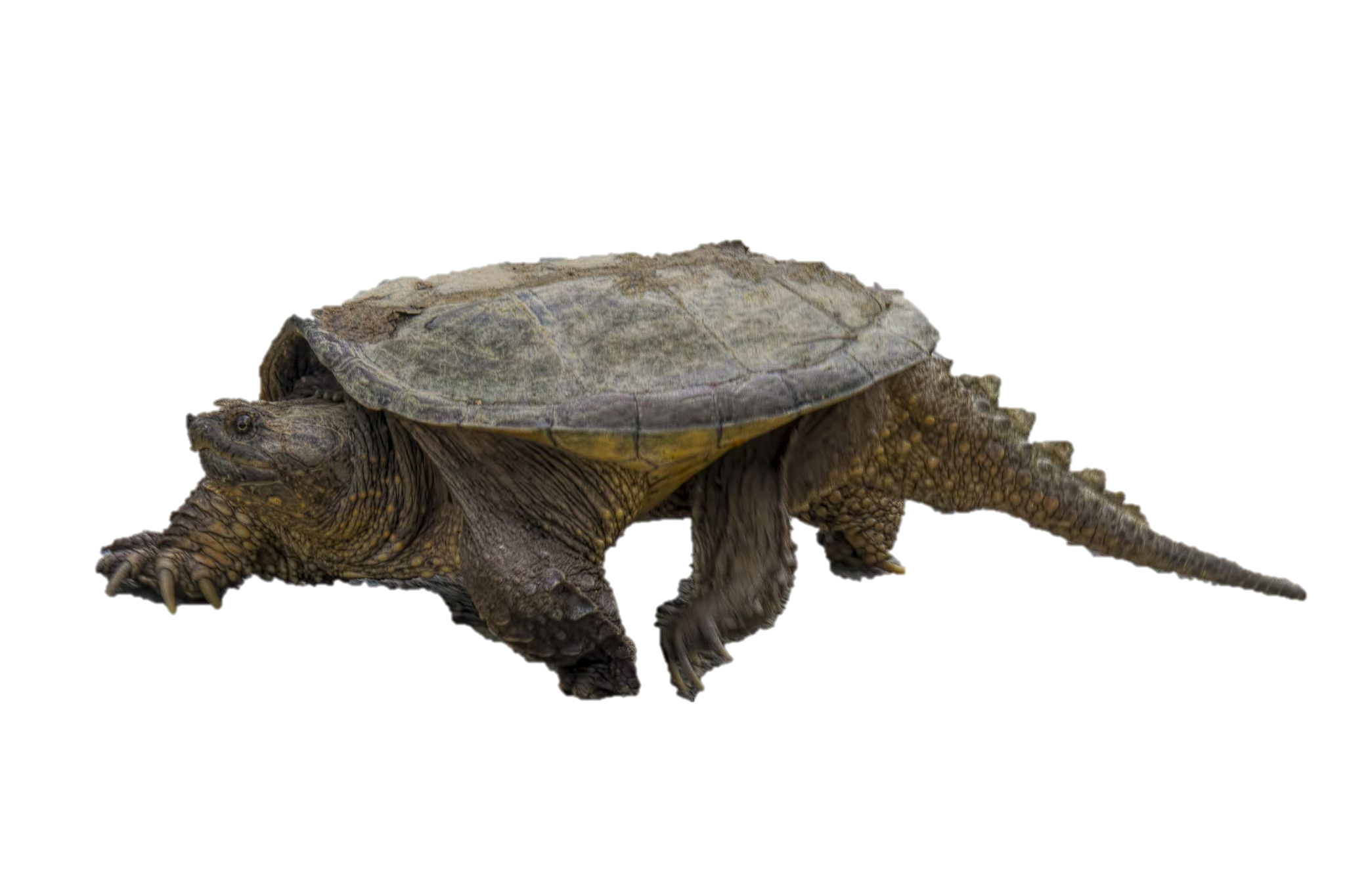 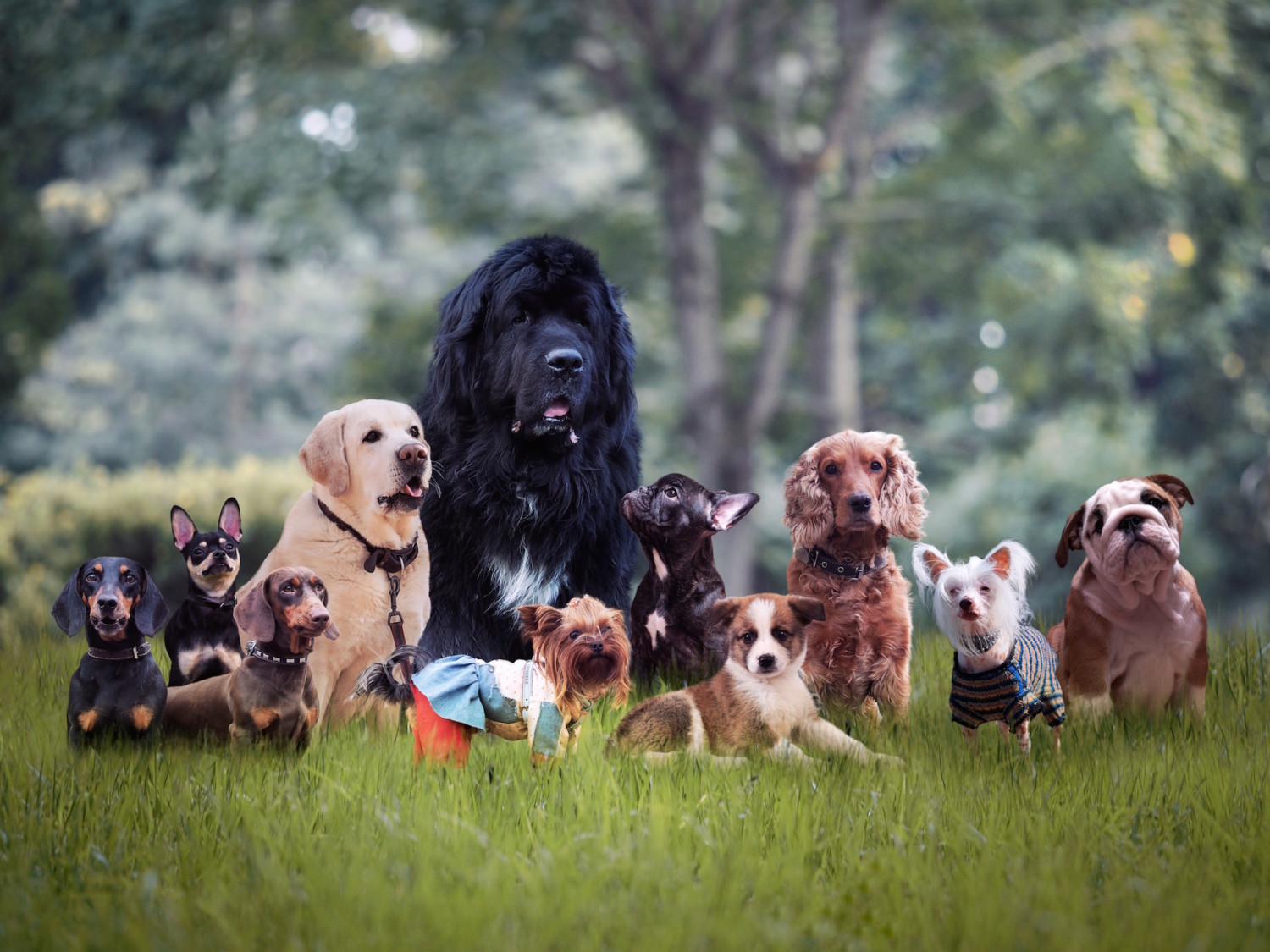 Newfoundland
Dog
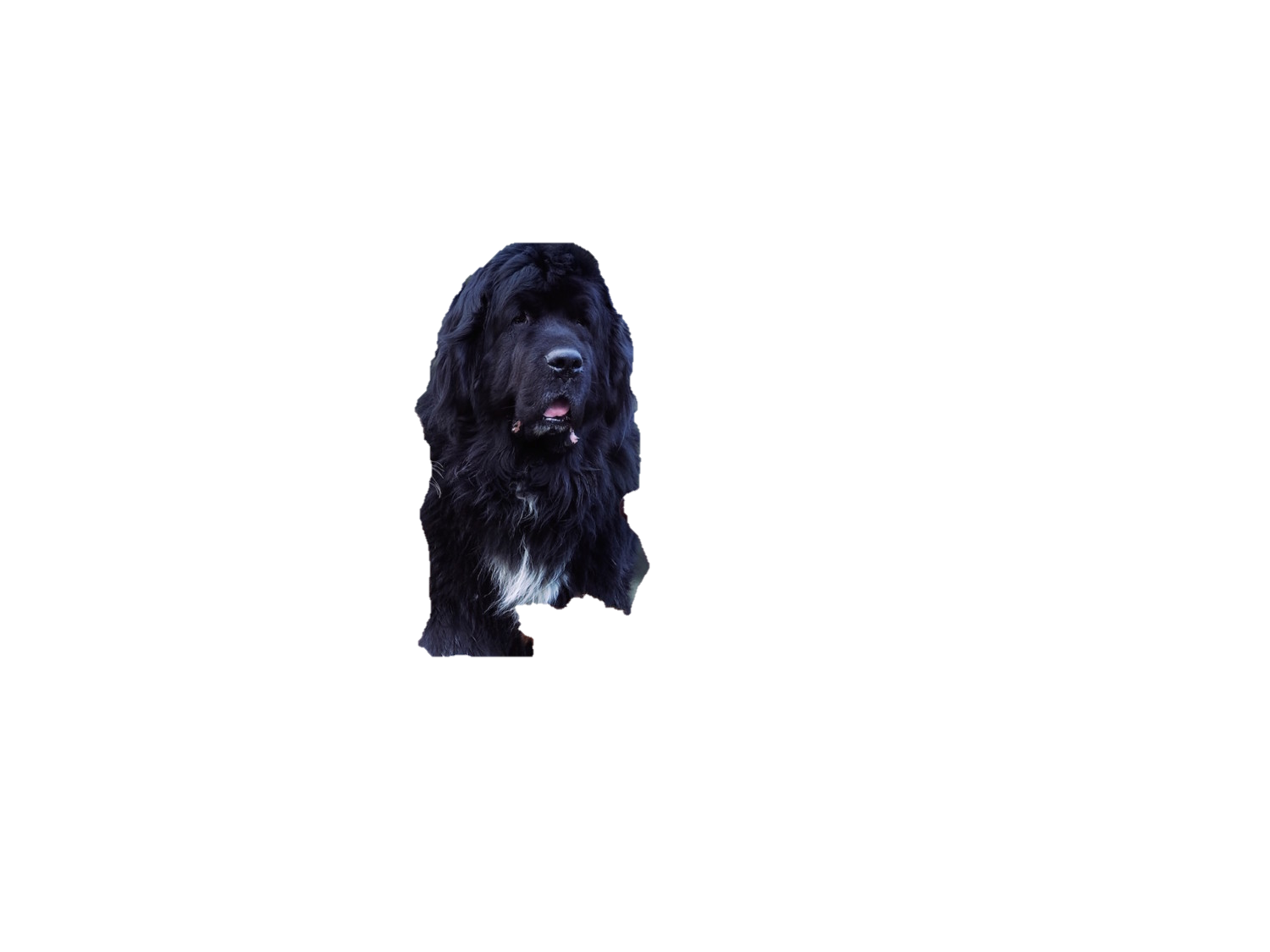 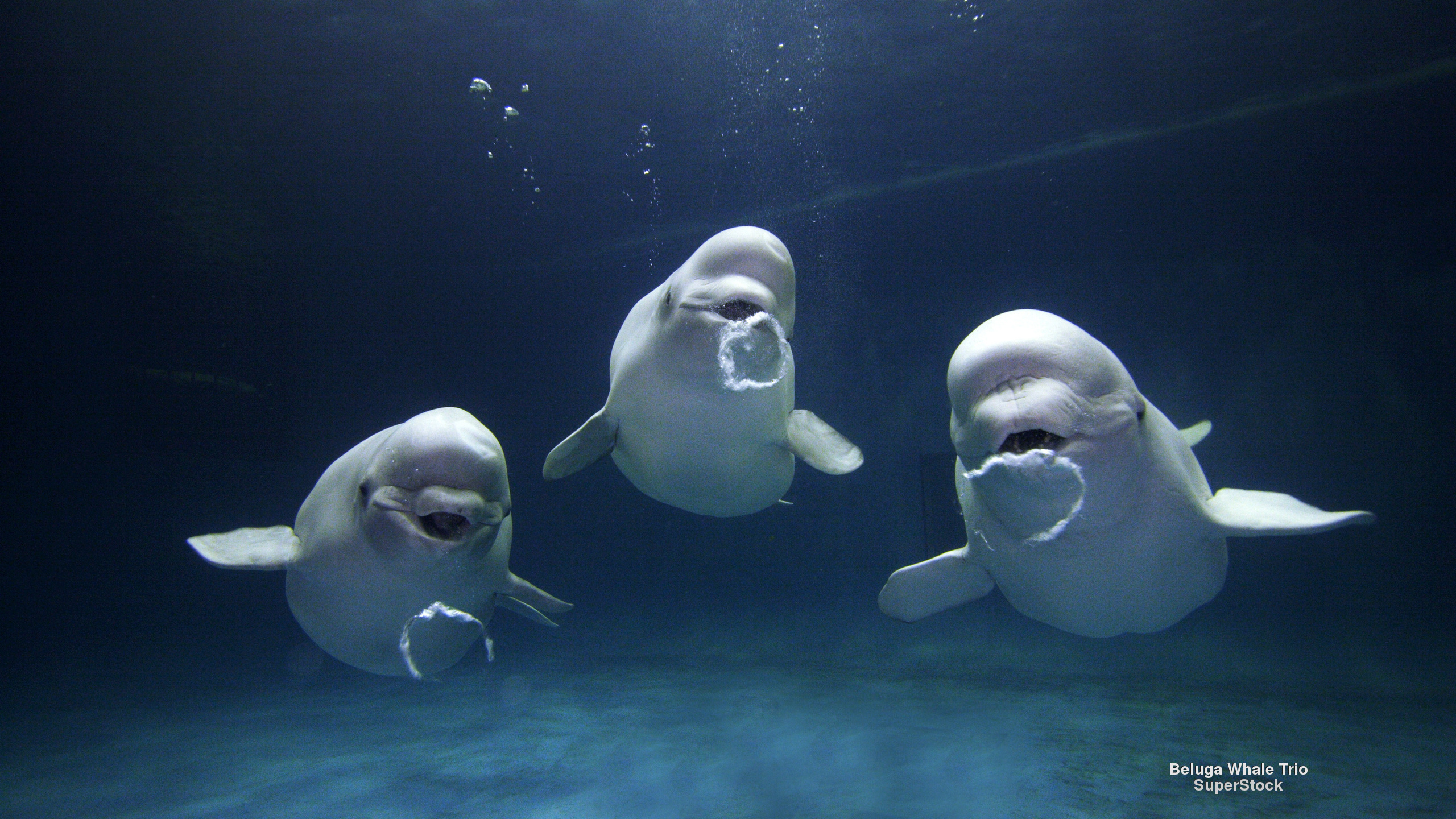 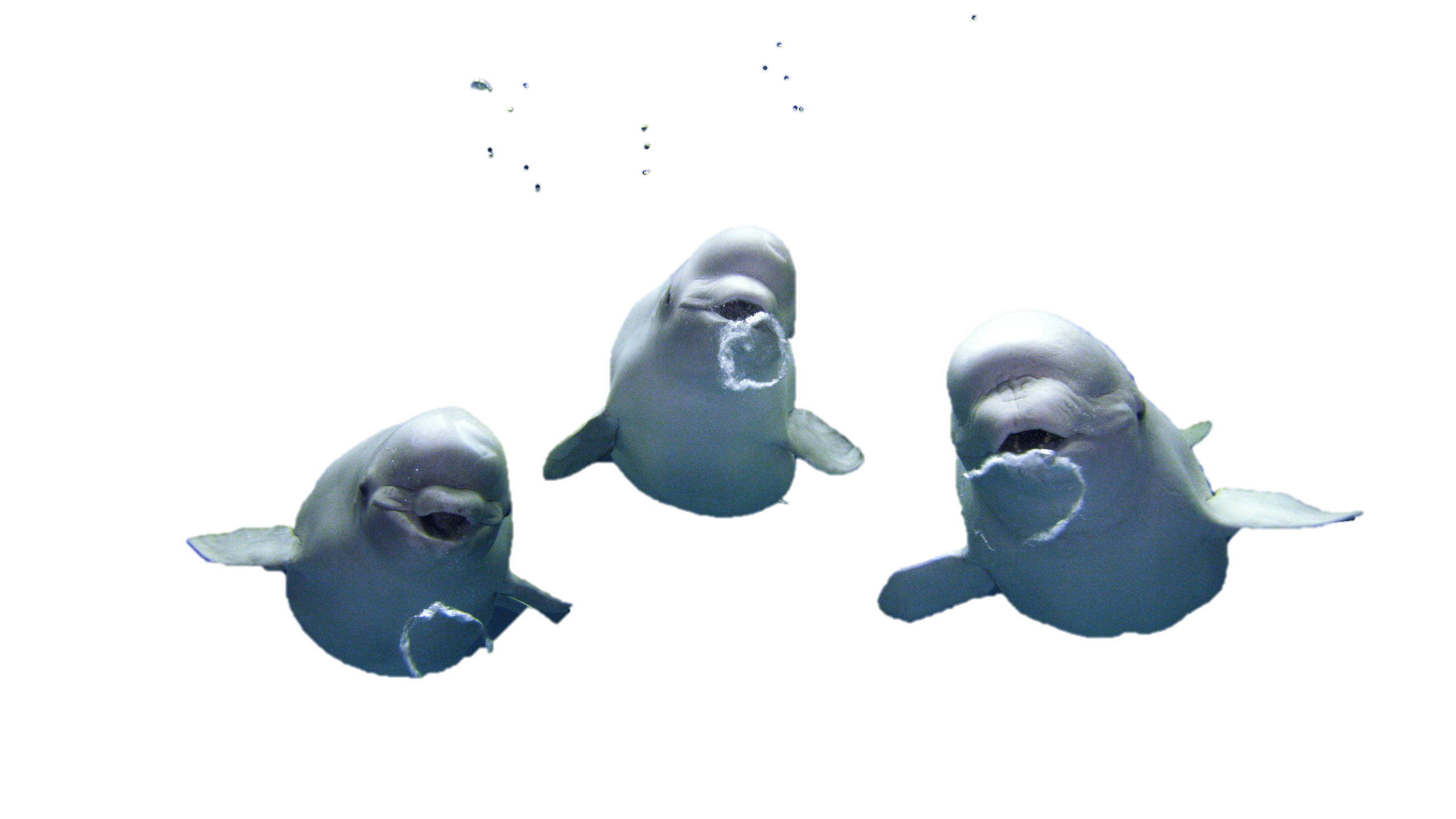 Beluga